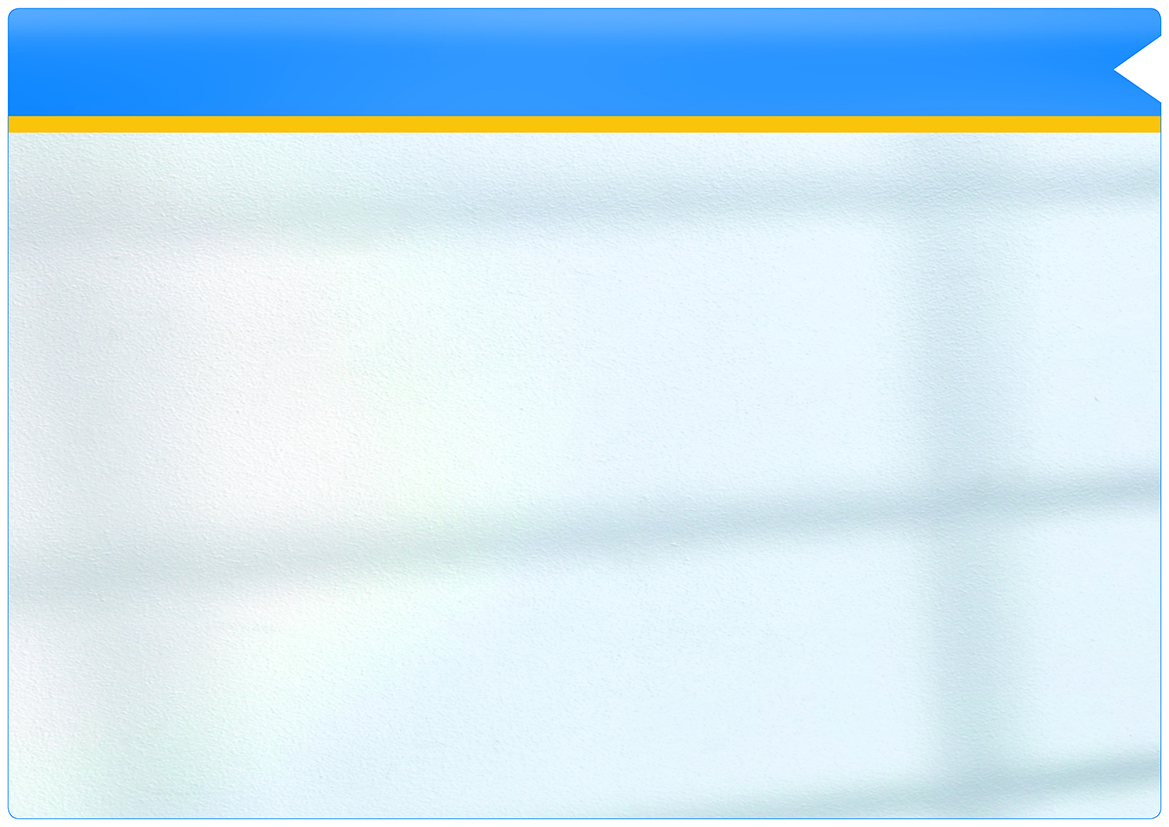 NOX Systems
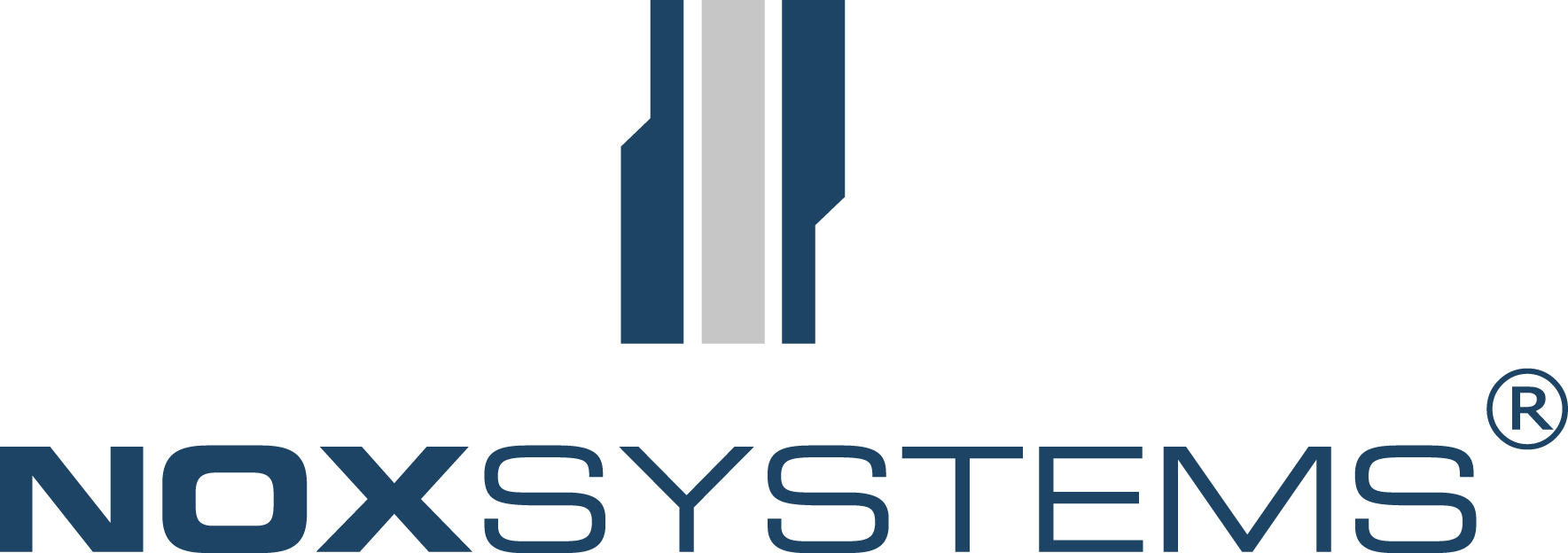 Installation, configuration and introduction to service functions
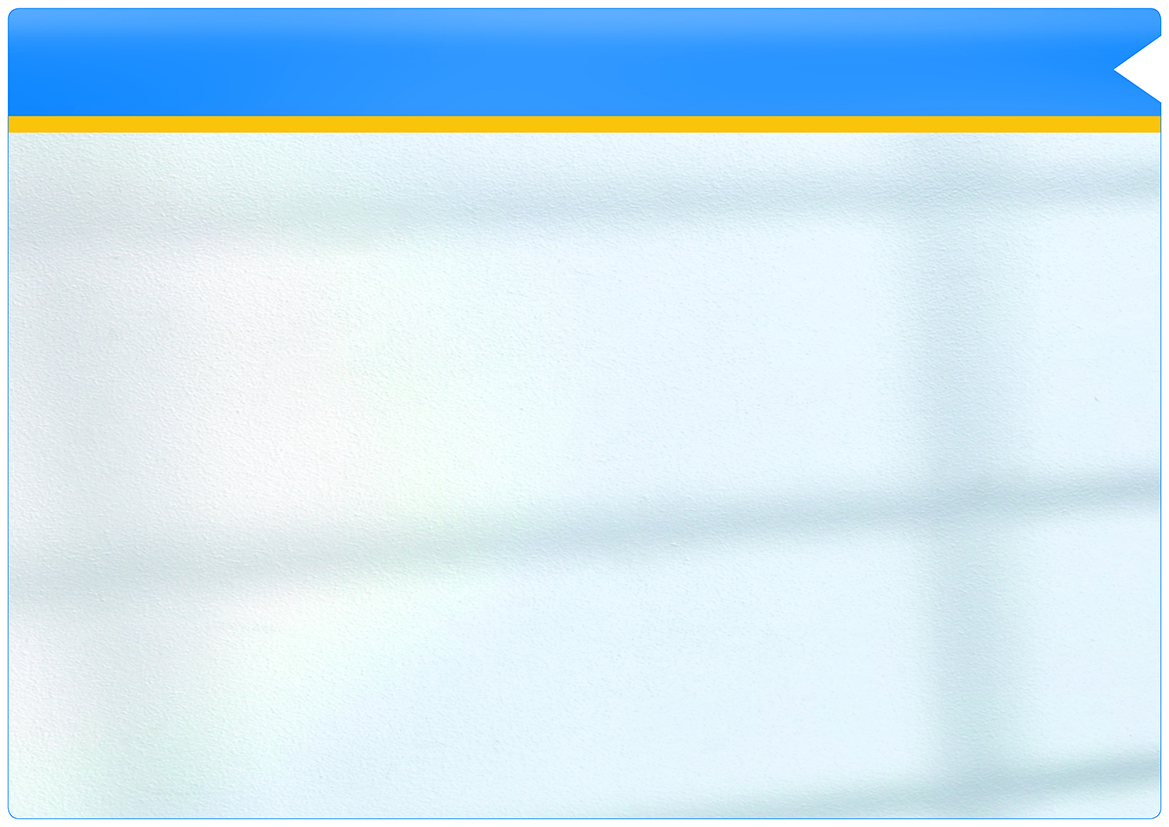 Agenda
Overview of the NOX System
Important points
Brief introduction of areas, users and profiles/groups
Overview of NOX Config, the configuration software
Practice 1: Setup Areas, Units and IO
Practice 2: Create extra area (Area 4) move input and create slave settings
Practice 3: Access Control setup using CMO
Practice 4: Time Profiles setup
Practice 5: Alarm Transmission
Service functions on the control panel and system informations
Conclusion, evaluation and questions
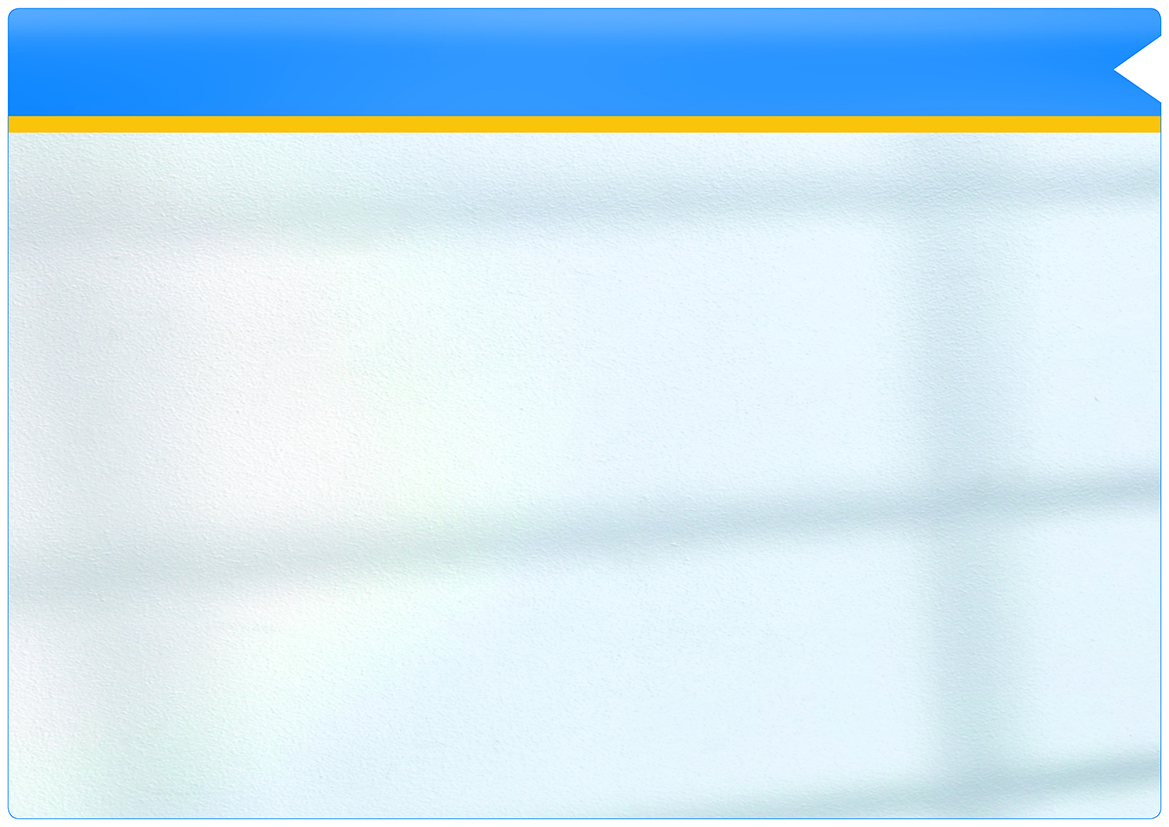 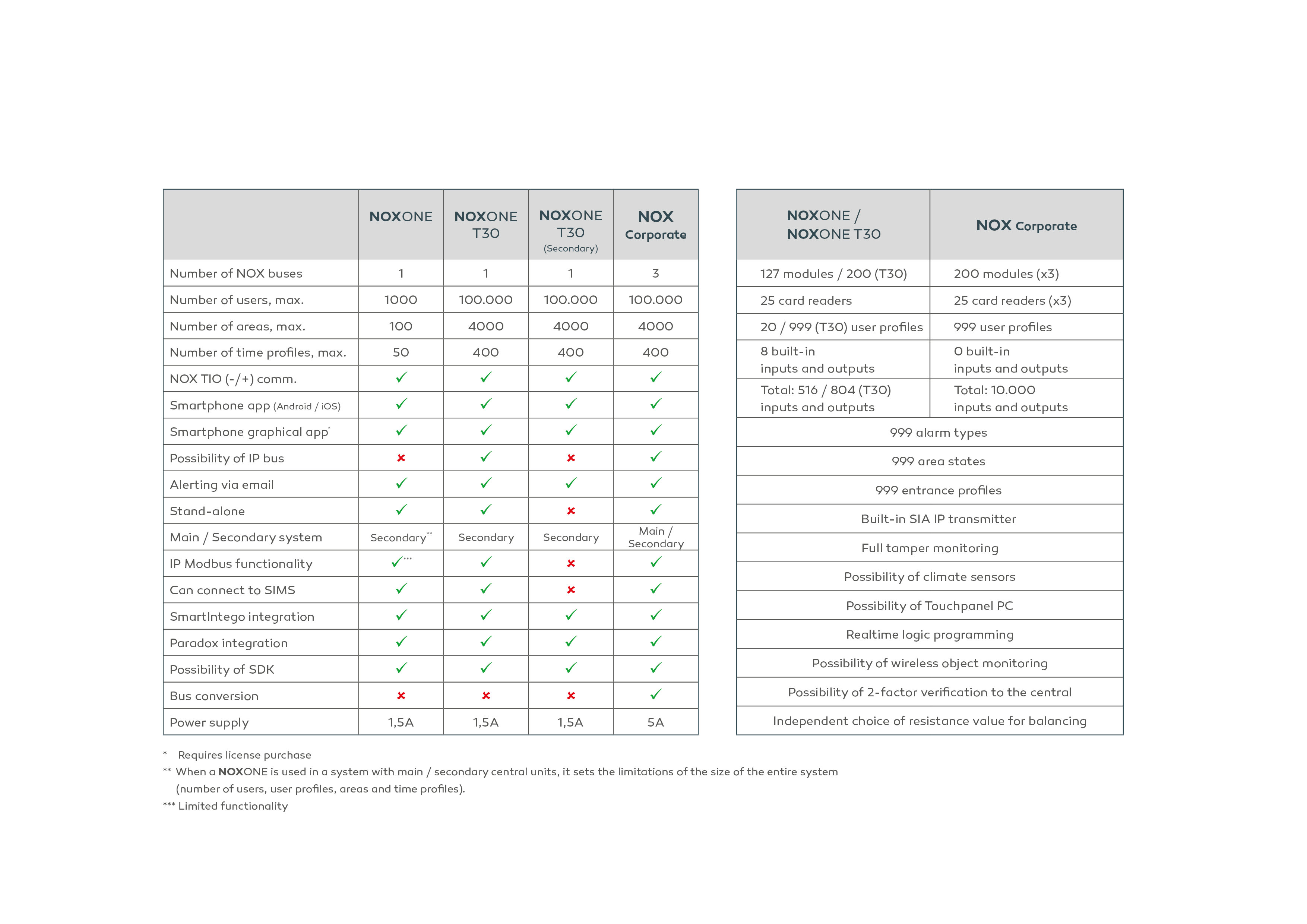 NOX versioner
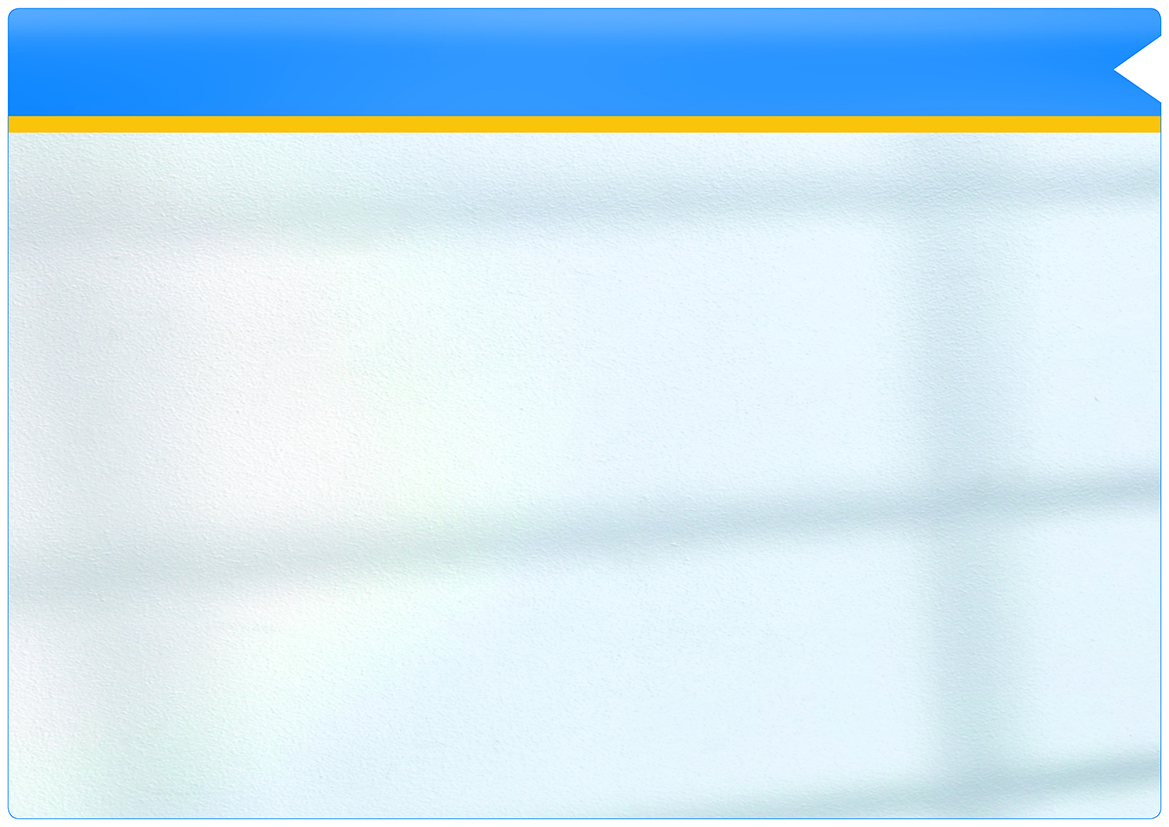 System Topology
A flexable integrated system for intrusion, access control and building management
Example of structure
CMU
IO4
THS
IO1
RE4
RPT
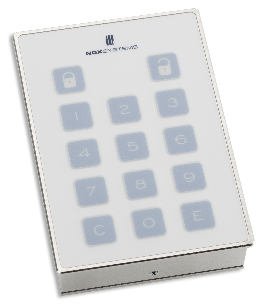 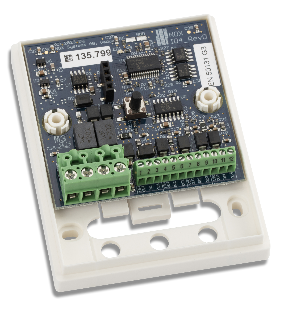 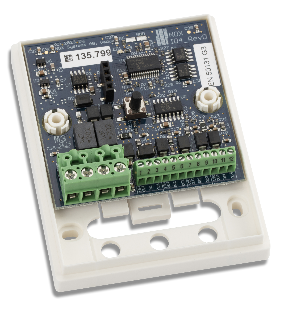 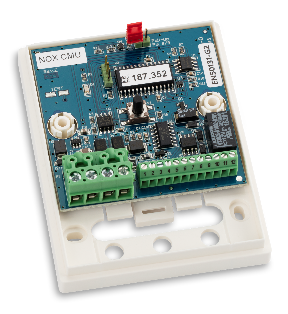 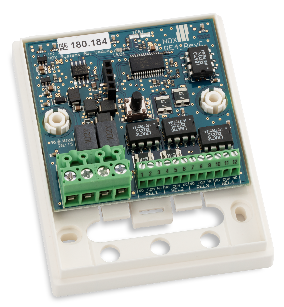 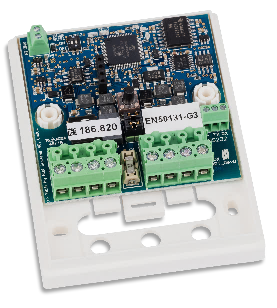 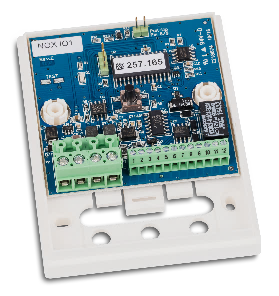 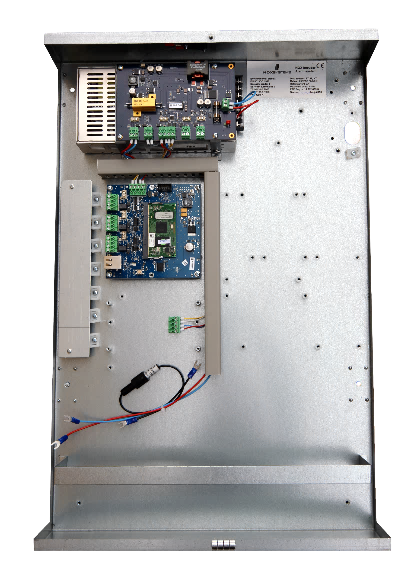 4000 areas
100.000 users
3 pcs. RS485 bus per central
10.000 inputs per system
75 doors per central
Wireless doors, if many doors are required, use a dedicated central (20+)
Max. 30 gatenodes per central
20 centrals in a networked environment
2 x ethernet interfaces
CMO
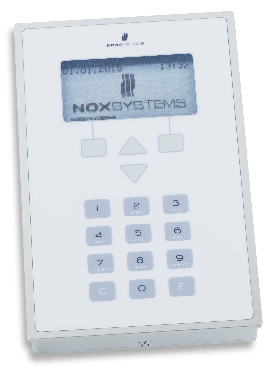 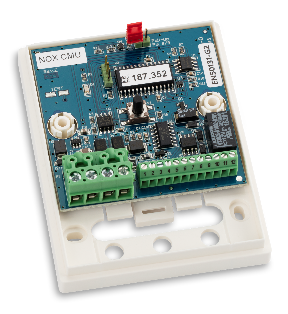 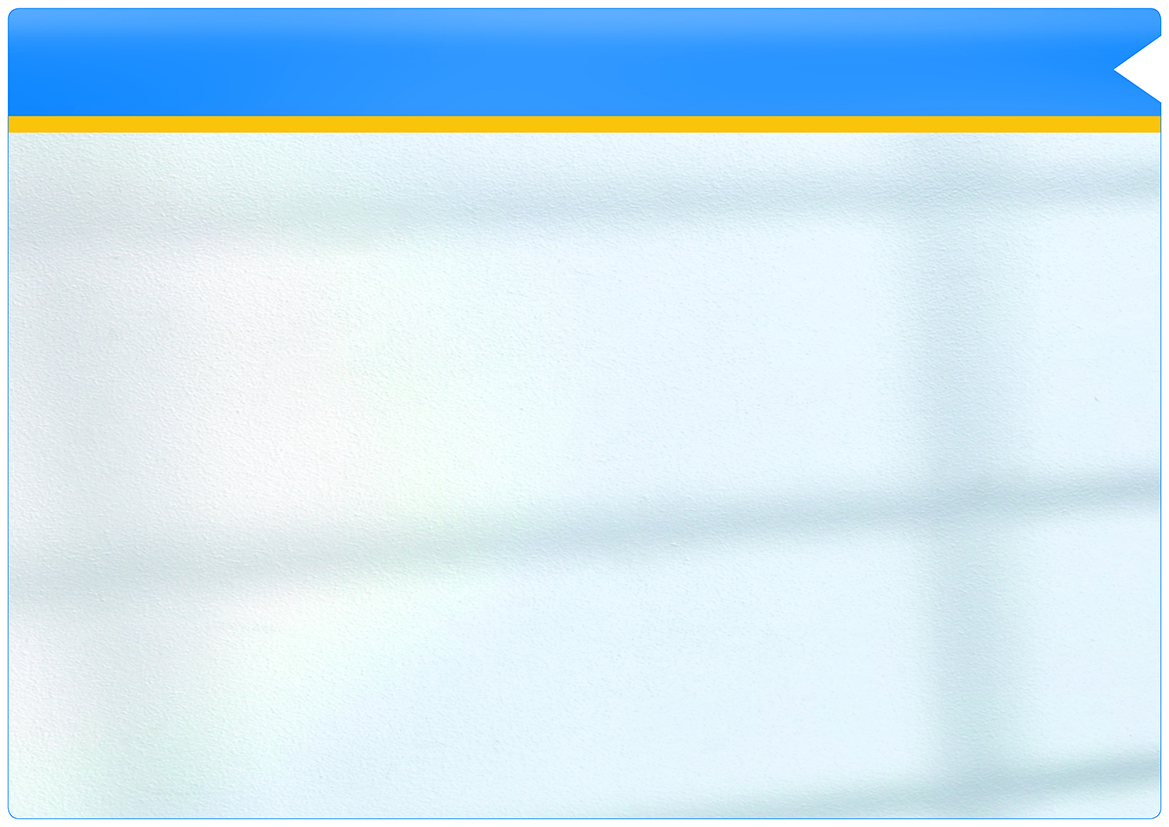 NOX
Wireless
glass break
Wireless
temperature- and humidity sensor
Wireless
IR detector
Wireless
optical measurement
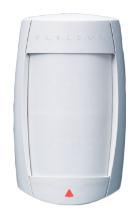 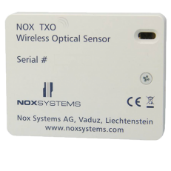 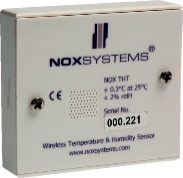 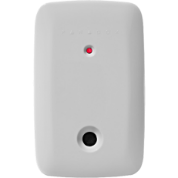 Card reader
Card reader
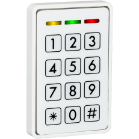 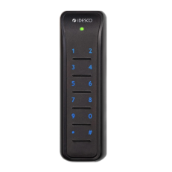 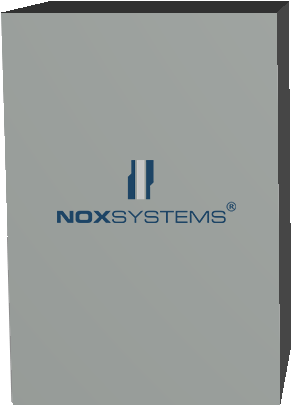 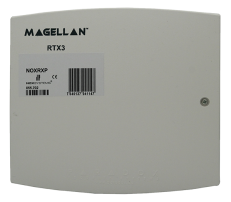 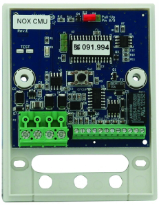 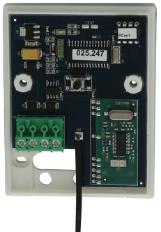 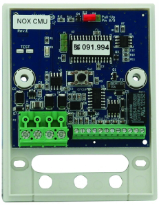 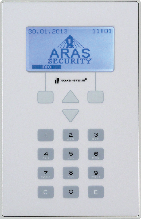 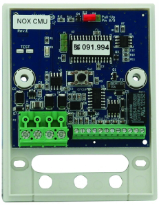 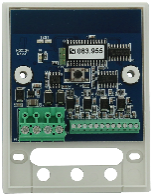 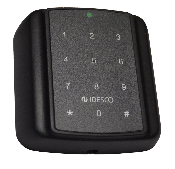 Control panel
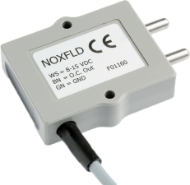 Card reader
Up to 127/200 modules per BUS
Water detector
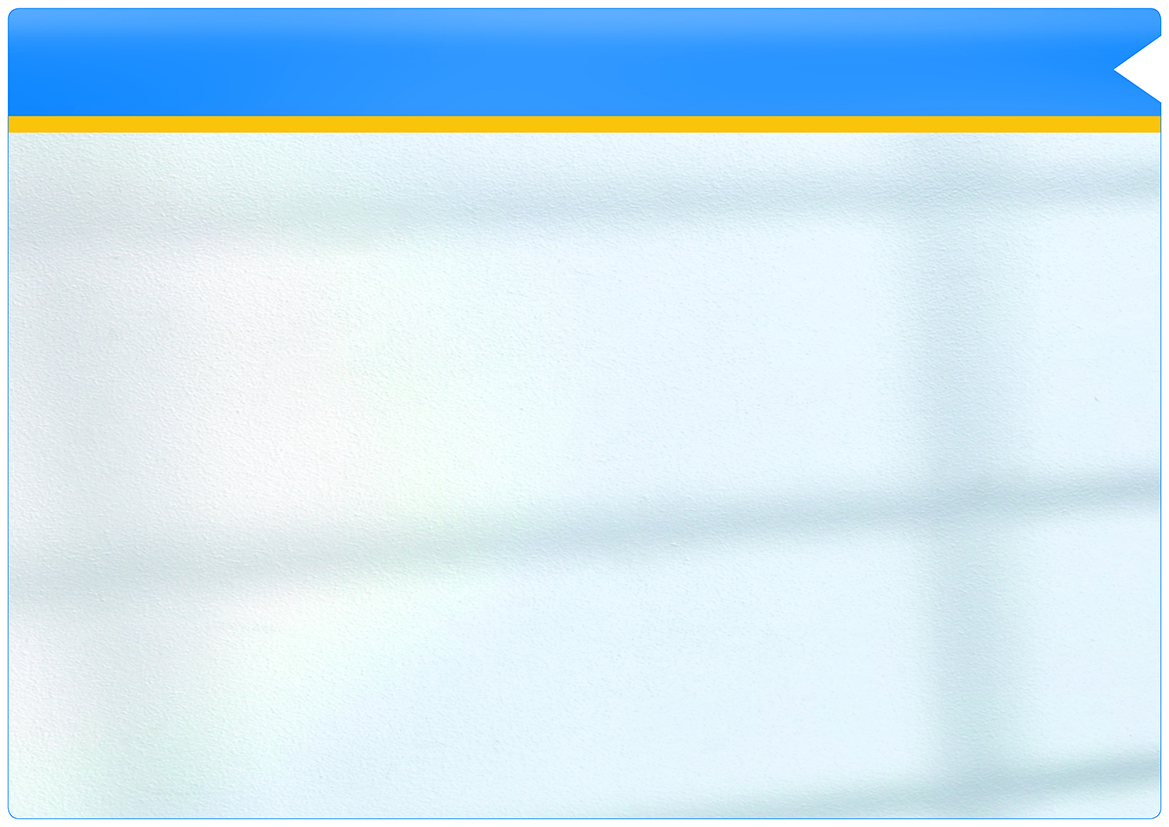 NOX
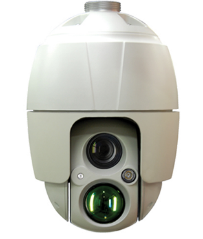 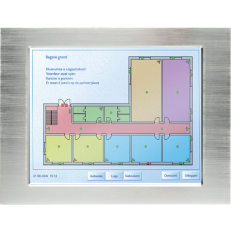 Touch-screen
VMS- Server
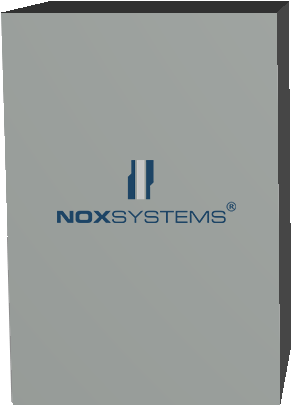 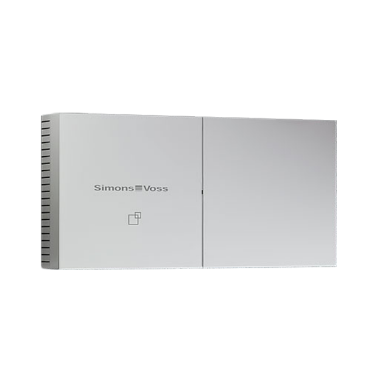 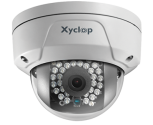 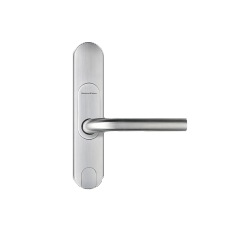 NOX Corporate utilizes up to 30 outgoing IP connections
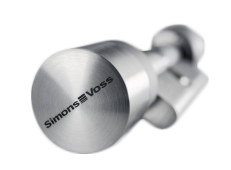 IP-camera
Wireless doors
NOX Corp Central Unit
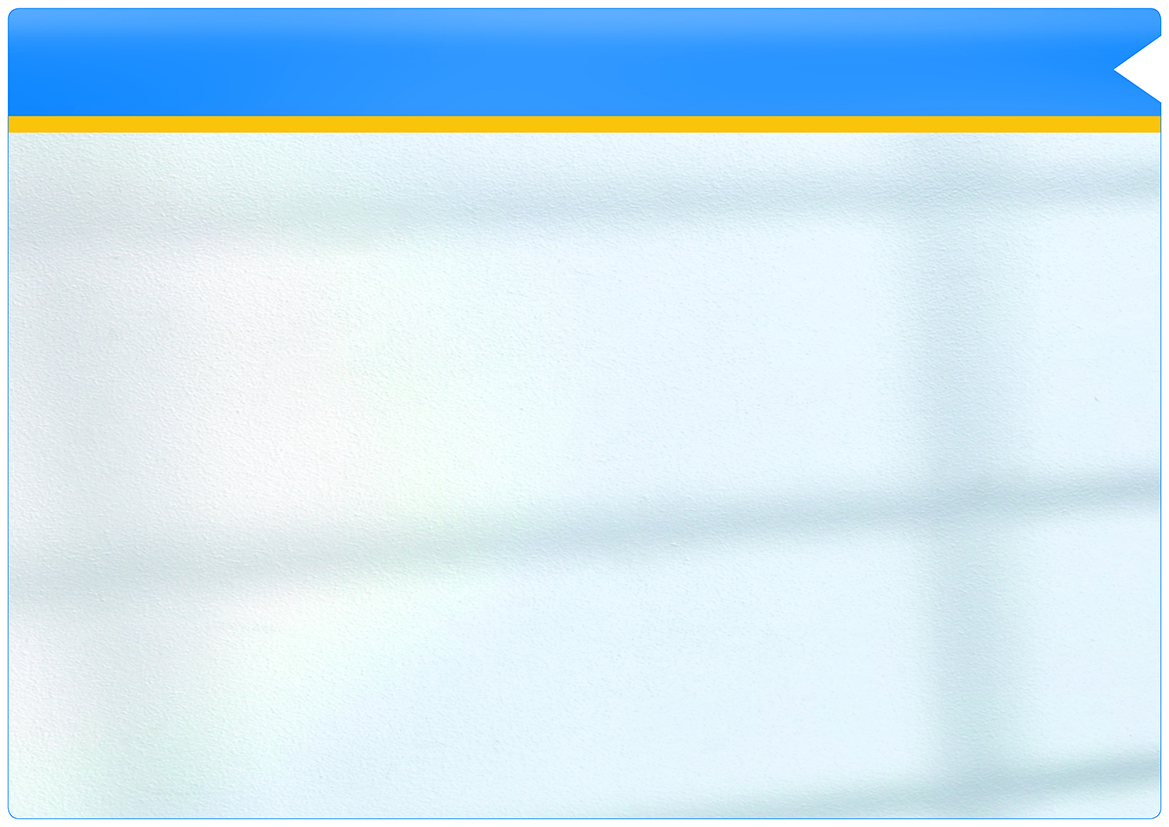 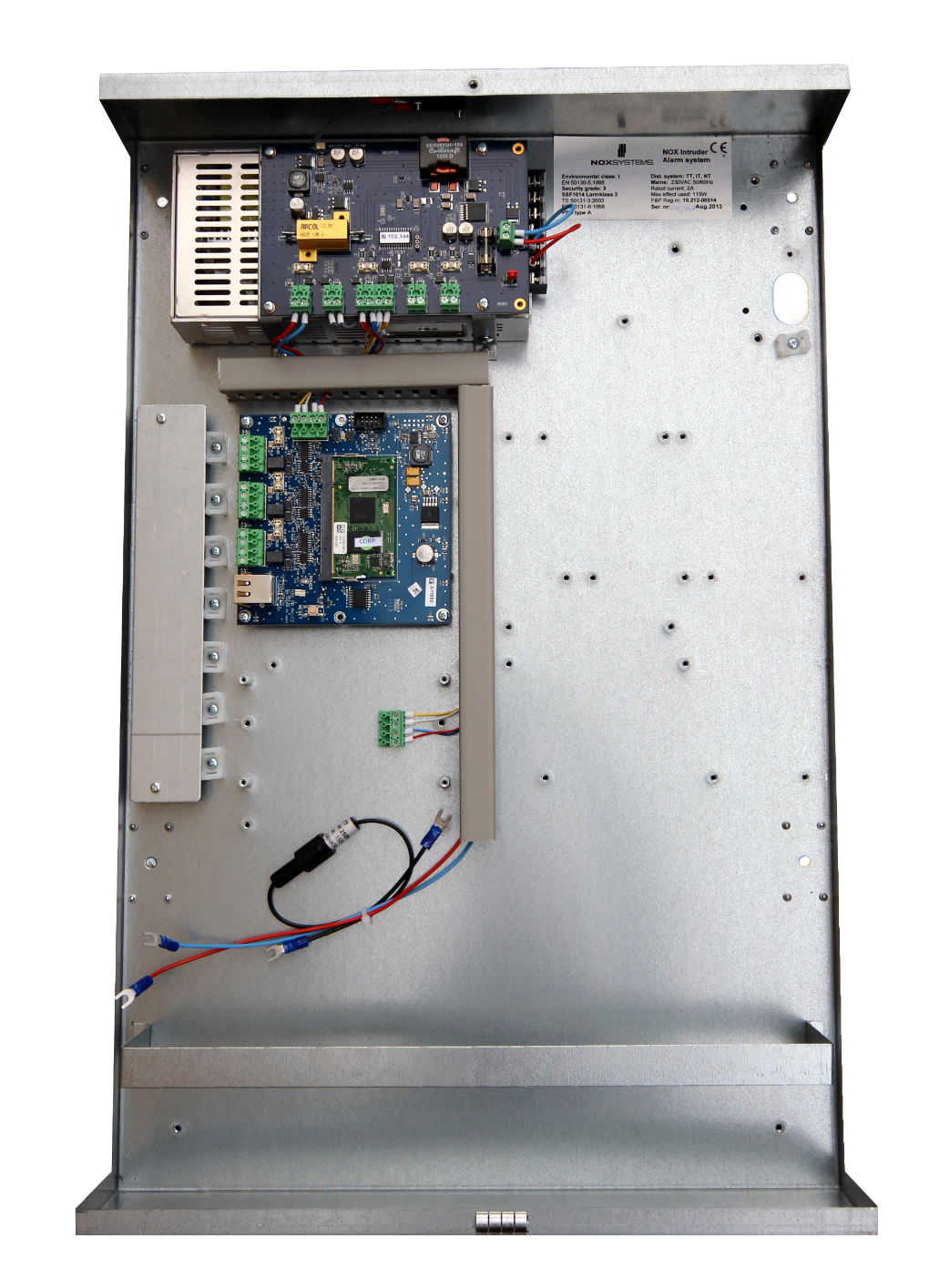 Powerfull CPU (Toradex T30)
Optical Tamper protection
PSU 5Amp w. 2 batteries, rated up to 20 AH
Extra space for 3rd party Alarm Transmission Unit, or centralized modules using NOX Module Base
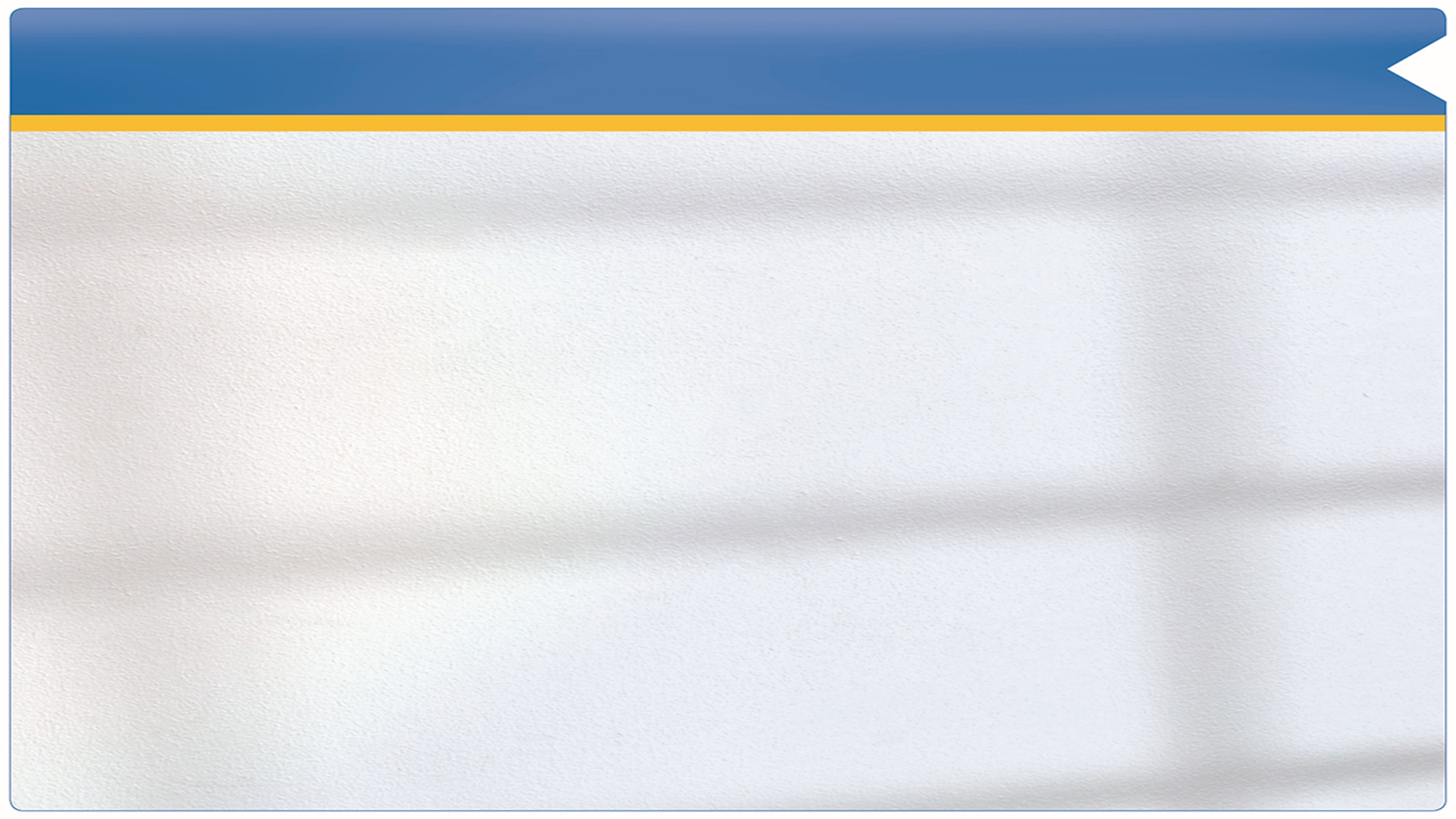 NOXONE
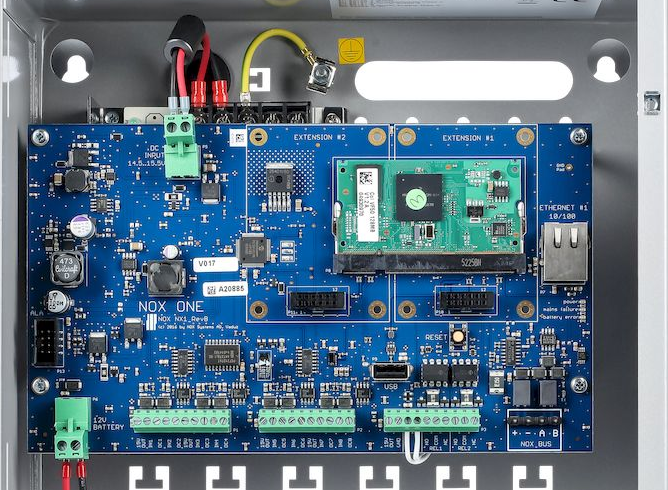 PIN 1,6: 15V +
PIN 2,4,7,9: Input
PIN 3,5,8,10: Output (OC)
PIN 1,2: 15V +/-
PIN 3,4: Tamper input
PIN 5 -10: Relay (2x)
Bus connection
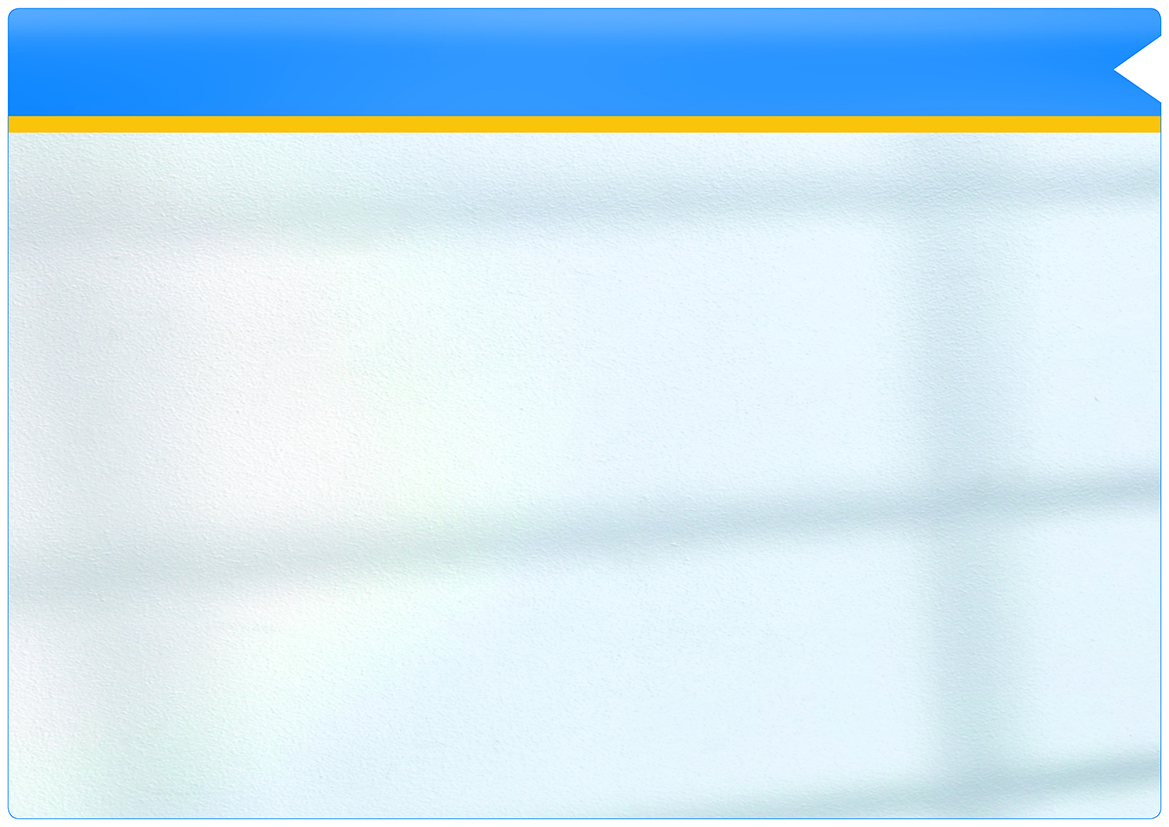 Control Panel CPA
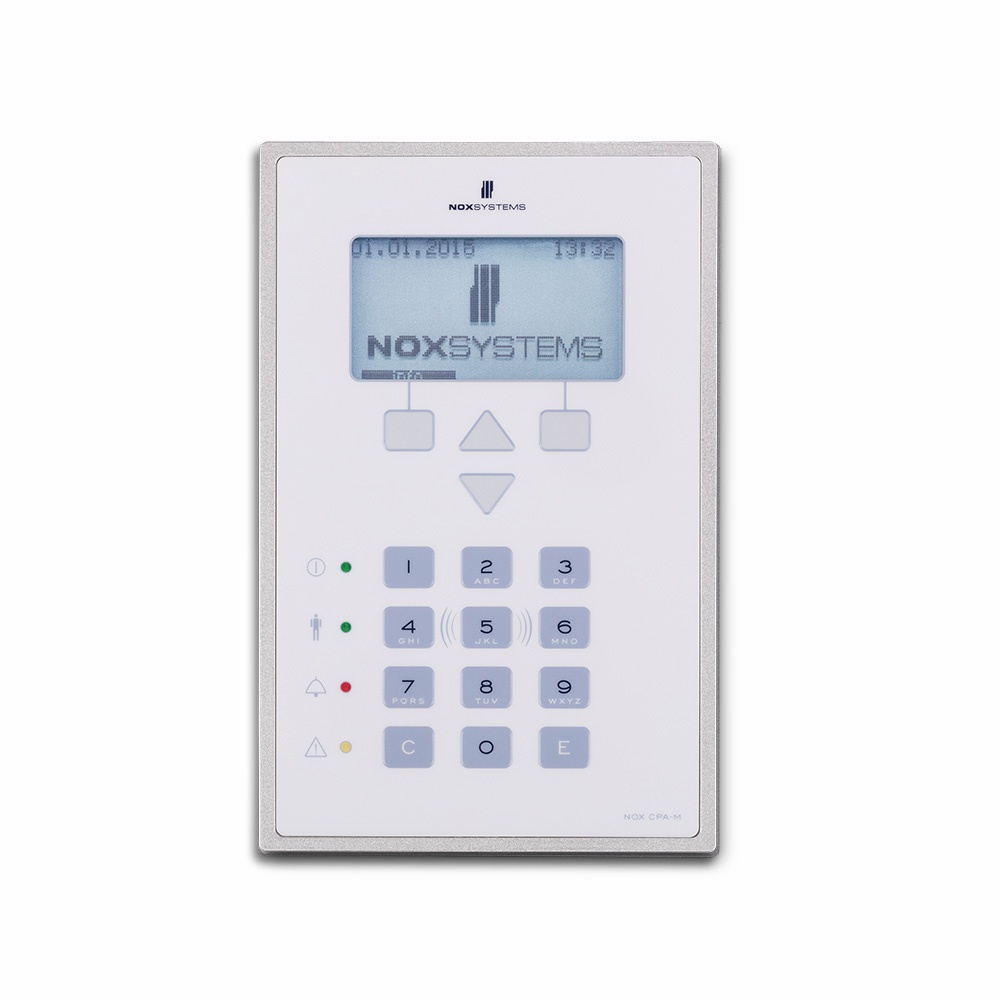 Graphical display
ABS Plastic
Surface mount, or recessed by option
Mifare Reader as an option
4 x LED indicators
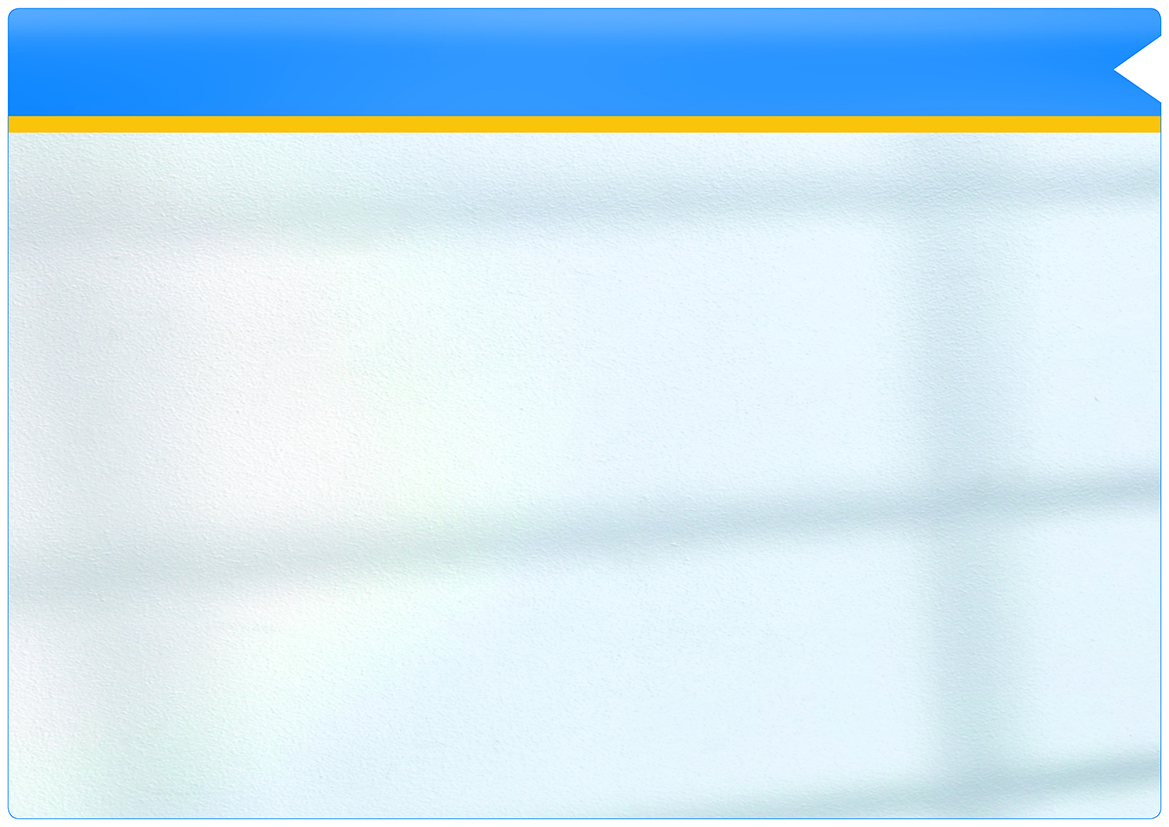 NOX IO4 – 4 inputs + 4 outputs
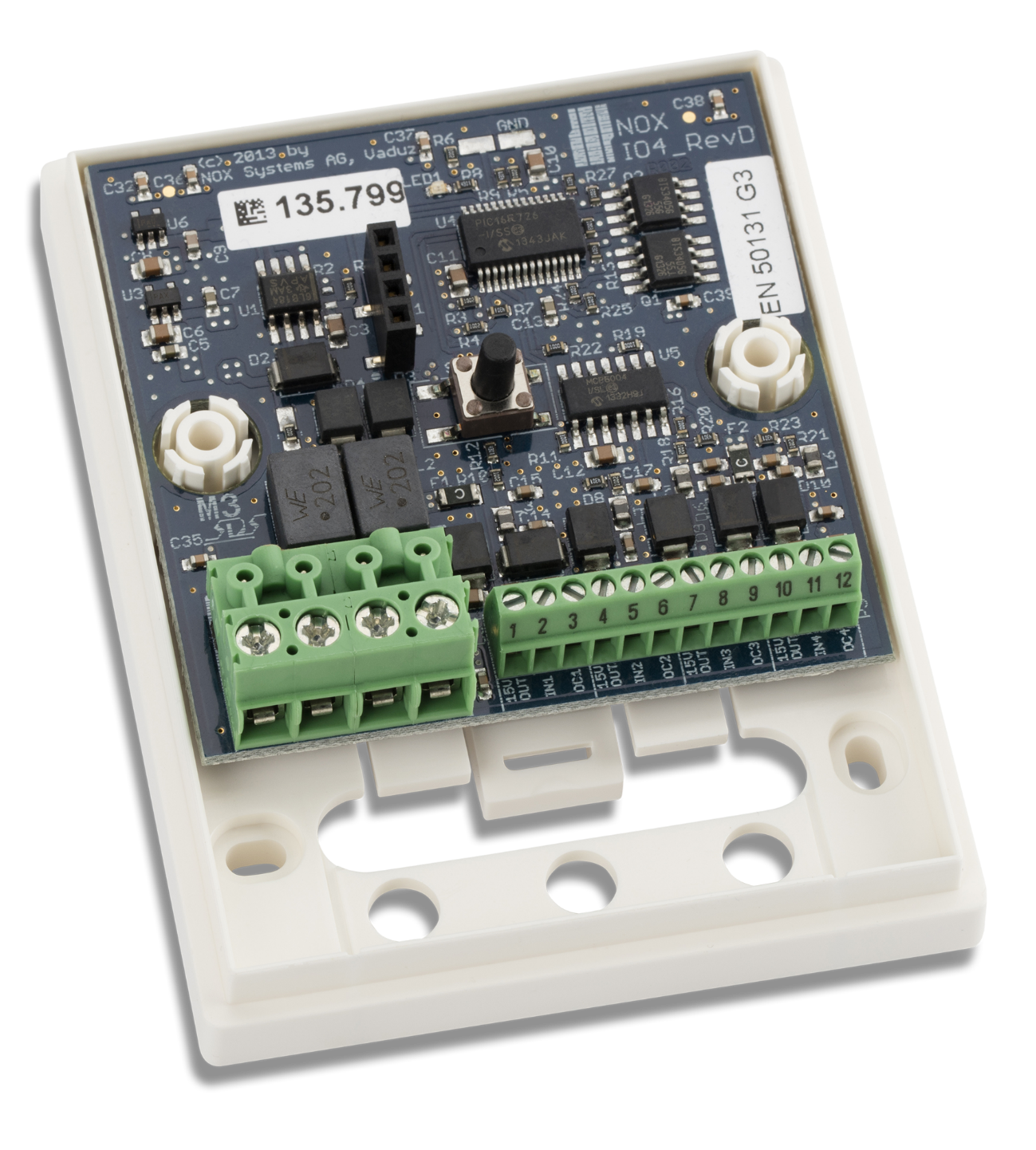 Input-/Output module w. 4 inputs and 4 OC outputs 
4 Triple balanced inputs
4 open collector output, rated 100 mA each.Output is default on, and can be programmed from NOX Config
Tamper Contact on top and an optical tamper on the back (only on IO4 G3 units)
In the NOX alarm circuit it is the V+ that is refference
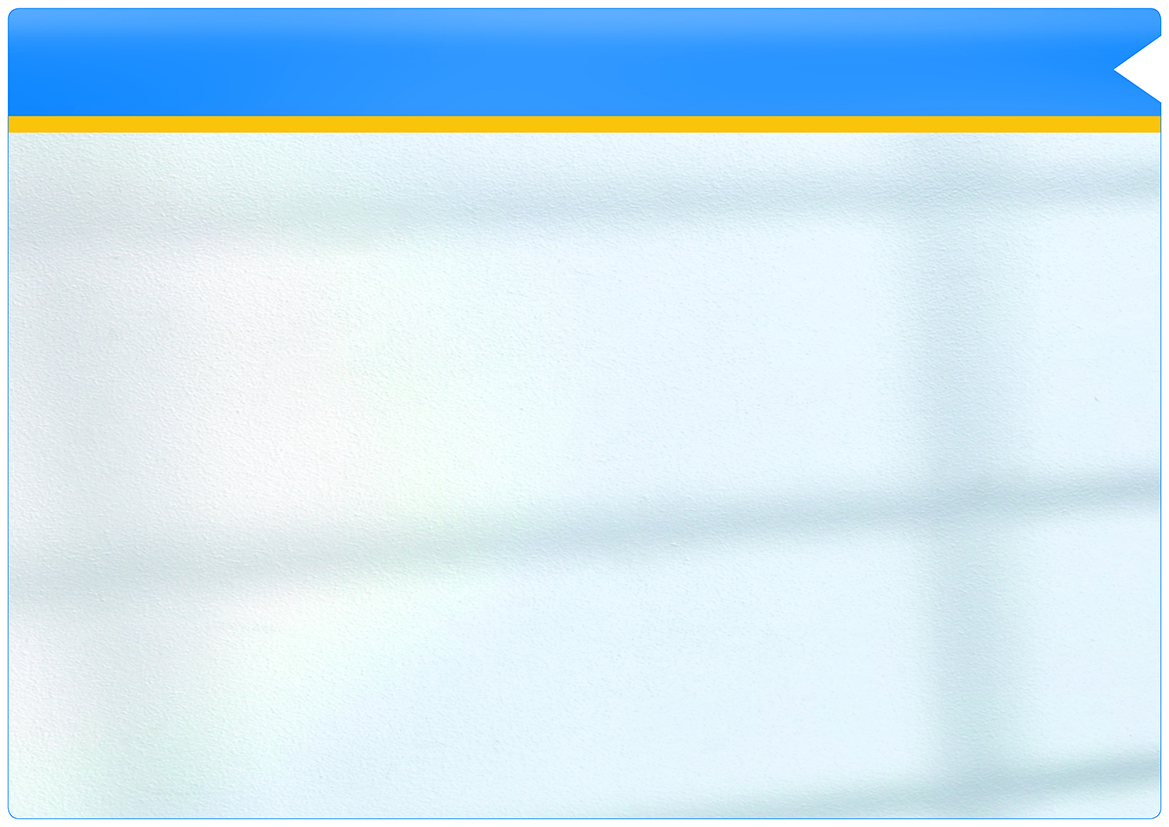 NOX RE4 – Relay unit
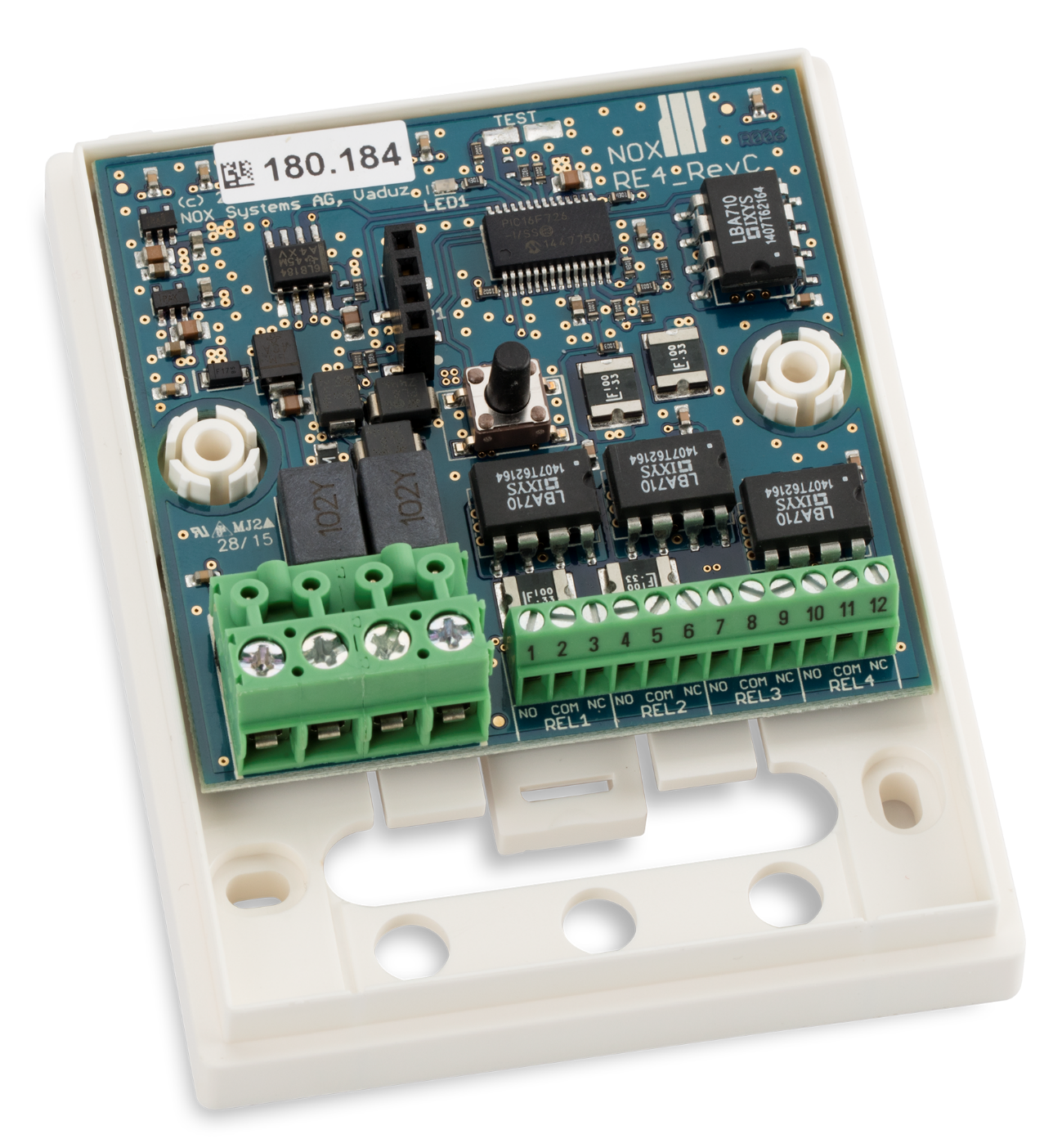 4 freely programmable Relays
Solid State Relays for high performance
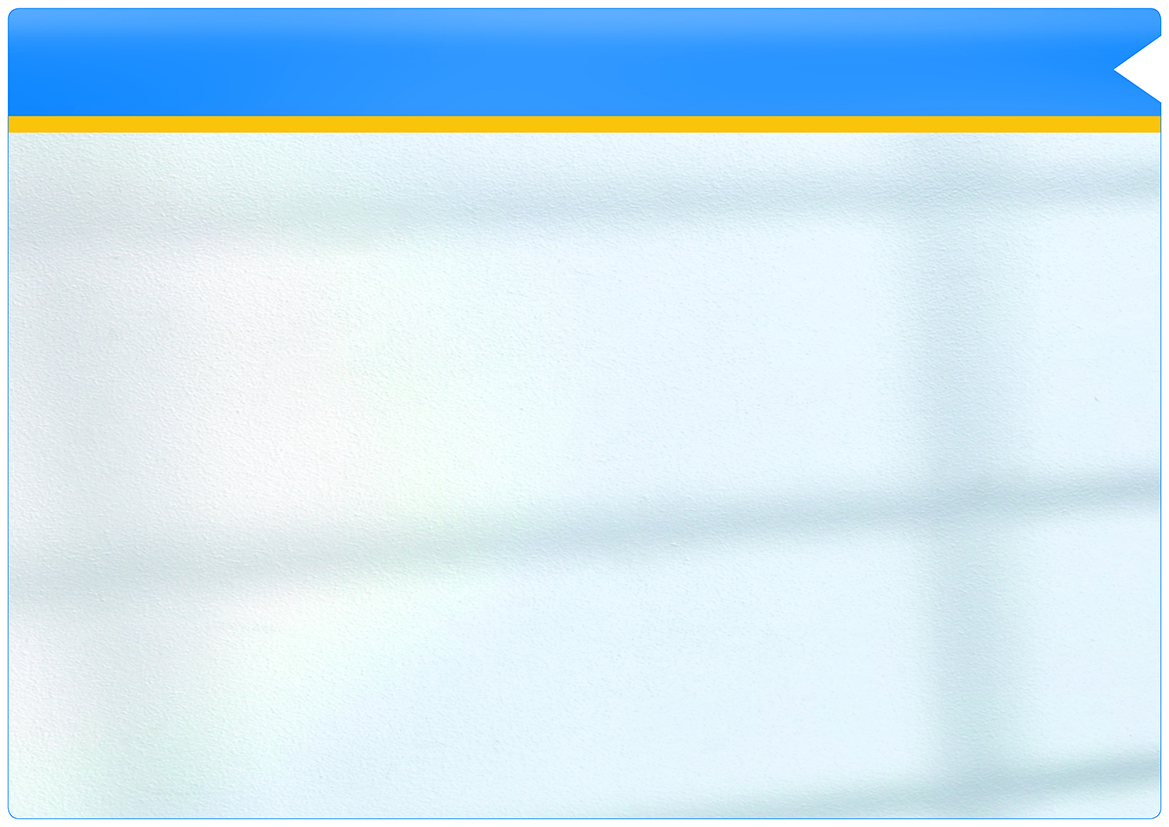 NOX RPT
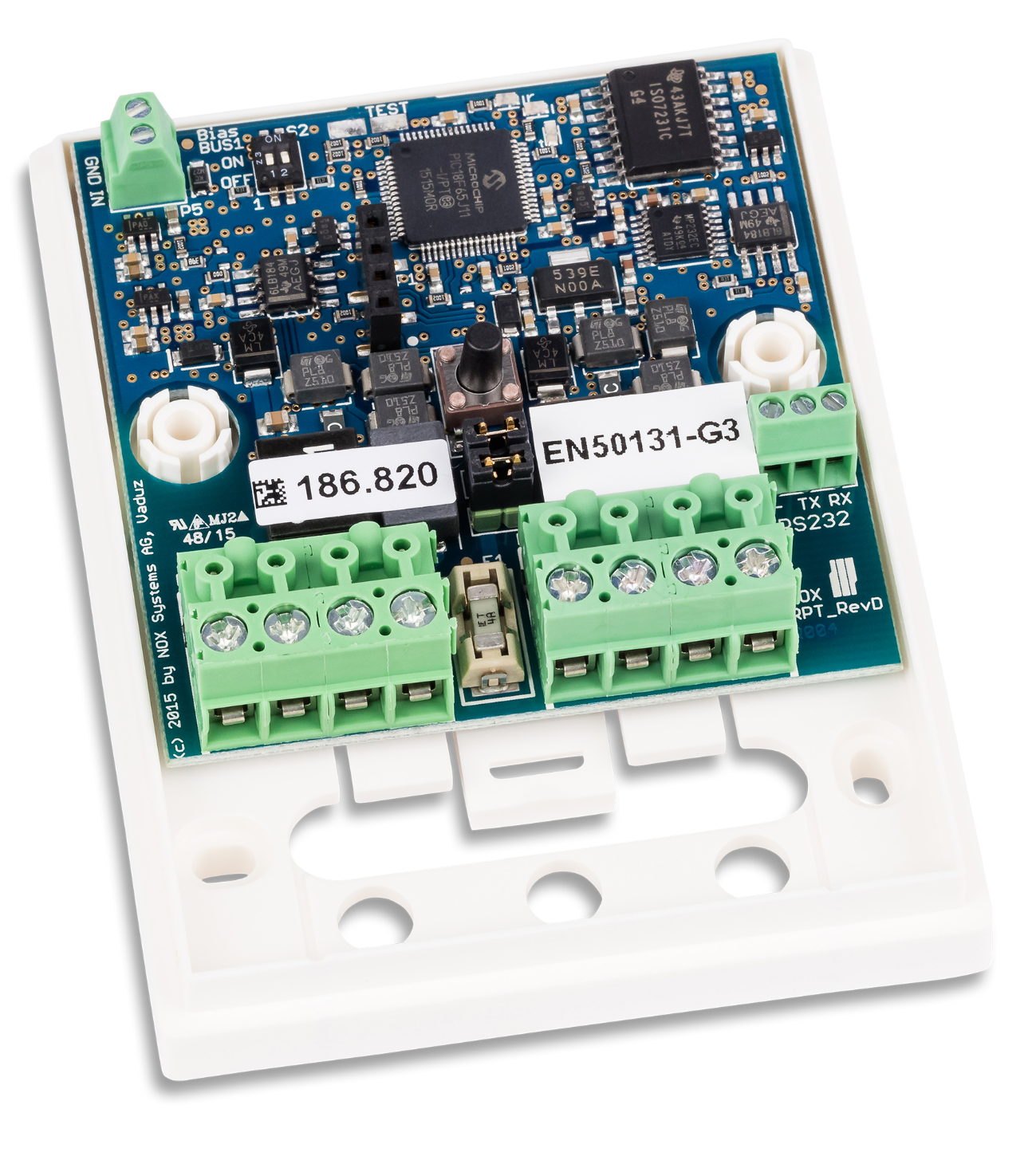 Tamper Contact
RS-485 Bus extender
Allows for stubs and star connections
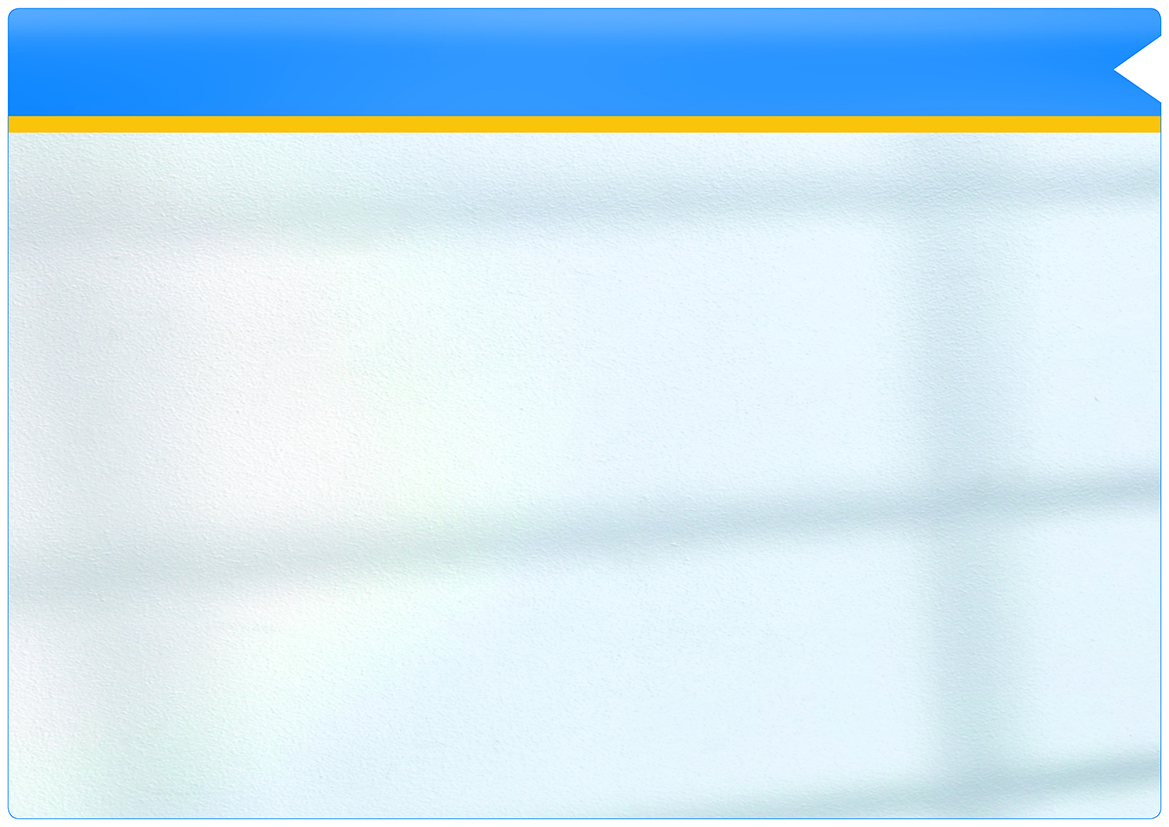 NOX CMO – OSDP unit
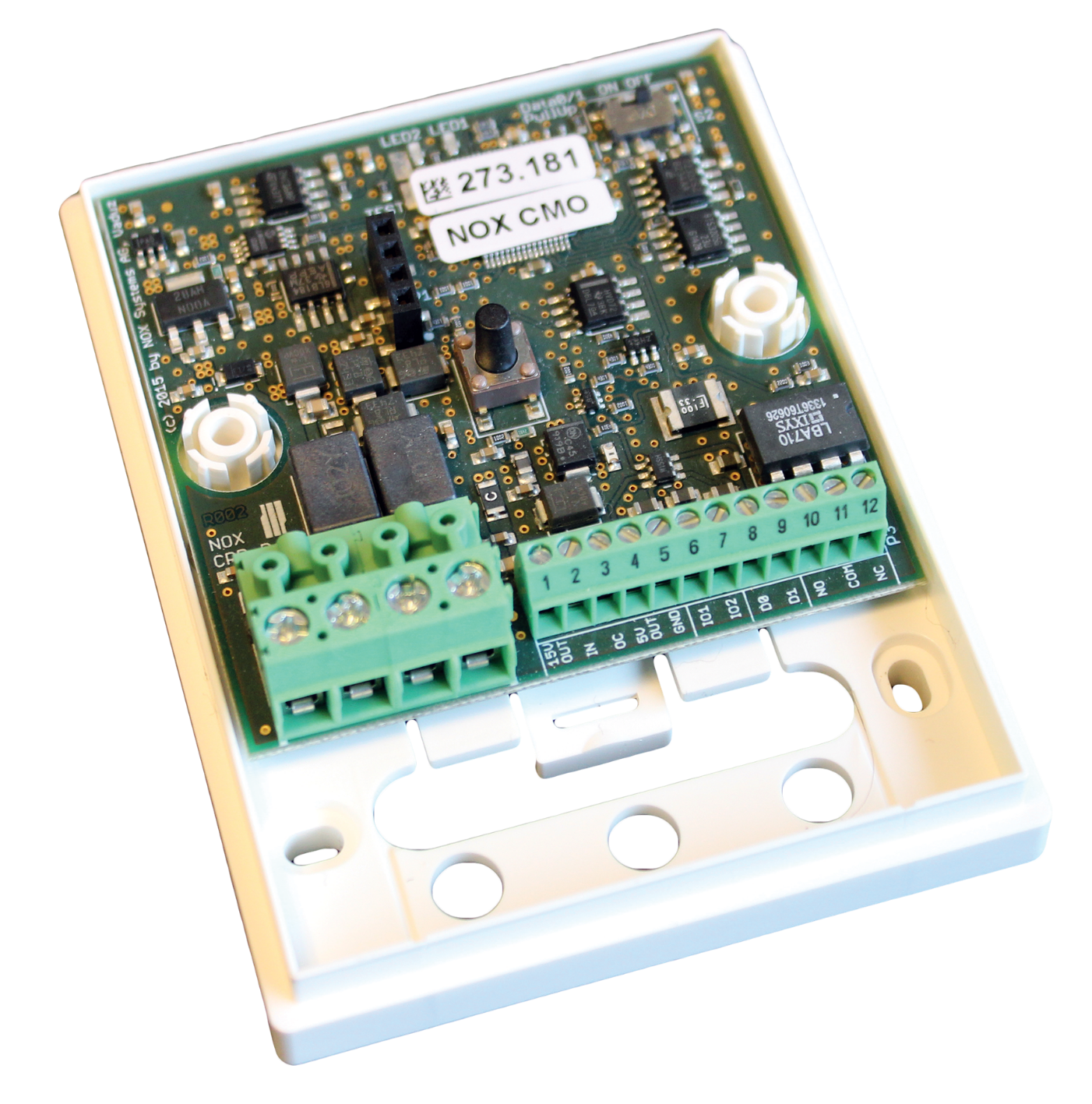 Card reader Unit with OSDP v2 protocol
Support for 2 readers per unit (in- and out readers)
Full programming of reader behavior avaliable
1 balanced input
1 relay for lock
Tamper Contact
TTL input for RTE – Note that TTL uses 0V/GND as reference, this is the only input on NOX units that uses this reference.
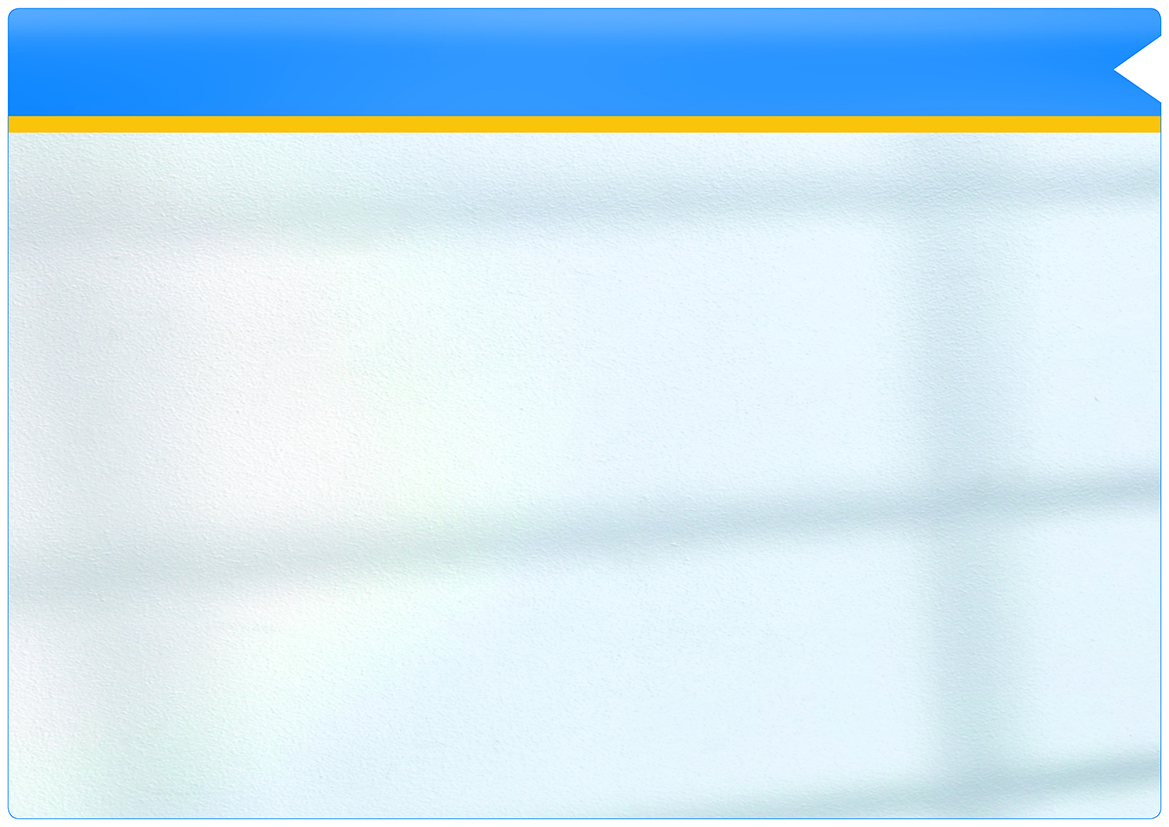 Important points
EOL resistor for the BUS 120 
BUS standard is RS-485, must use TP cable! (NOX BUS Cable)
BUS length max. 1.200 meter, can be extended with the use of RPT units (max. 8)
No stubs without RPT, BUS must be daisy chained
EOL resistor for inputs are default 12k, but profiles for 5k6, 4k7 exist, all inputs are triple balanced
Programmable resistor values must be between 3,5k and 50k (EN50131)
Network communication protected with AES encryption
Log size: Alarm logs 2.000, Internal logs 2.000, User logs 6.000 (extendable on Corporate)
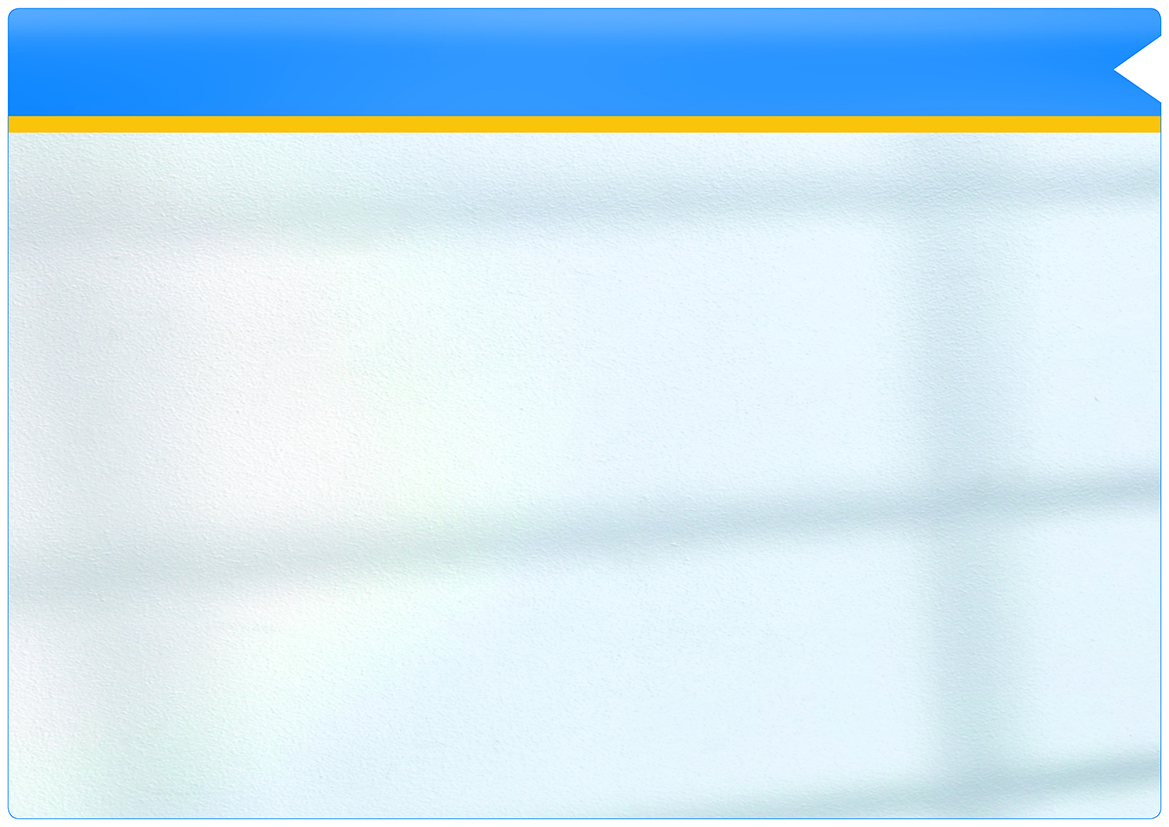 Agenda
Overview of the NOX System
Important points
Brief introduction of areas, users and profiles/groups
Overview of NOX Config, the configuration software
Practice 1: Setup Areas, Units and IO
Practice 2: Create extra area (Area 4) move input and create slave settings
Practice 3: Access Control setup using CMO
Practice 4: Time Profiles setup
Practice 5: Alarm Transmission
Service functions on the control panel and system informations
Conclusion, evaluation and questions
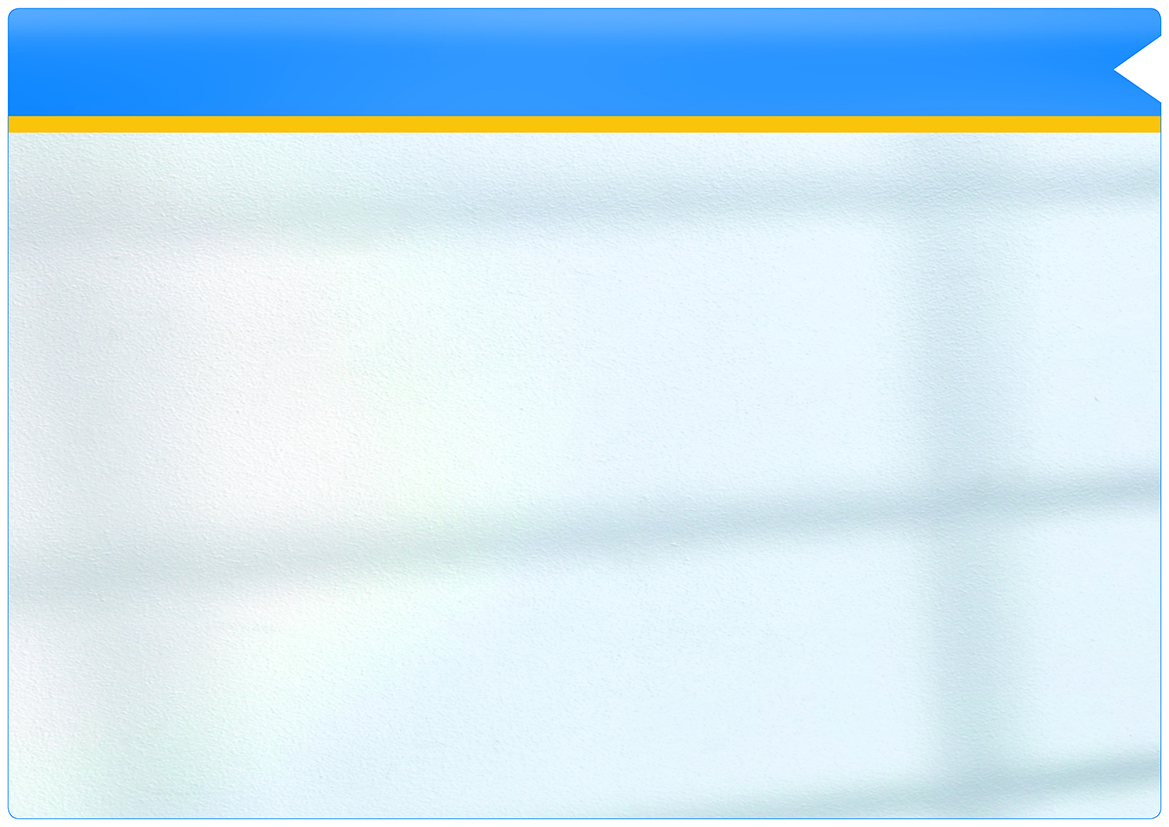 NOX Areas, types and states
System
Alarm
On/Off
Door
Armed
Door Unlocked
Disarmed
On
Door Closed
Disarmed Exit
Off
Disarmed
Access Granted
Disarmed Exit Wait
Door Held Warning
Disarmed Entry
Armed
Forced Entry
Door Open
Door Held Alarm
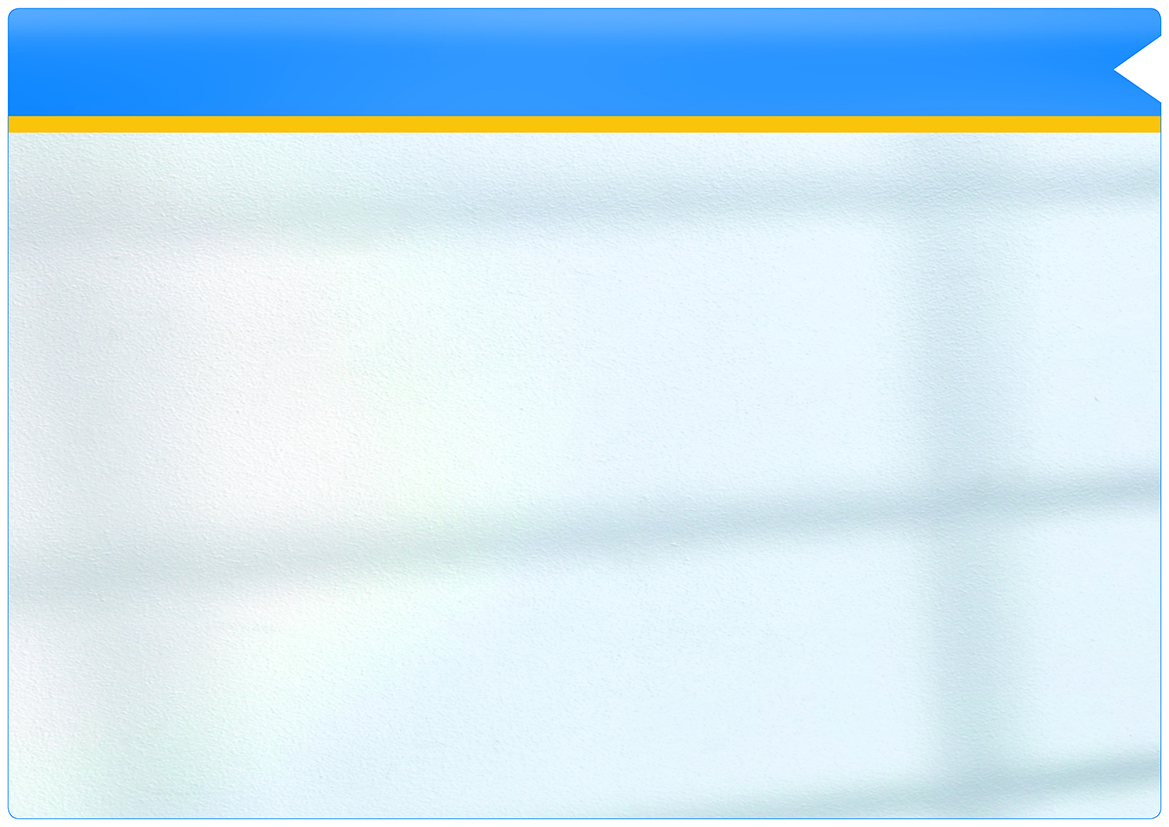 NOX Areas, Create Areas
3. Door Gate Area 6
2. Door Entrance
1. Alarm
x. System
Alarm Areas
Door Areas
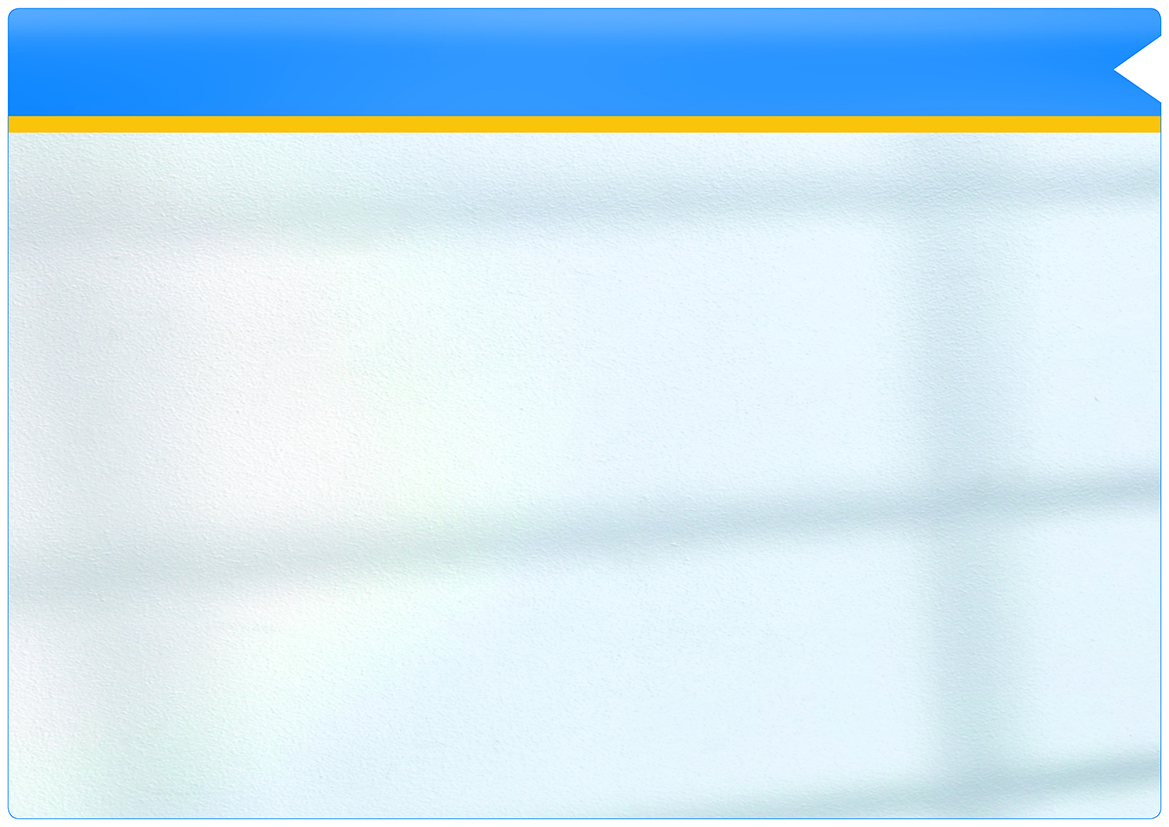 NOX Areas, Inputs/detectors
2. Door Entrance
1. Alarm
Inputs/detectors
x. System
Alarm Areas
Door Areas
IR Area 1
MC Door Entrance
IR Area 2
IR Area 3
IR Area 4
IR Area 5
IR Area 6
3. Door Gate Area 6
MC Gate Area 6
Keybox
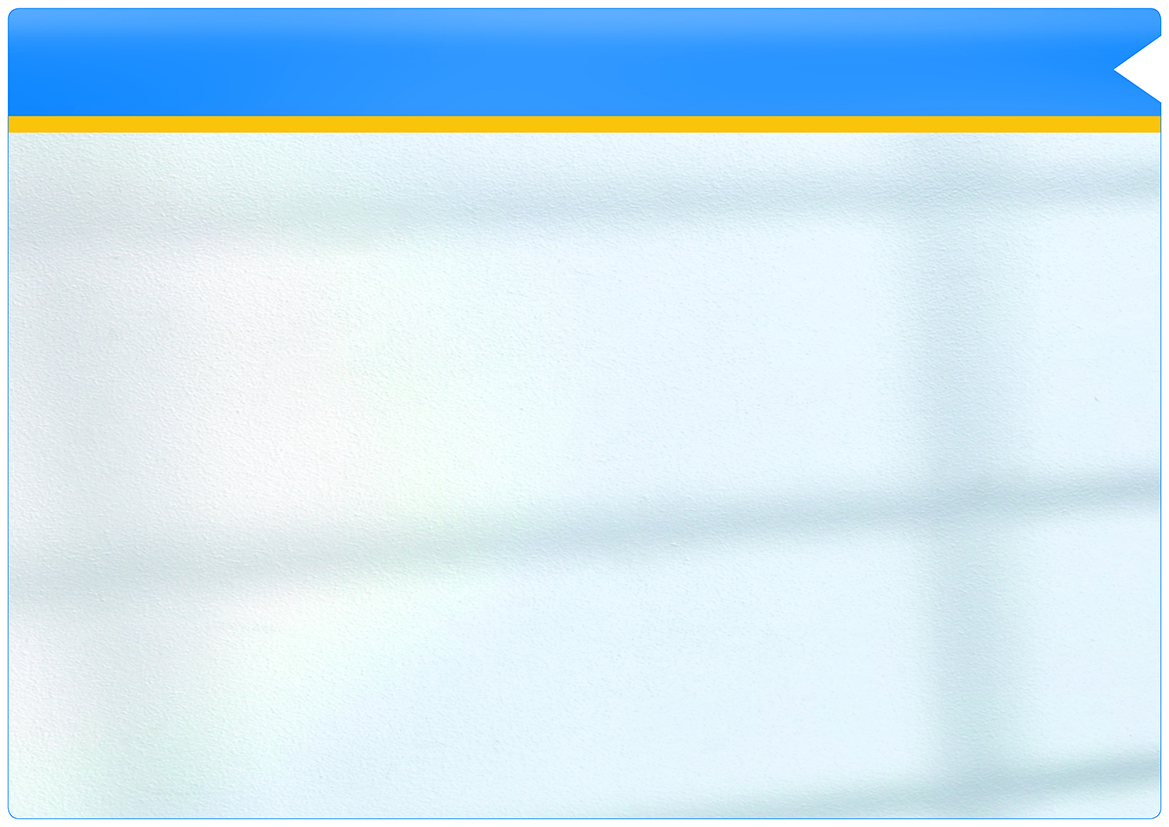 NOX User Profiles
IT
Master User
Administrator
Storage
Kitchen
User Profiles
1. Alarm
2. Door Entrance
3. Door Gate Area 6
x. System
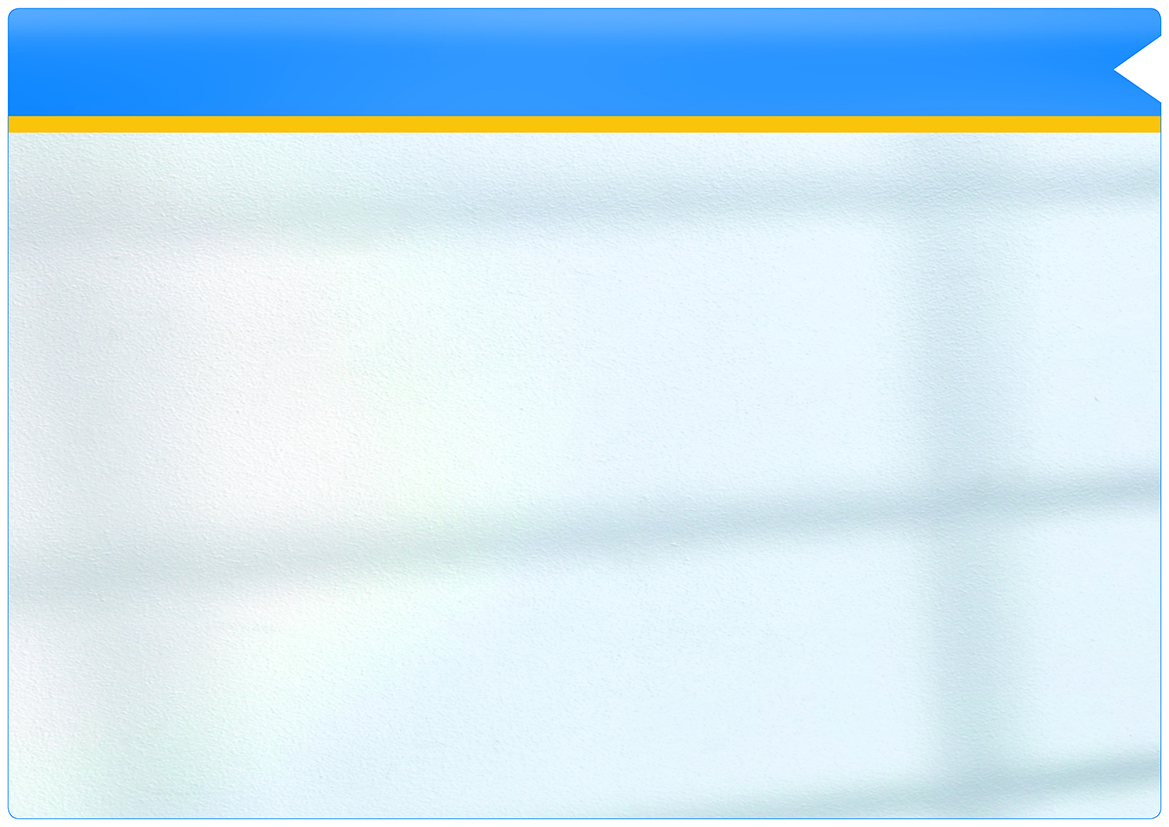 NOX User Profiles
IT
Master User
Administrator
Storage
Kitchen
User Profiles
1. Alarm
2. Door Entrance
3. Door Gate Area 6
x. System
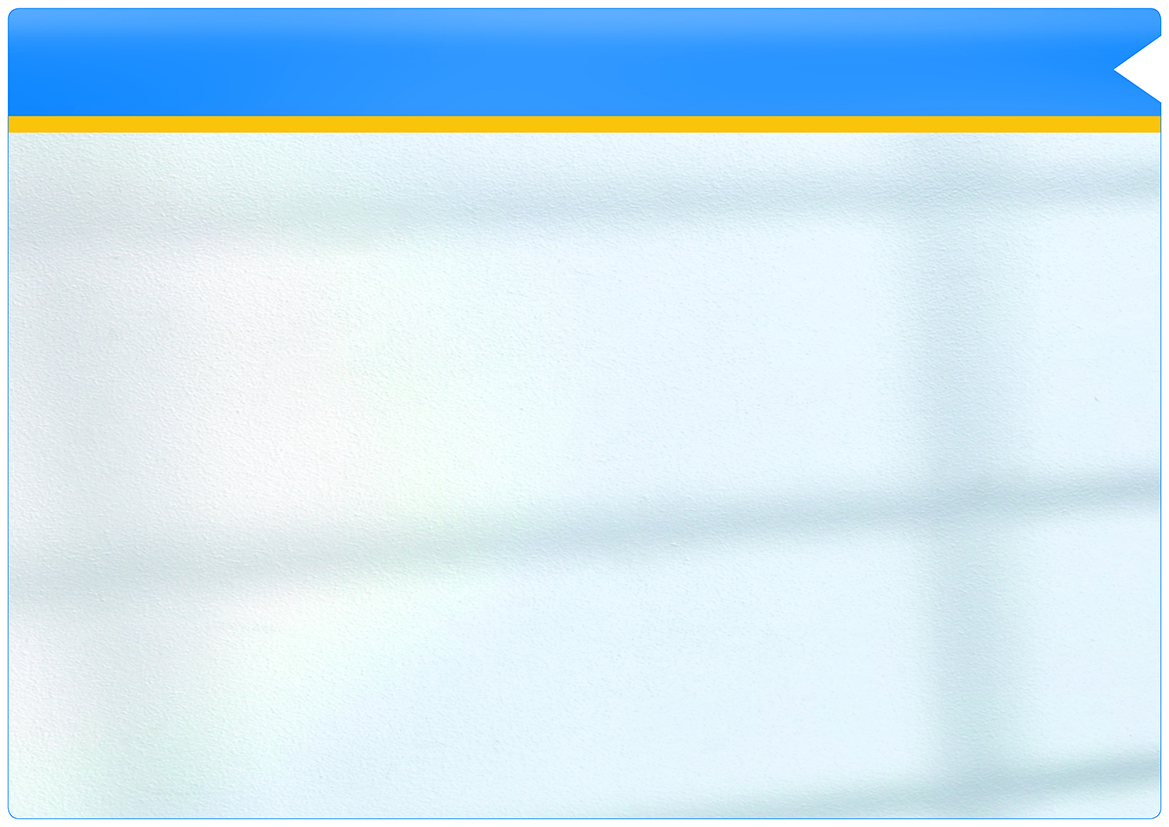 NOX User Profiles
IT
Master User
Administrator
Storage
Kitchen
User Profiles
1. Alarm
2. Door Entrance
3. Door Gate Area 6
x. System
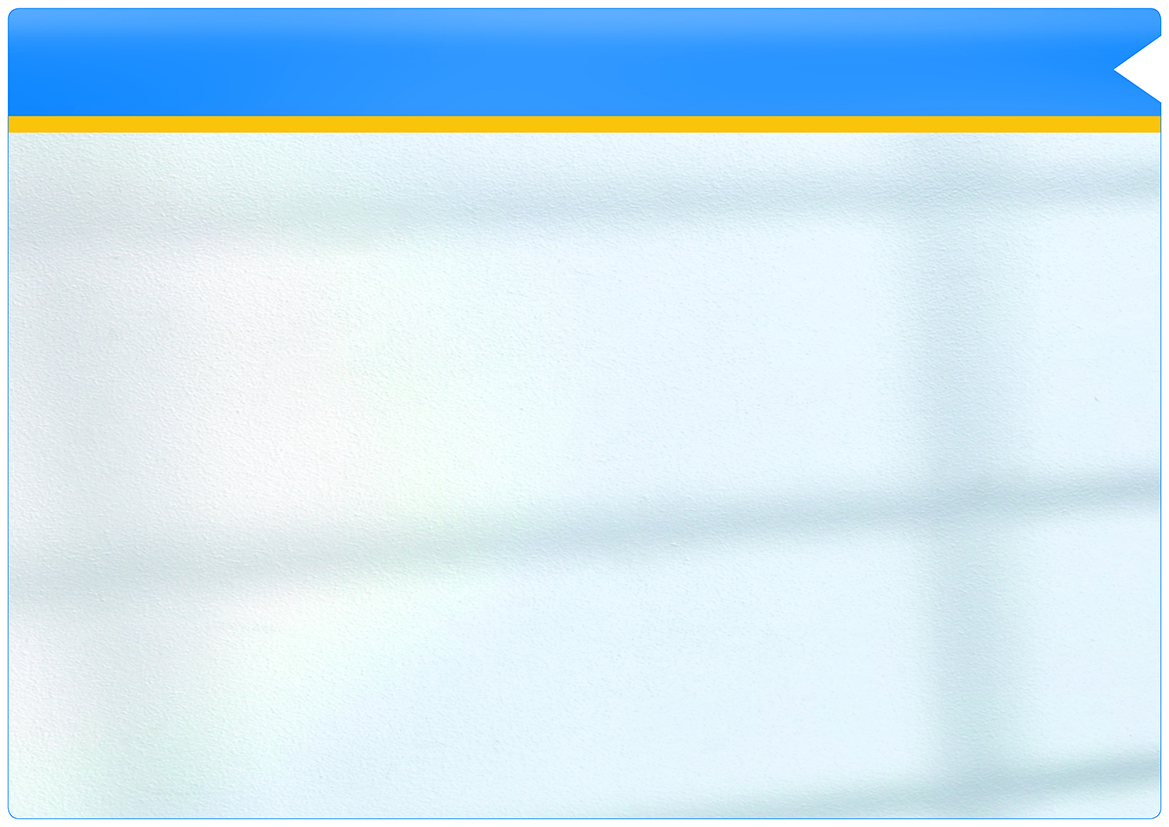 NOX User Profiles
IT
Master User
Administrator
Storage
Kitchen
User Profiles
1. Alarm
2. Door Entrance
3. Door Gate Area 6
x. System
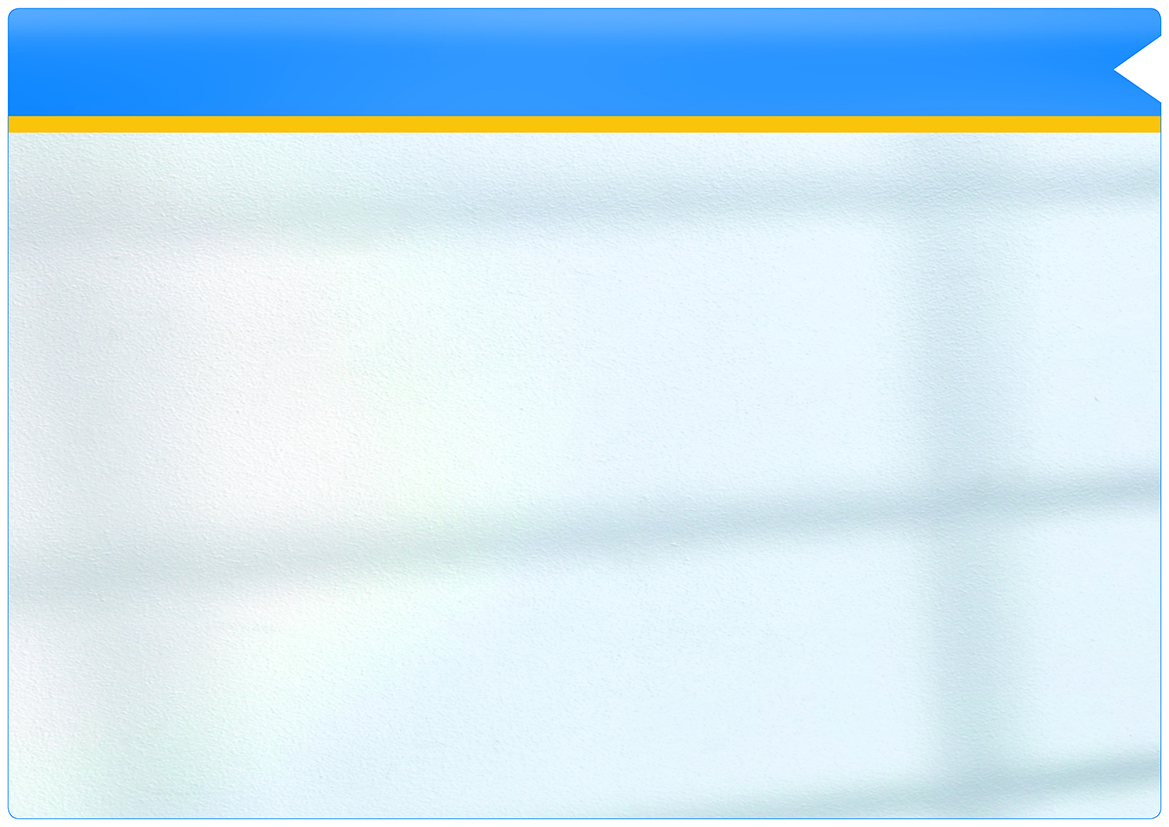 NOX User Profiles
IT
Master User
Administrator
Storage
Kitchen
User Profiles
1. Alarm
2. Door Entrance
3. Door Gate Area 6
x. System
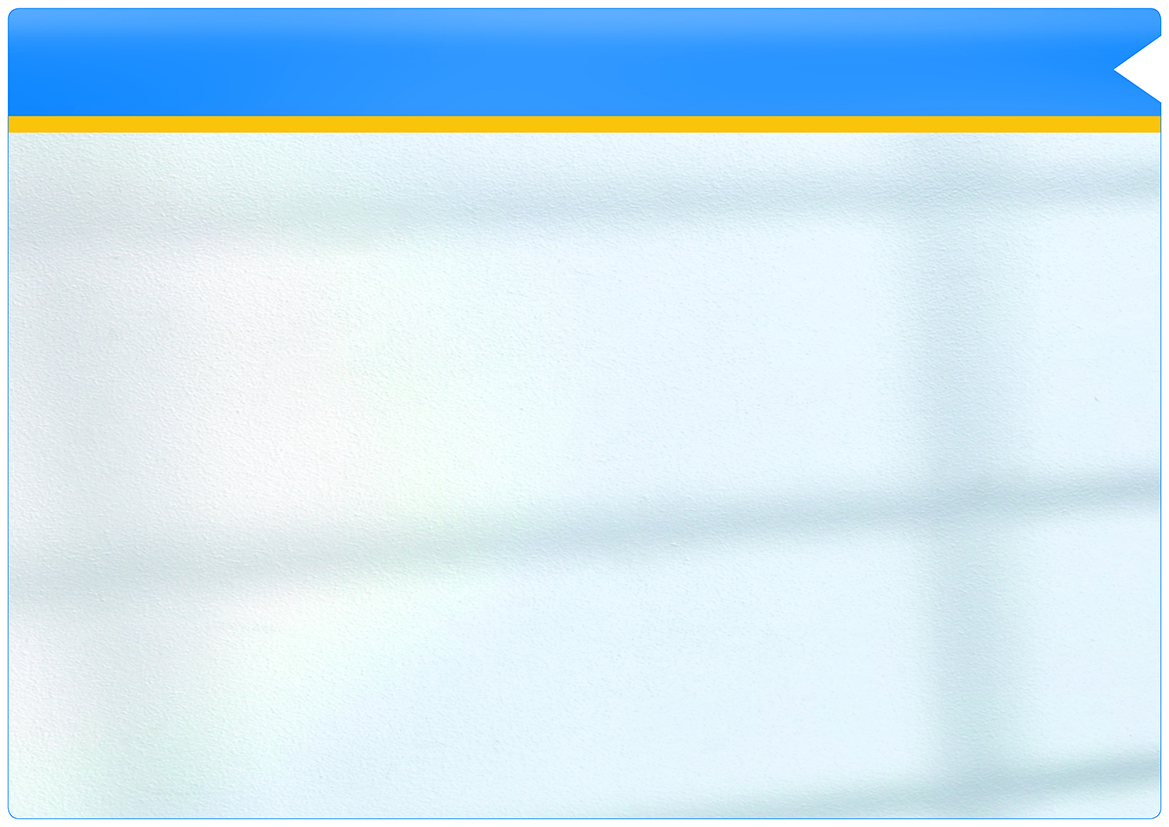 Users and User Profiles
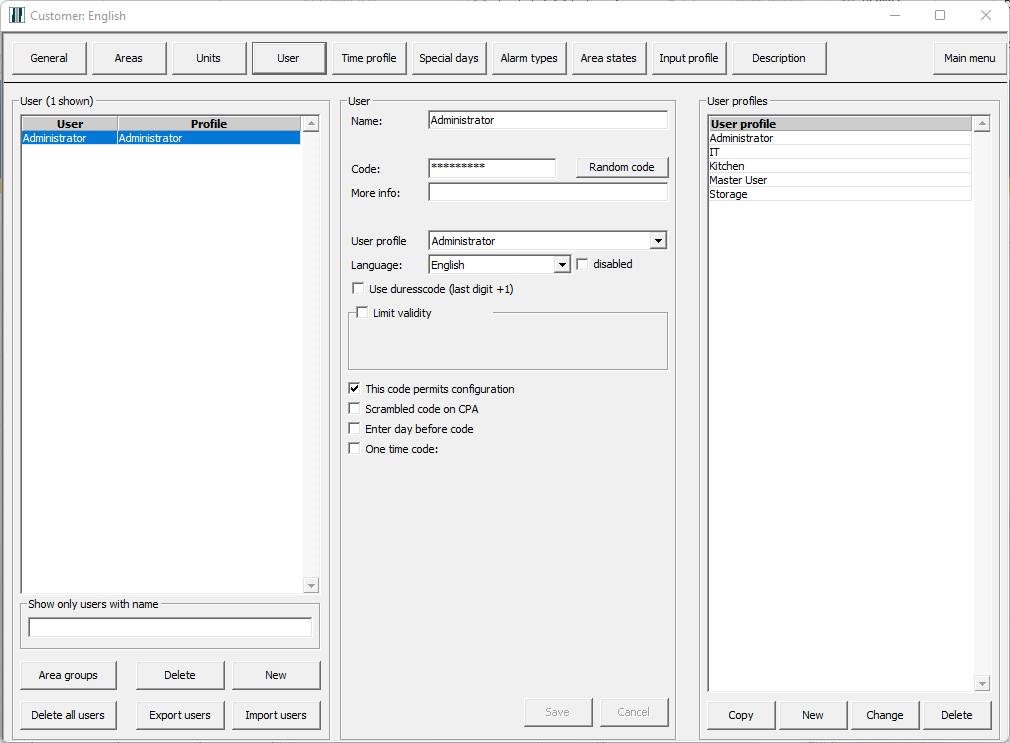 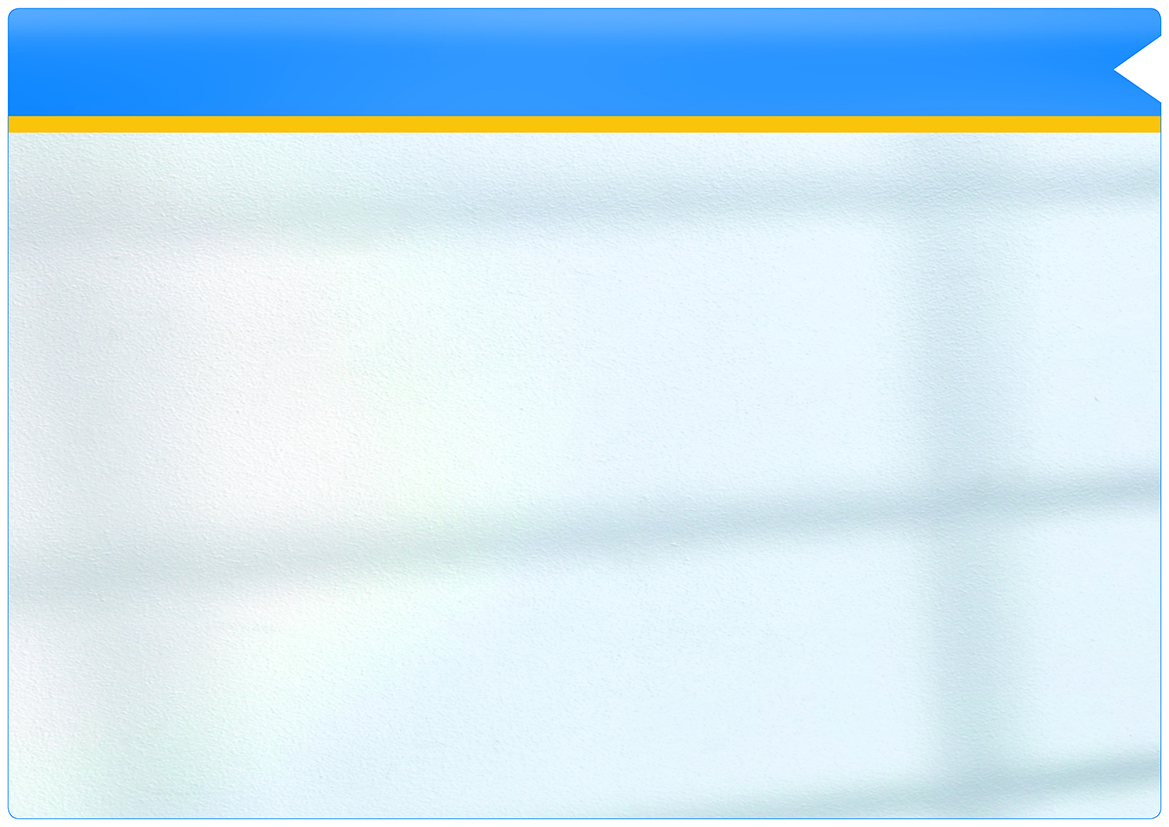 Agenda
Overview of the NOX System
Important points
Brief introduction of areas, users and profiles/groups
Overview of NOX Config, the configuration software
Practice 1: Setup Areas, Units and IO
Practice 2: Create extra area (Area 4) move input and create slave settings
Practice 3: Access Control setup using CMO
Practice 4: Time Profiles setup
Practice 5: Alarm Transmission
Service functions on the control panel and system informations
Conclusion, evaluation and questions
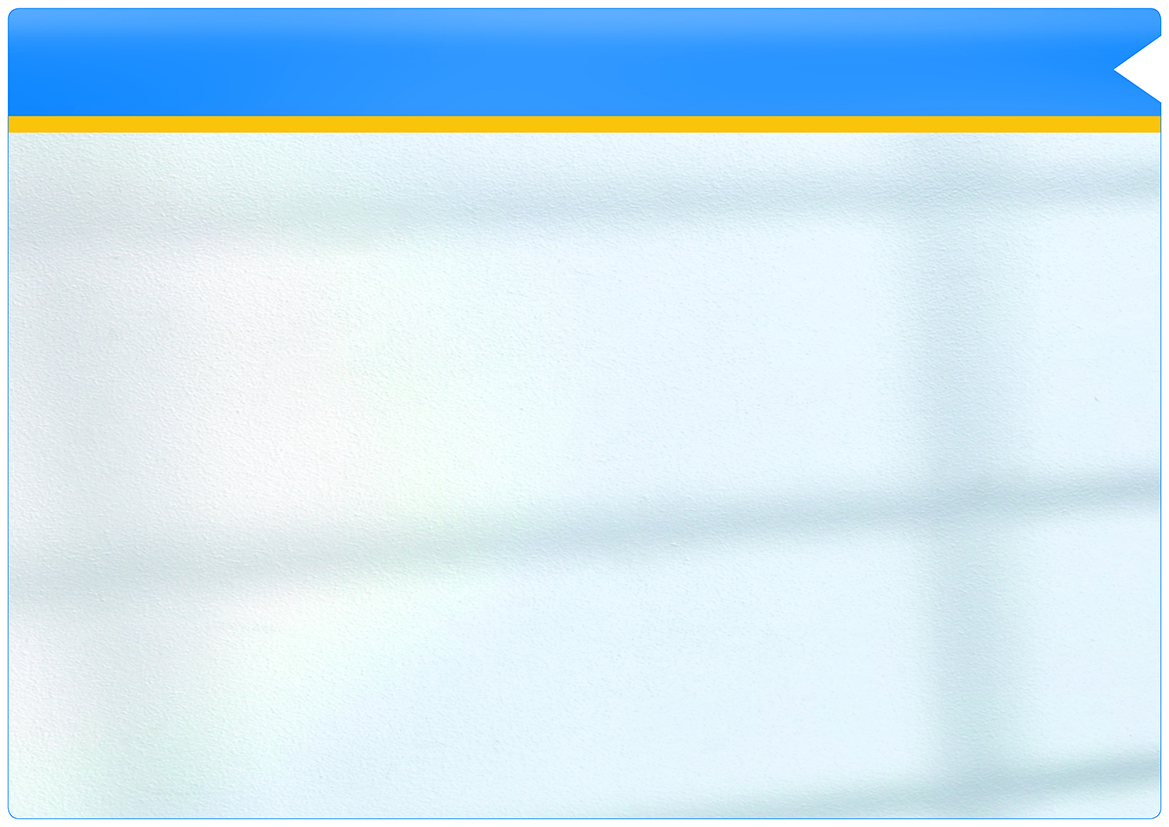 NOX startup
Install NOX Config Software
Create a new customer
Configure your network adapter IP 10.10.11.100, Subnet 255.255.255.0
The default IP of a NOX central is always 10.10.11.11, but it is different in training, see label on the casing
Connect to the NOX
Software ask if you want to create a new customer based on the configuration in the central, this is OK to do
Open Loader, this is where you change the IP address (not allowed in training)
NOX default IP on ETH1 is 10.10.11.11 and DHCP on ETH2
There is one default user, Administrator, in a new configuration, you must change the code to your own preferences, in training please use 500 as code.
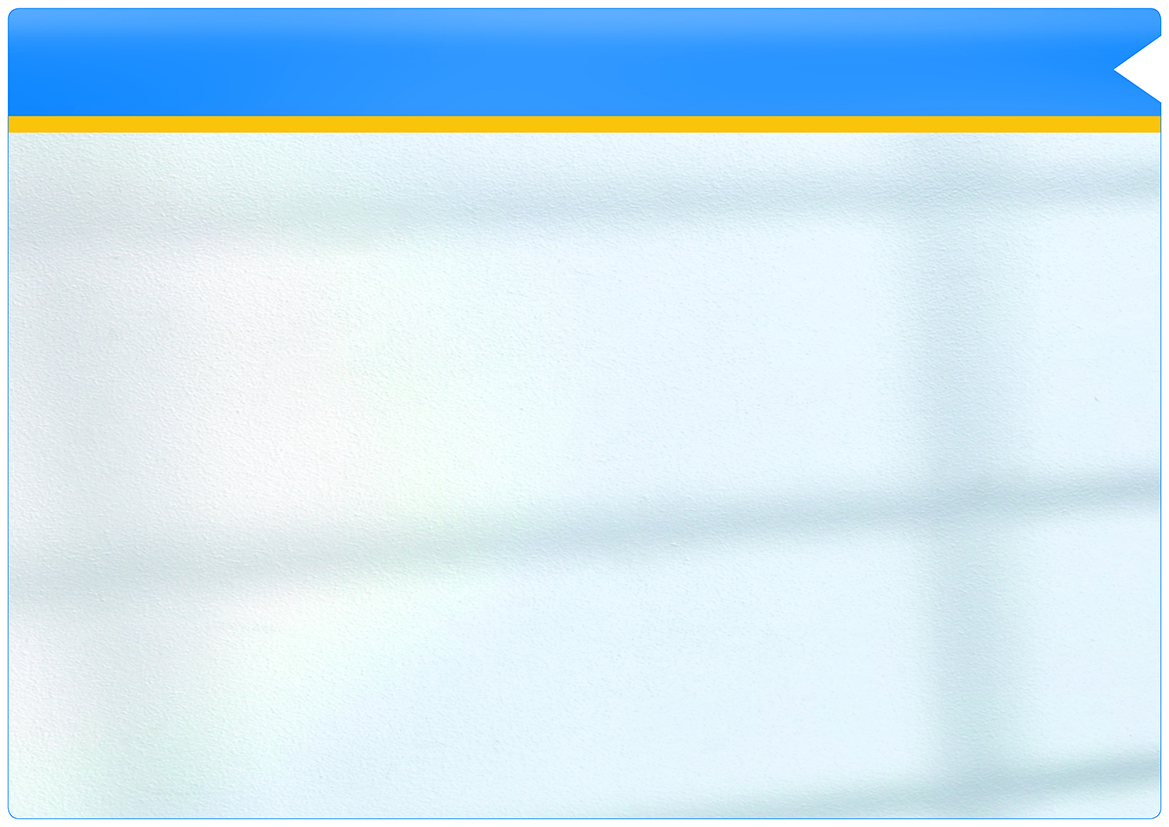 NOX Config
Overview of NOX Config, General
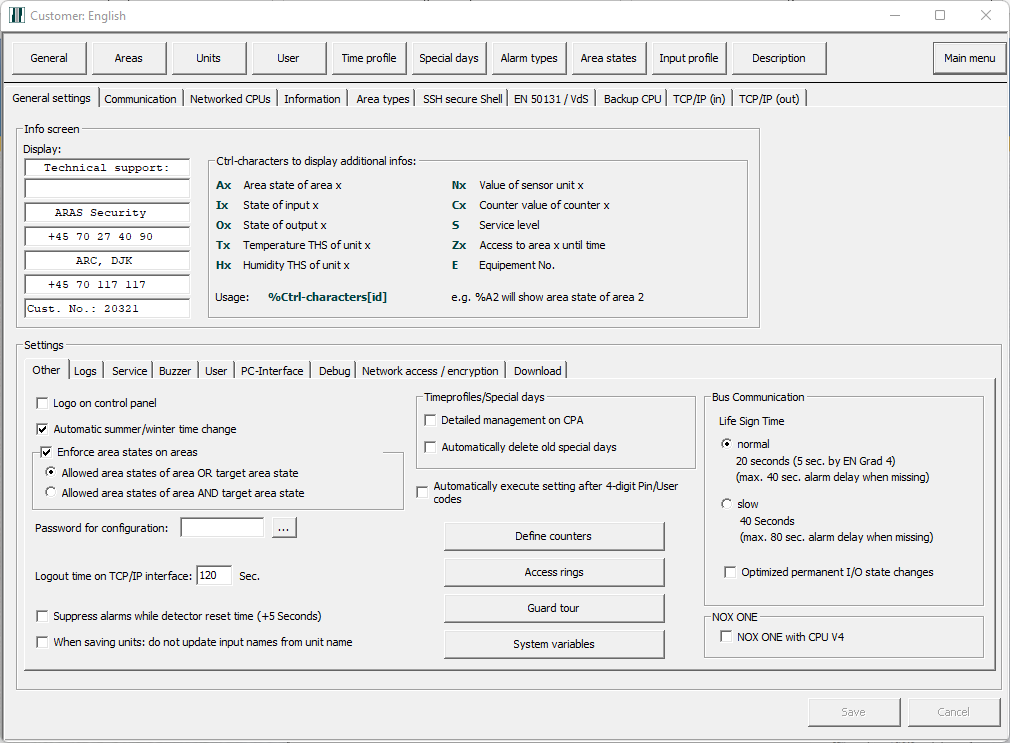 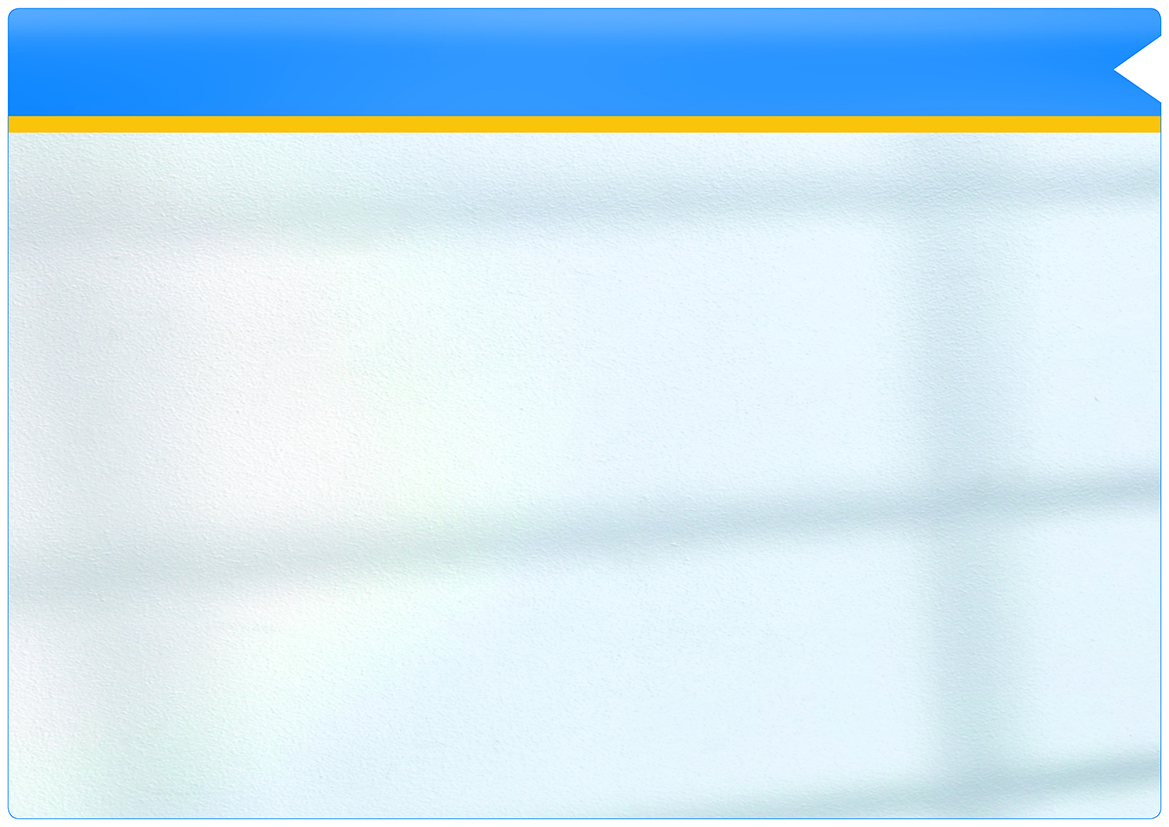 Agenda
Overview of the NOX System
Important points
Brief introduction of areas, users and profiles/groups
Overview of NOX Config, the configuration software
Practice 1: Setup Areas, Units and IO
Practice 2: Create extra area (Area 4) move input and create slave settings
Practice 3: Access Control setup using CMO
Practice 4: Time Profiles setup
Practice 5: Alarm Transmission
Service functions on the control panel and system informations
Conclusion, evaluation and questions
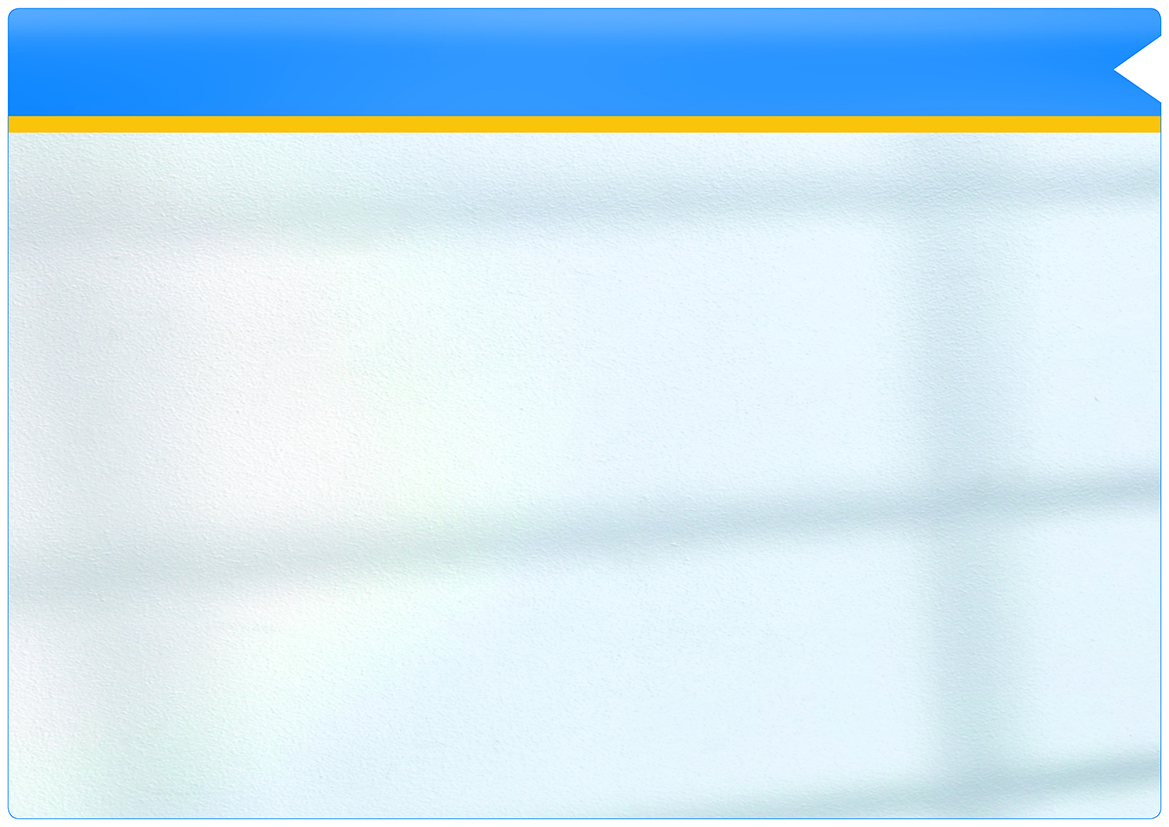 Practice 1
Description of floor plan
Create areas
CPA special setting
Create units
Configure inputs and outputs
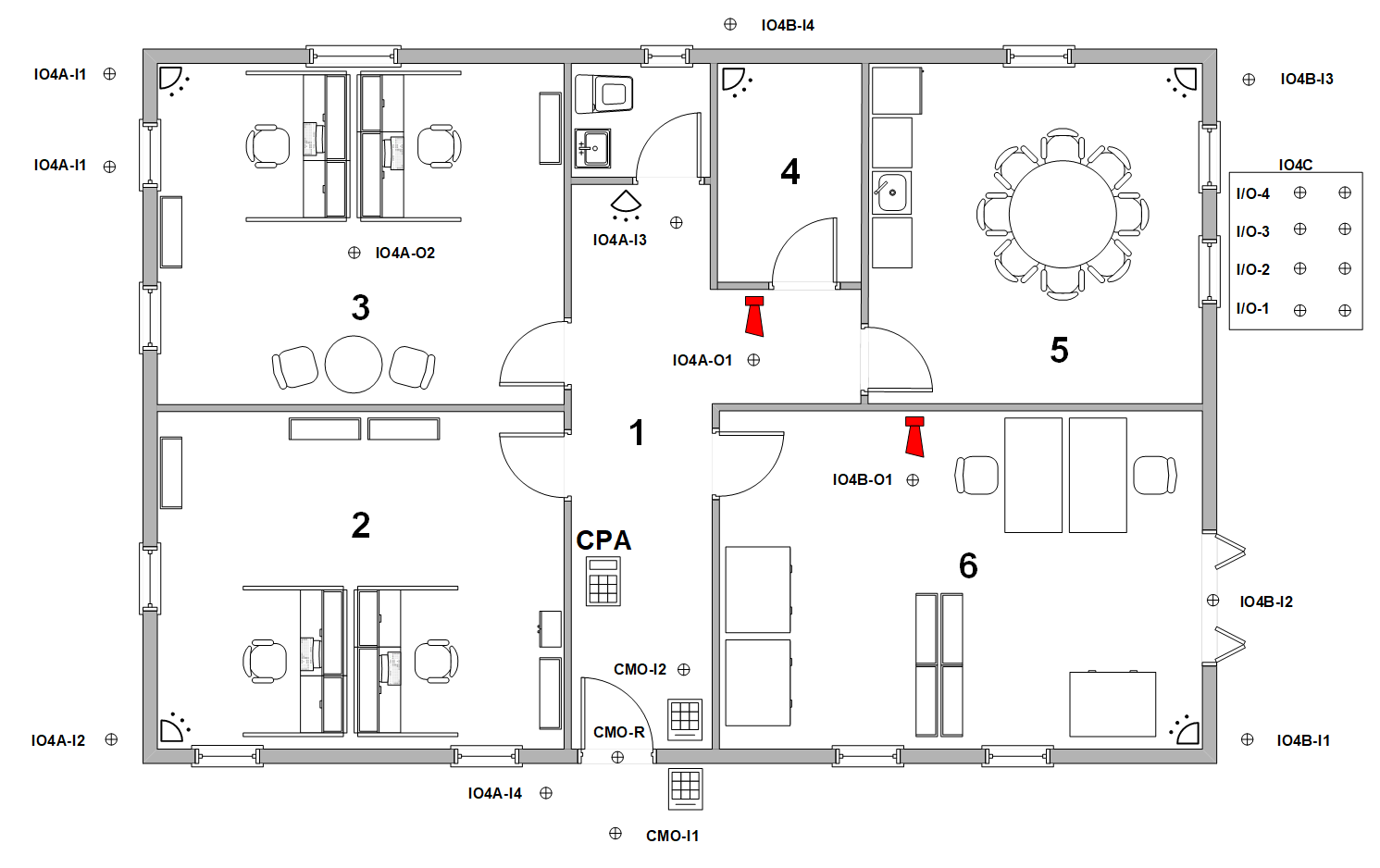 Areas				1. Alarm2. Door Entrance  3. Door Gate Area 6
x. System
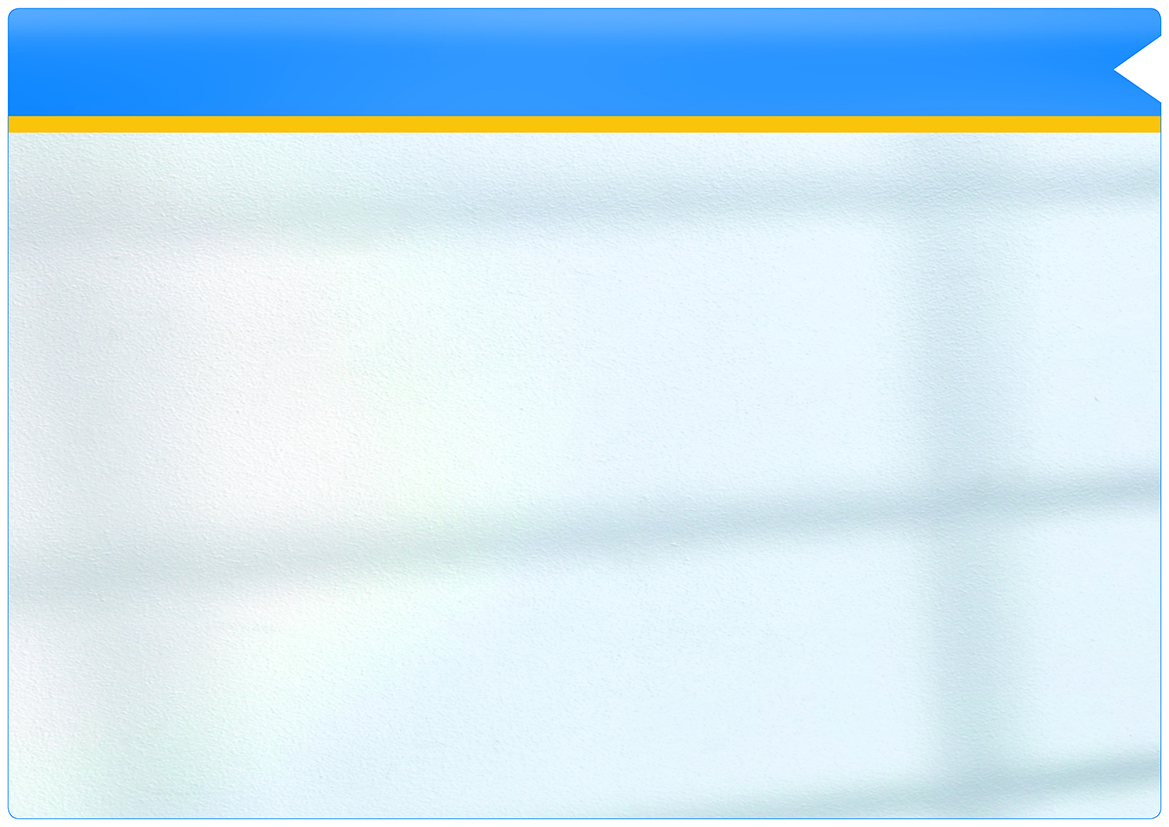 Practice 1
Description of floor plan
Create areas
CPA special setting
Create units
Configure inputs and outputs
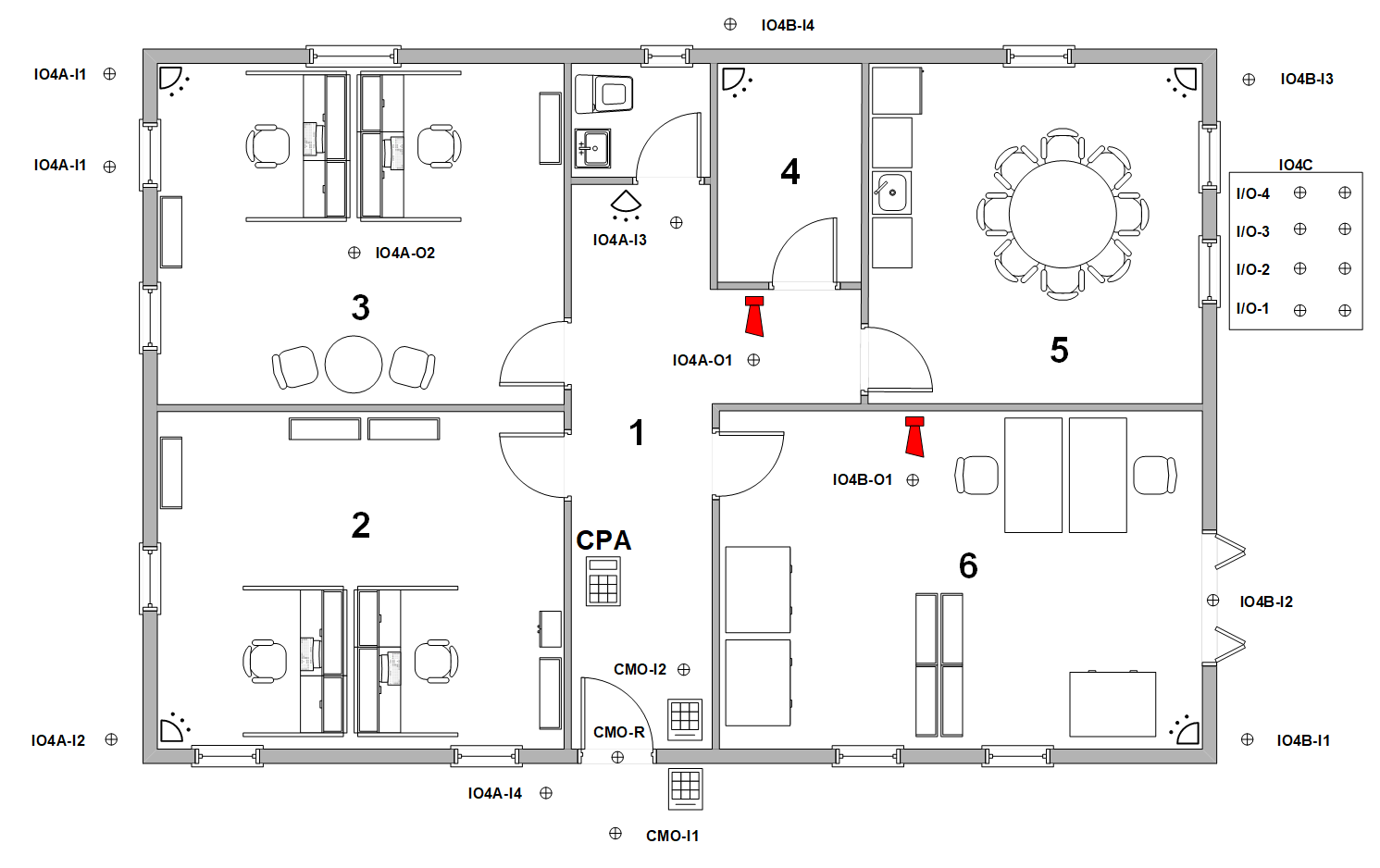 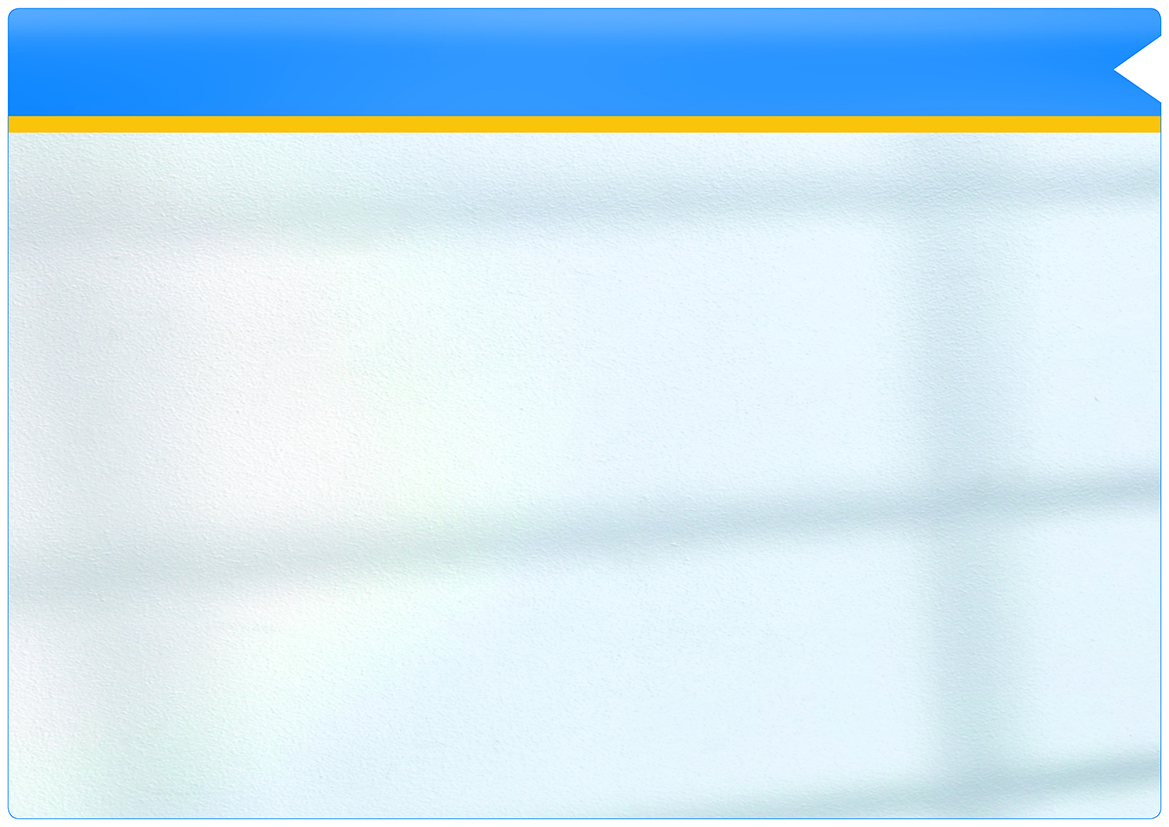 Practice 1
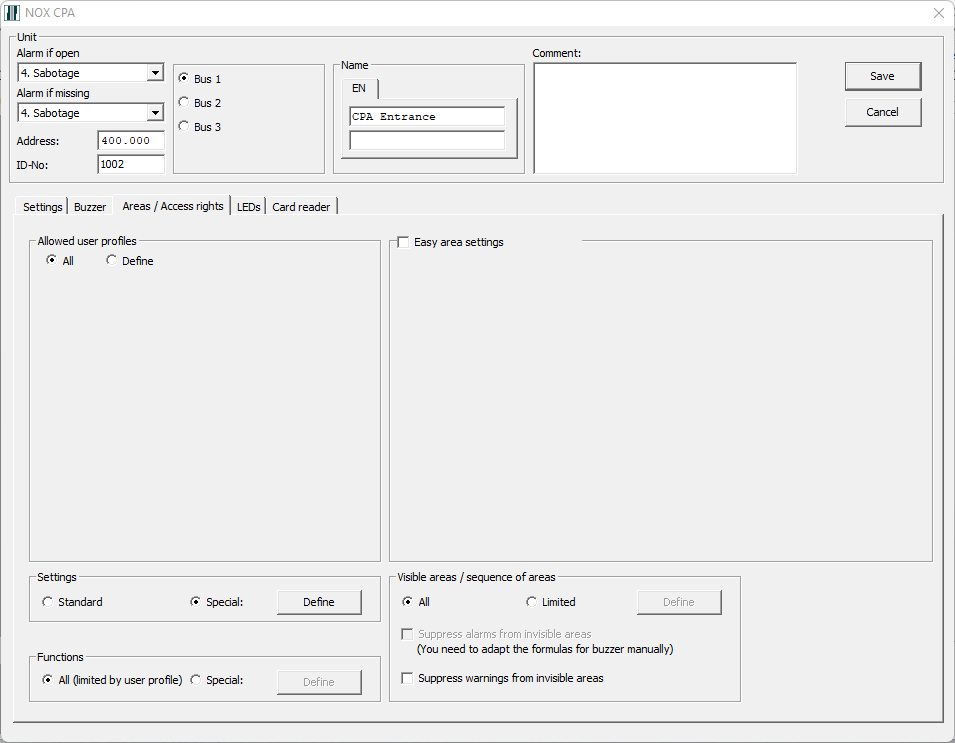 Description of floor plan
Create areas
CPA special setting
Create units
Configure inputs and outputsHand out the Configuration scheme
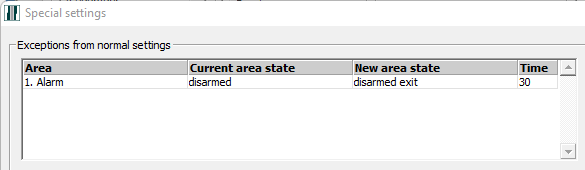 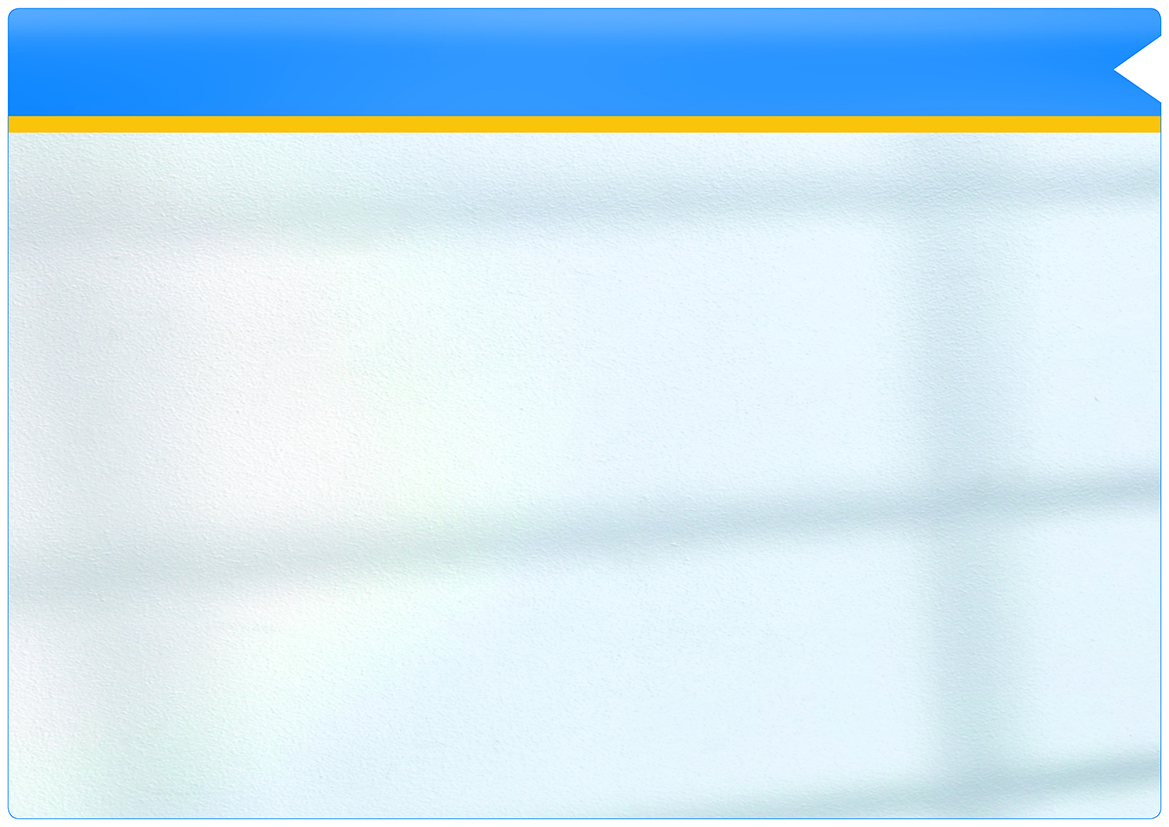 Practice 1
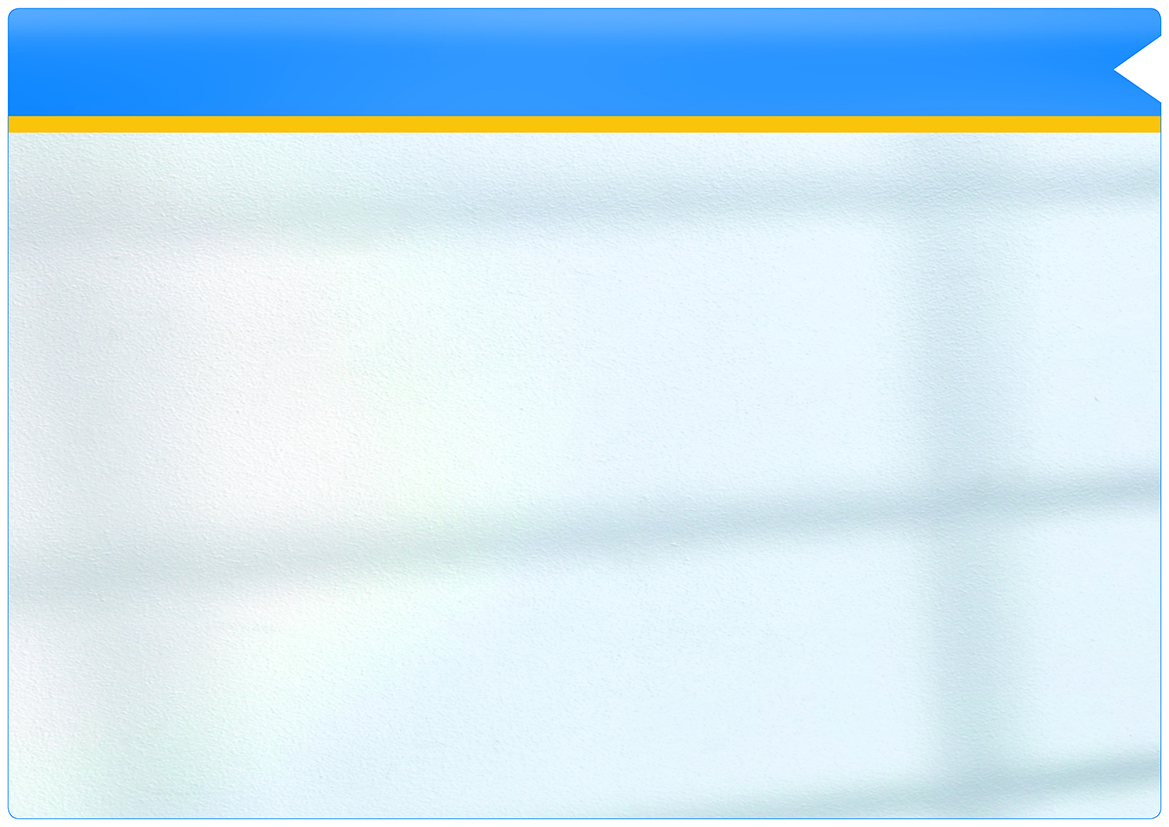 Practice 1
Description of floor plan
Create areas
CPA special setting
Create units
Configure inputs and outputsDetector Test and System Info
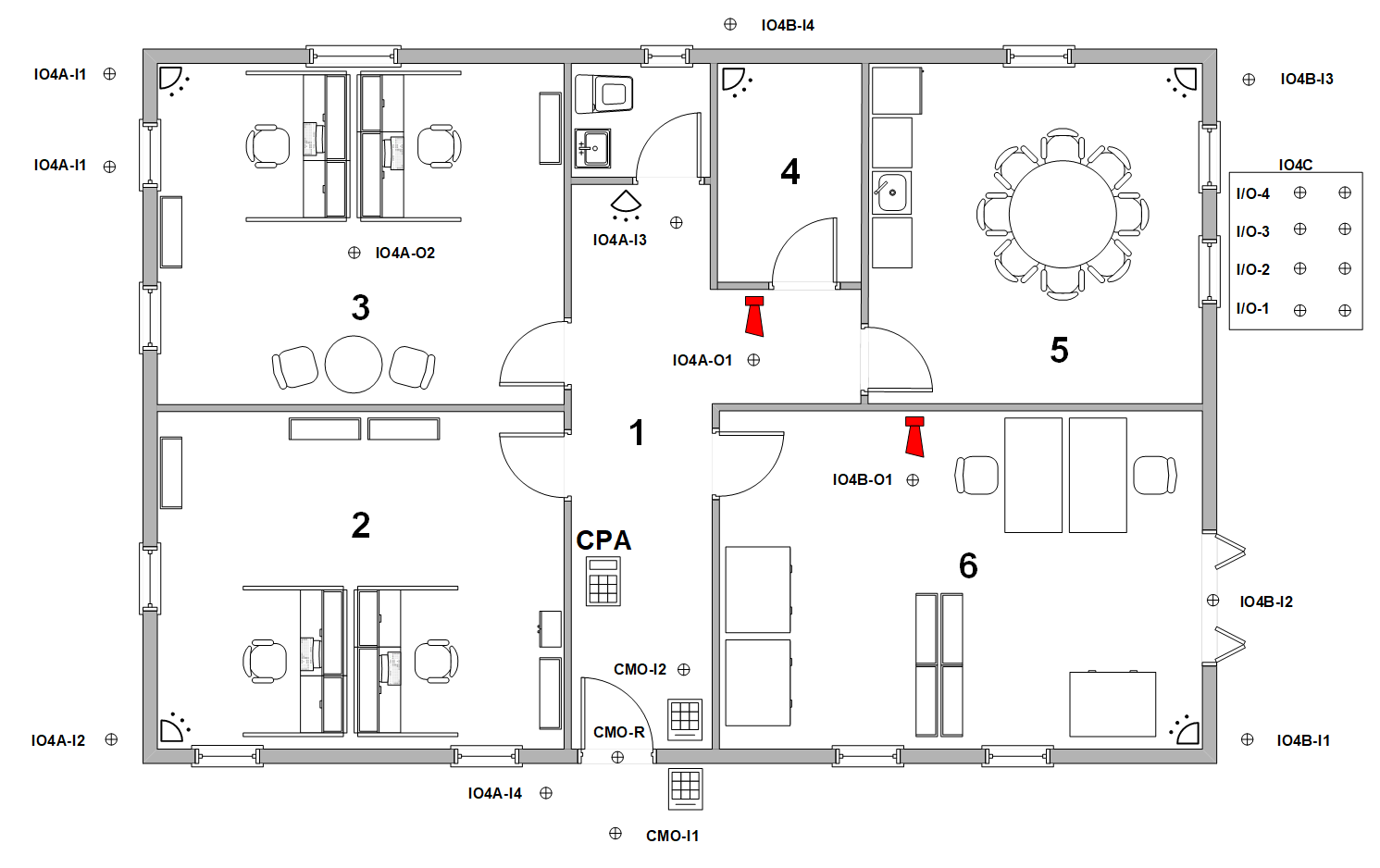 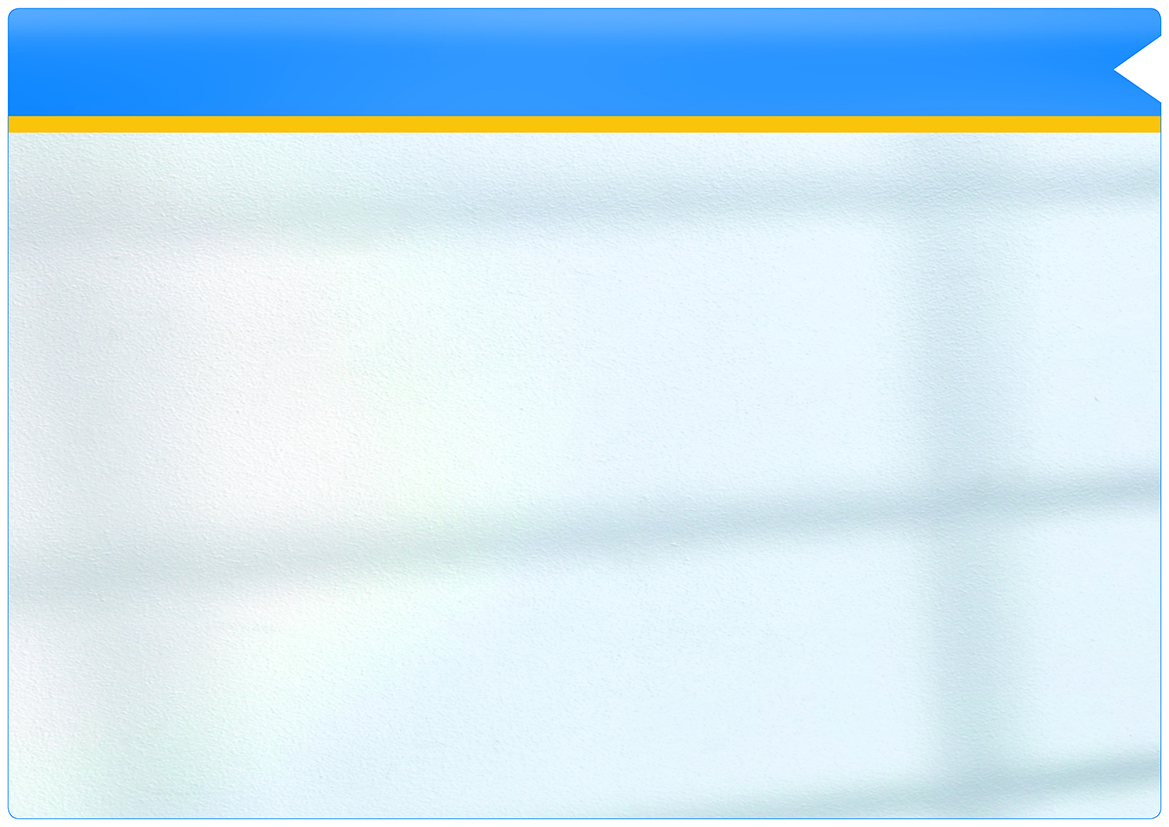 Agenda
Overview of the NOX System
Important points
Brief introduction of areas, users and profiles/groups
Overview of NOX Config, the configuration software
Practice 1: Setup Areas, Units and IO
Practice 2: Create extra area (Area 4) move input and create slave settings
Practice 3: Access Control setup using CMO
Practice 4: Time Profiles setup
Practice 5: Alarm Transmission
Service functions on the control panel and system informations
Conclusion, evaluation and questions
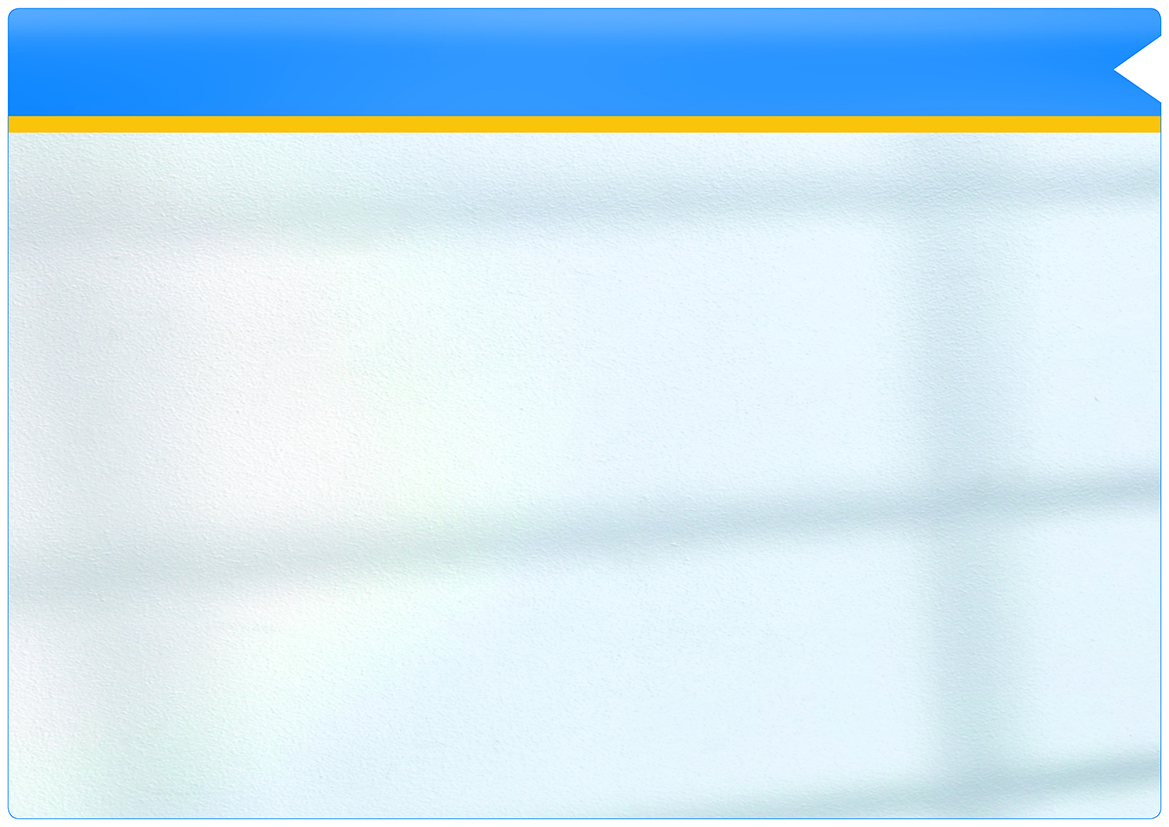 Practice 2
Create Server Room (Area 4)
Move the input
Create slave settings for area and door
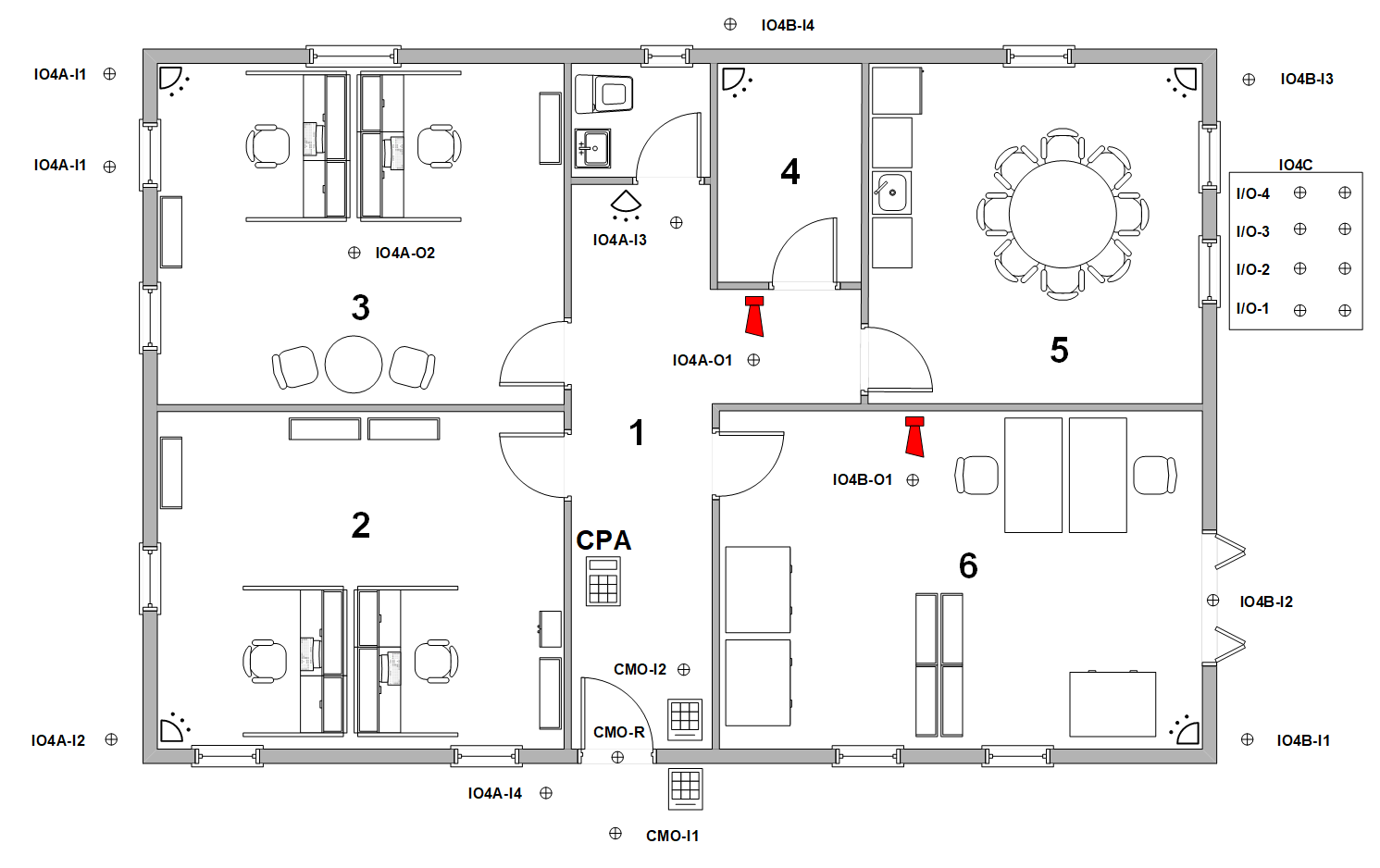 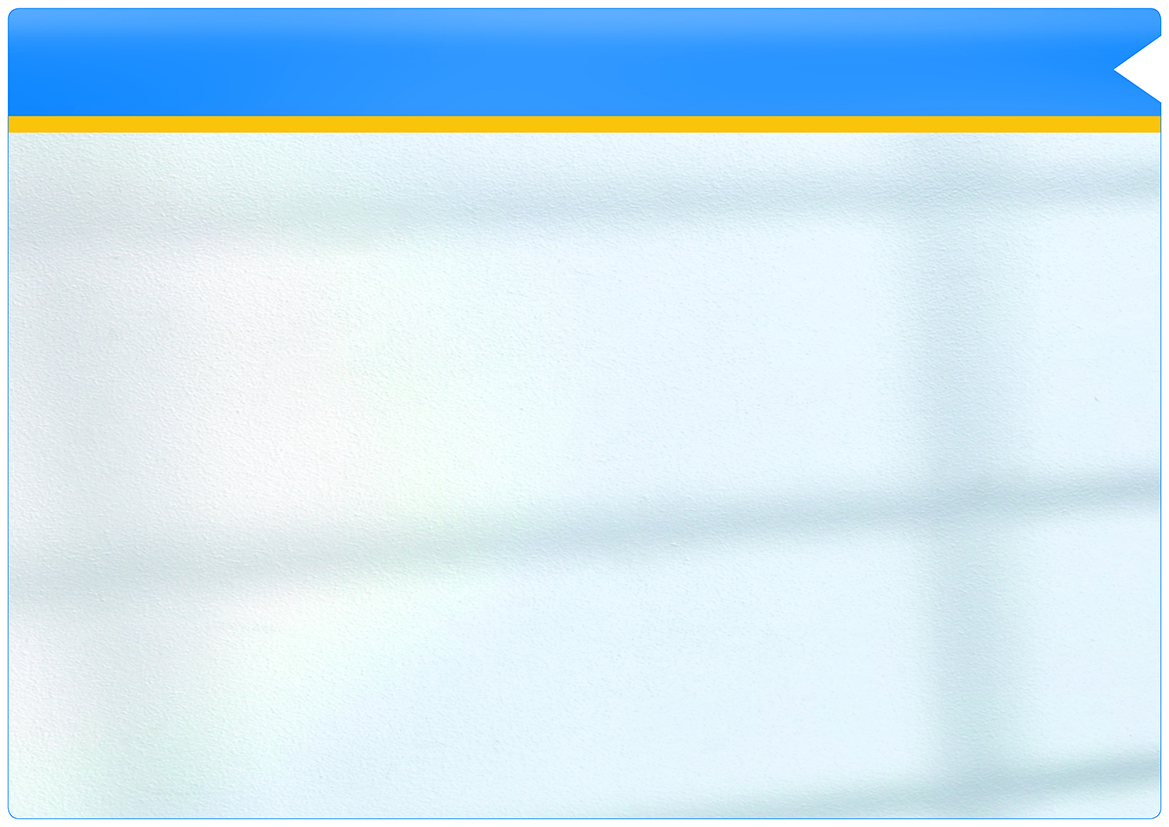 Agenda
Overview of the NOX System
Important points
Brief introduction of areas, users and profiles/groups
Overview of NOX Config, the configuration software
Practice 1: Setup Areas, Units and IO
Practice 2: Create extra area (Area 4) move input and create slave settings
Practice 3: Access Control setup using CMO
Practice 4: Time Profiles setup
Practice 5: Alarm Transmission
Service functions on the control panel and system informations
Conclusion, evaluation and questions
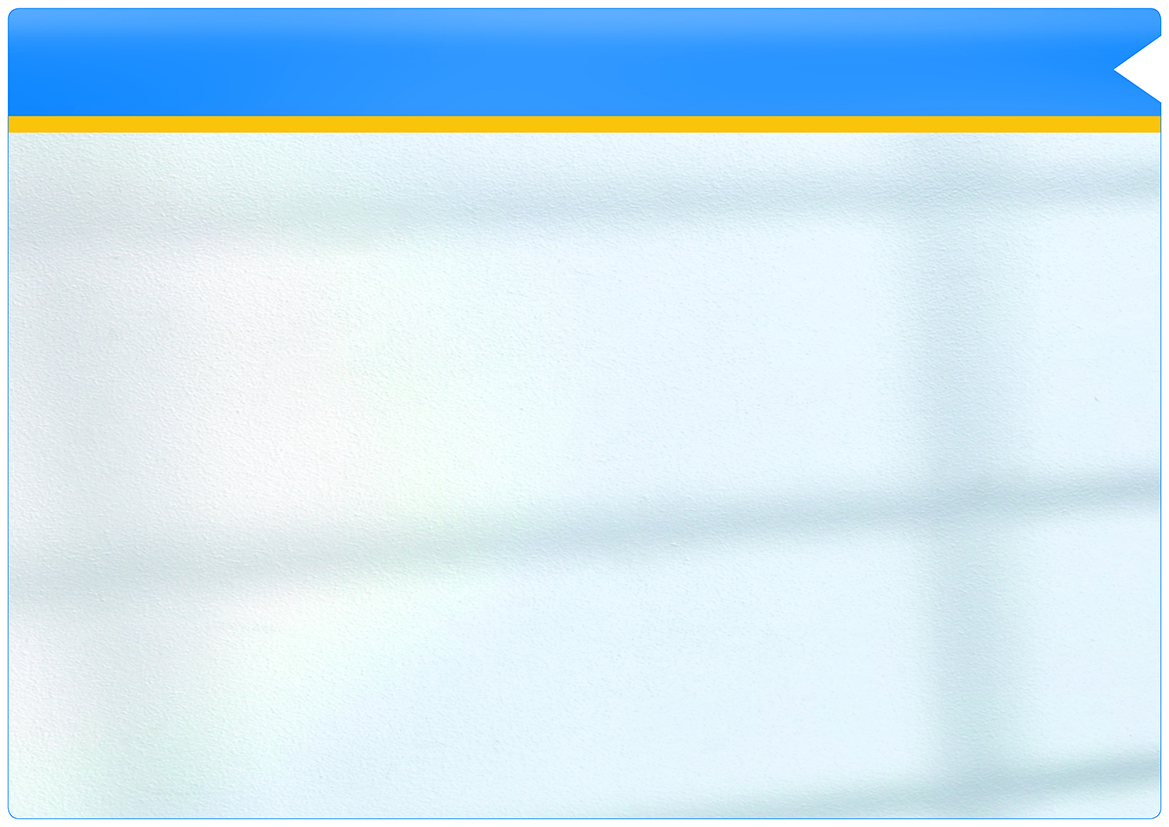 Practice 3
Overview of CMO settings
Overview of CMO templates
Door area: Door Entrance
Overview of User Profiles
Create a Storage User Profile
Access by Card only
Access by Card + PIN
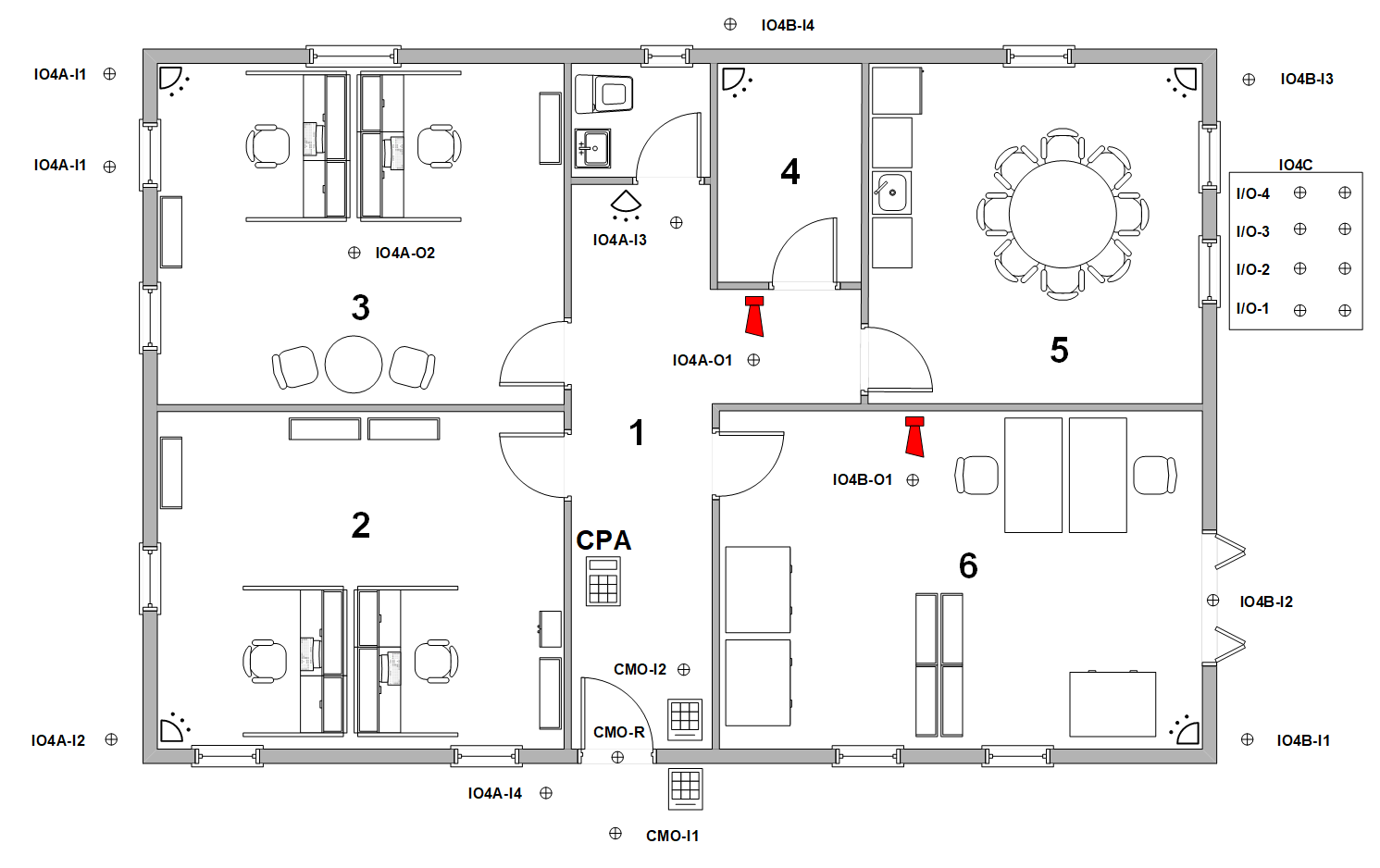 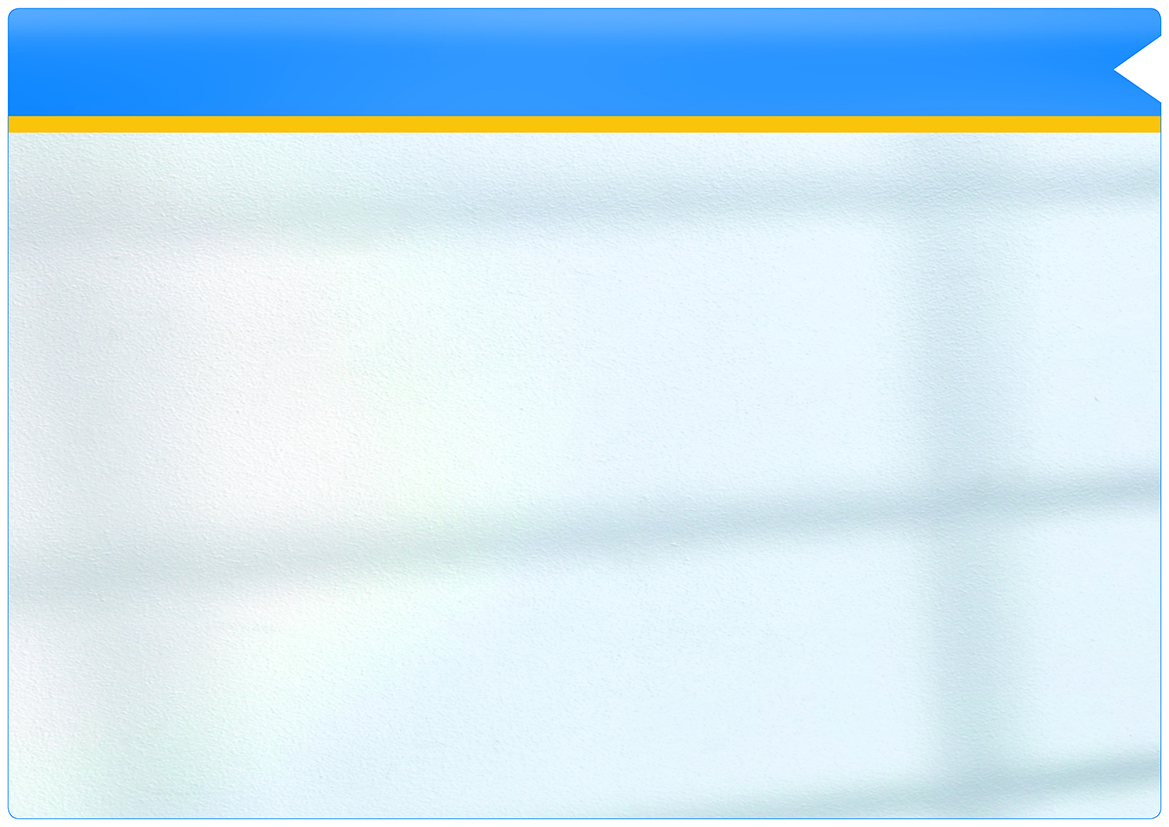 Practice 3
Overview of CMO settings
Overview of CMO templates
Door area: Door Entrance
Overview of User Profiles
Create a Storage User Profile
Access by Card only
Access by Card + PIN
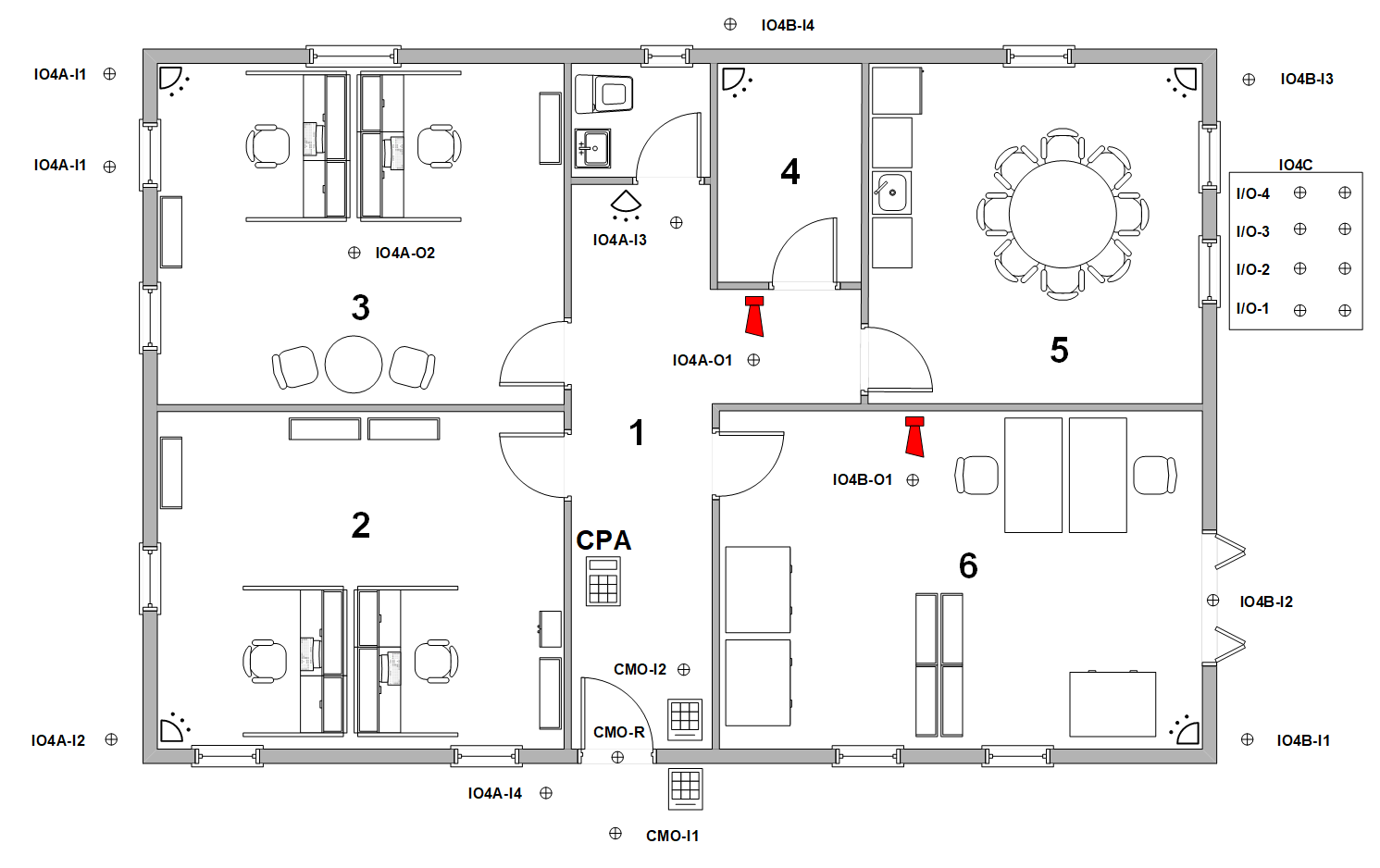 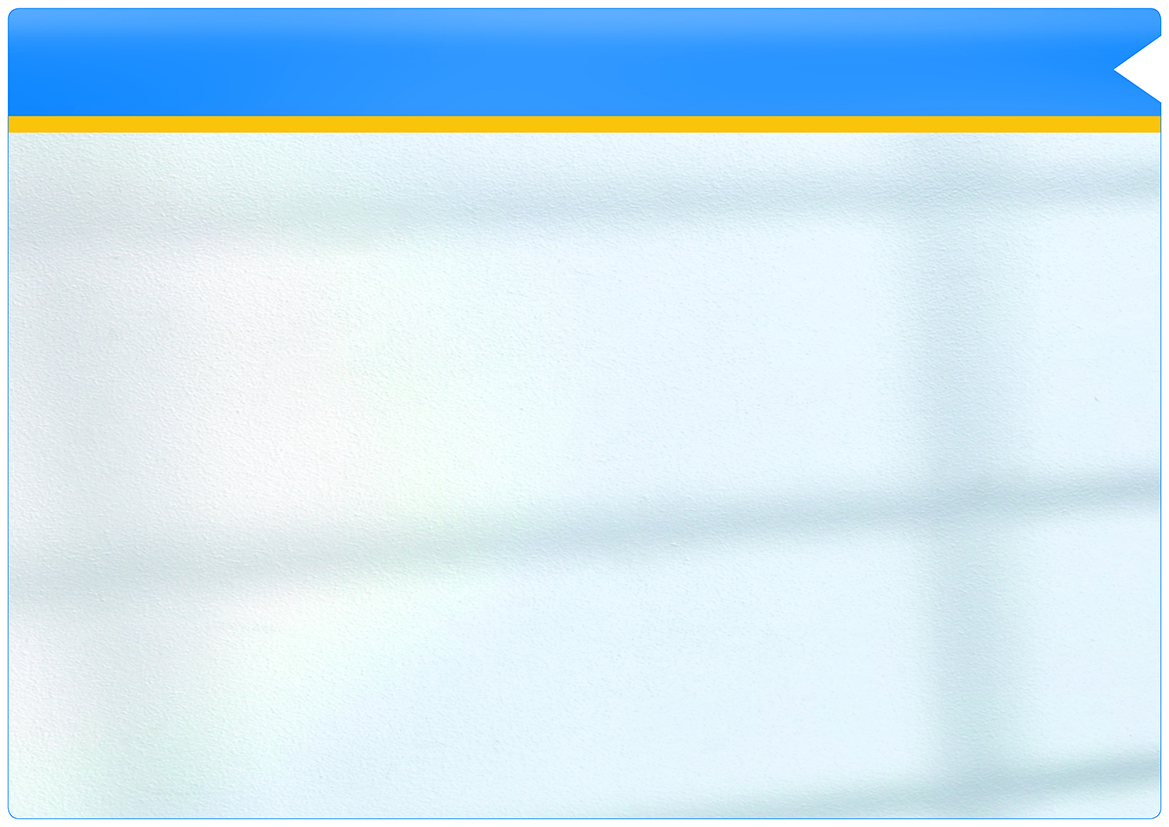 Practice 3
Overview of CMO settings
Overview of CMO templates
Door area: Door Entrance
Overview of User Profiles
Create a Storage User Profile
Access by Card only
Access by Card + PIN

Try using the template for setting:
Access with Card only if disarmed, if armed Card + PIN,
Card + PIN also starts Diarmed Entry time.

Note that the input of the door nowis a part of the intrusion function.
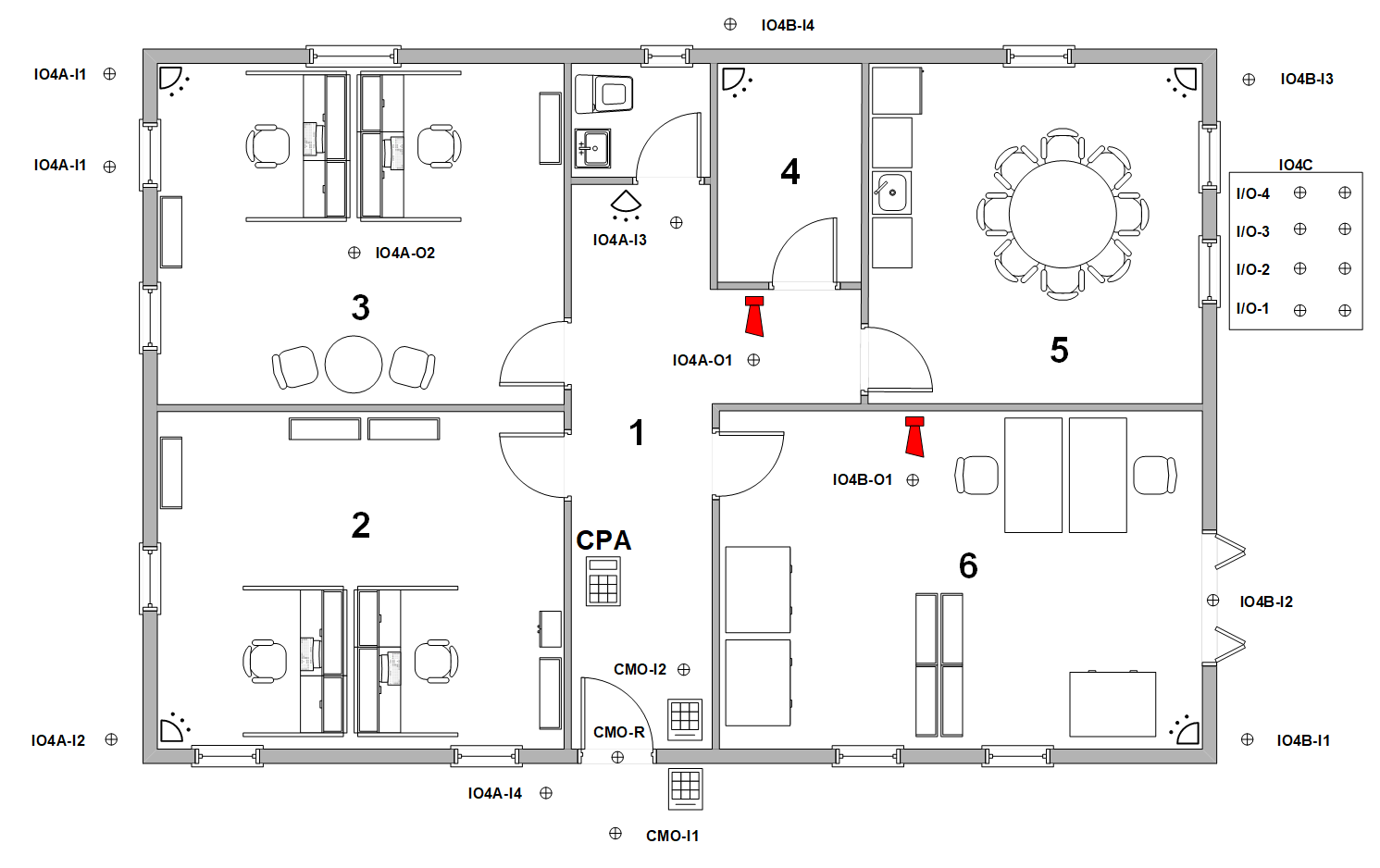 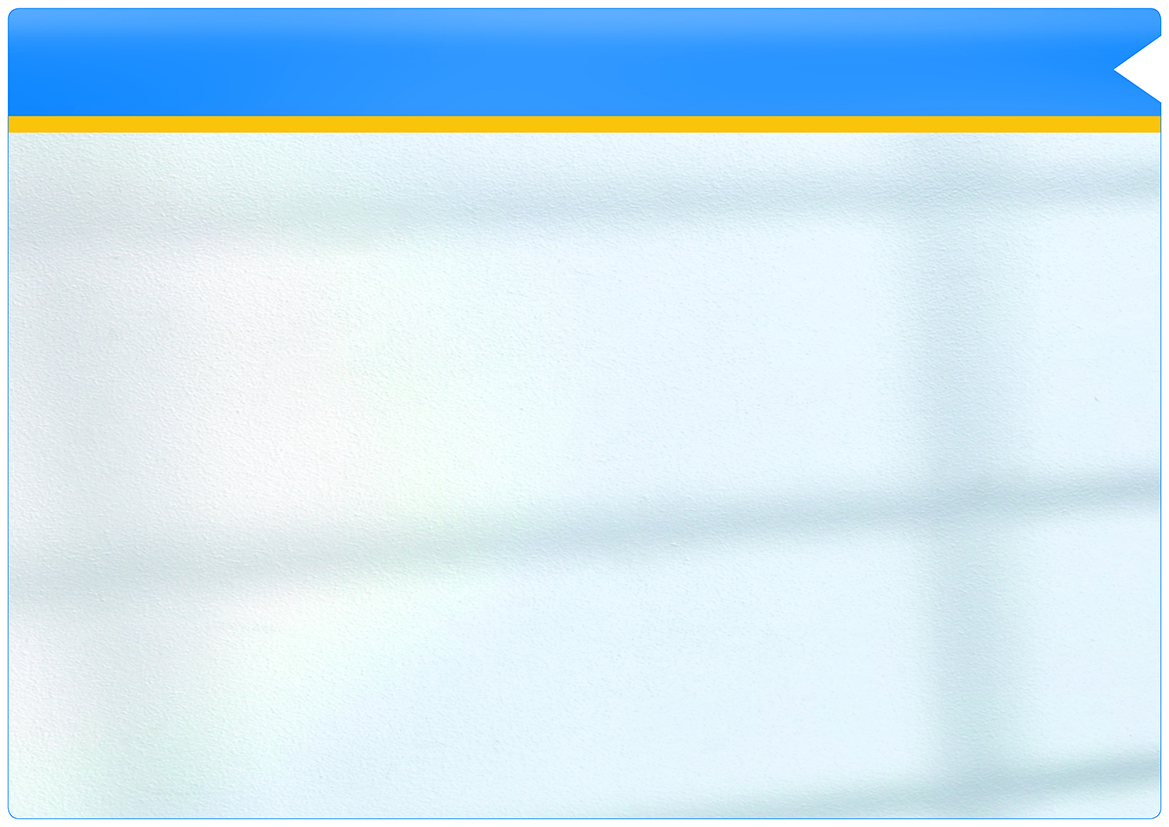 Agenda
Overview of the NOX System
Important points
Brief introduction of areas, users and profiles/groups
Overview of NOX Config, the configuration software
Practice 1: Setup Areas, Units and IO
Practice 2: Create extra area (Area 4) move input and create slave settings
Practice 3: Access Control setup using CMO
Practice 4: Time Profiles setup
Practice 5: Alarm Transmission
Service functions on the control panel and system informations
Conclusion, evaluation and questions
Practice 4
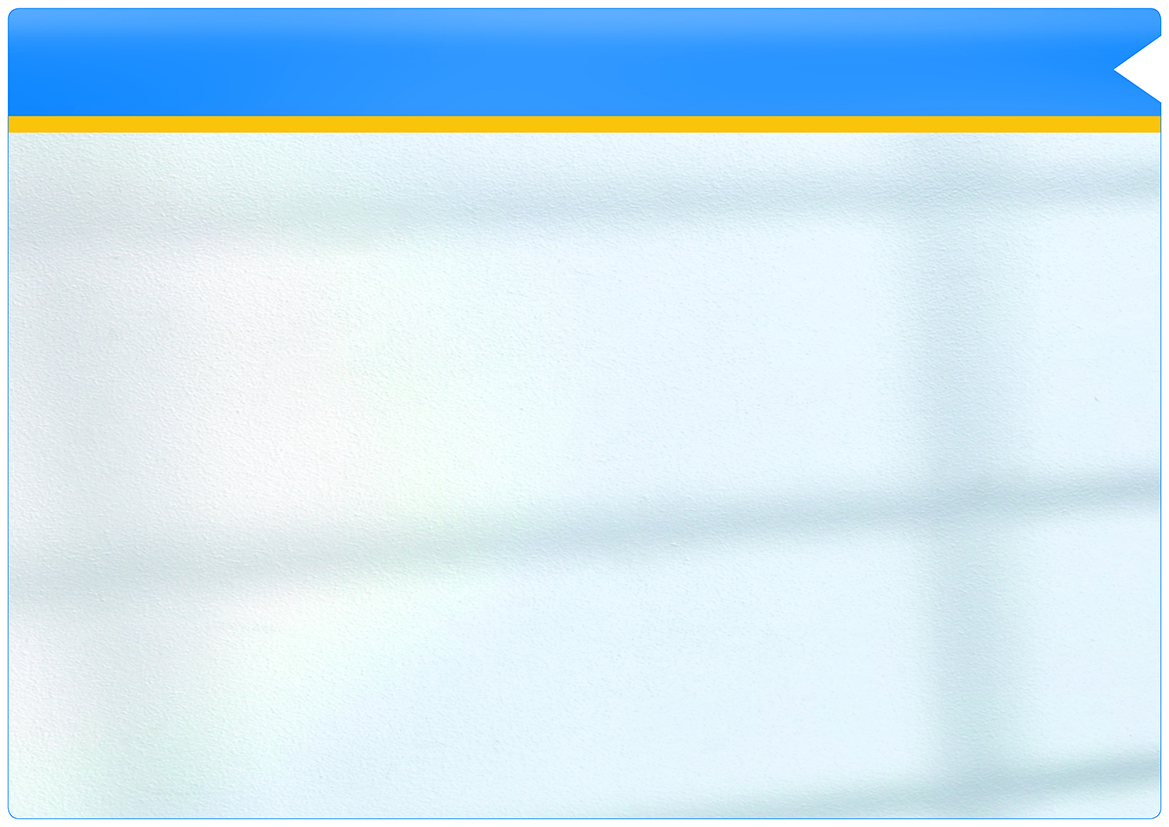 Overview of Time Profiles
Create a Time Profile: Card Only 8 – 16
Limit the setting on Door Entrance (CMO)
Create a Time Profile: Opening hour storage 7 - 15
Configure automatic open/close door forDoor Gate Area 6
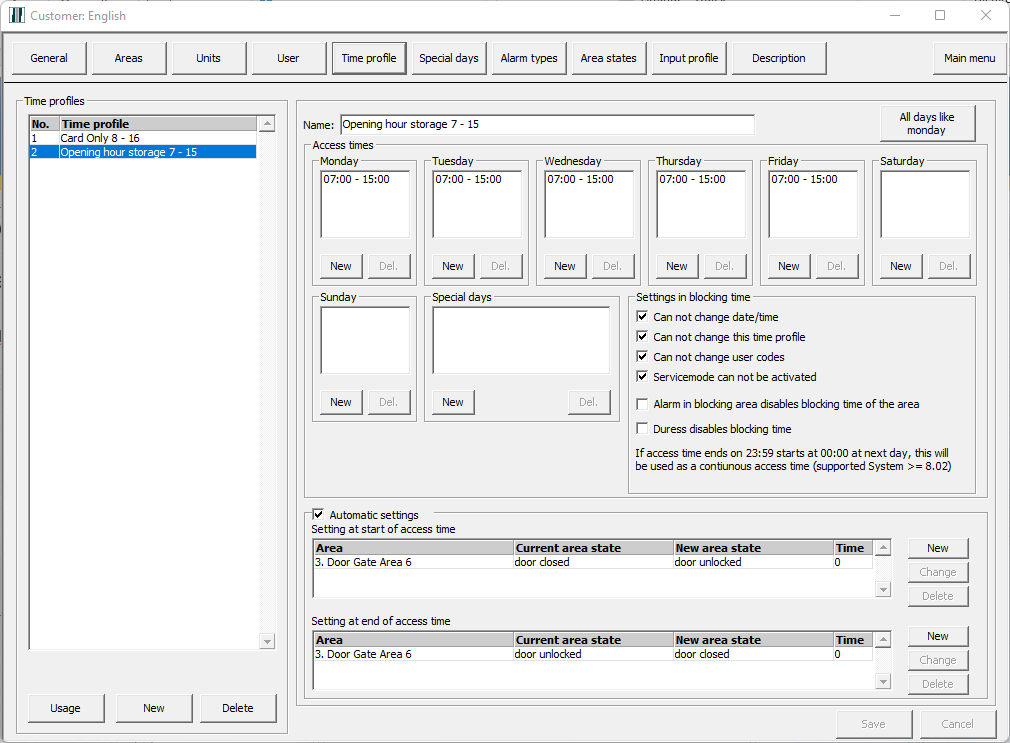 Practice 4
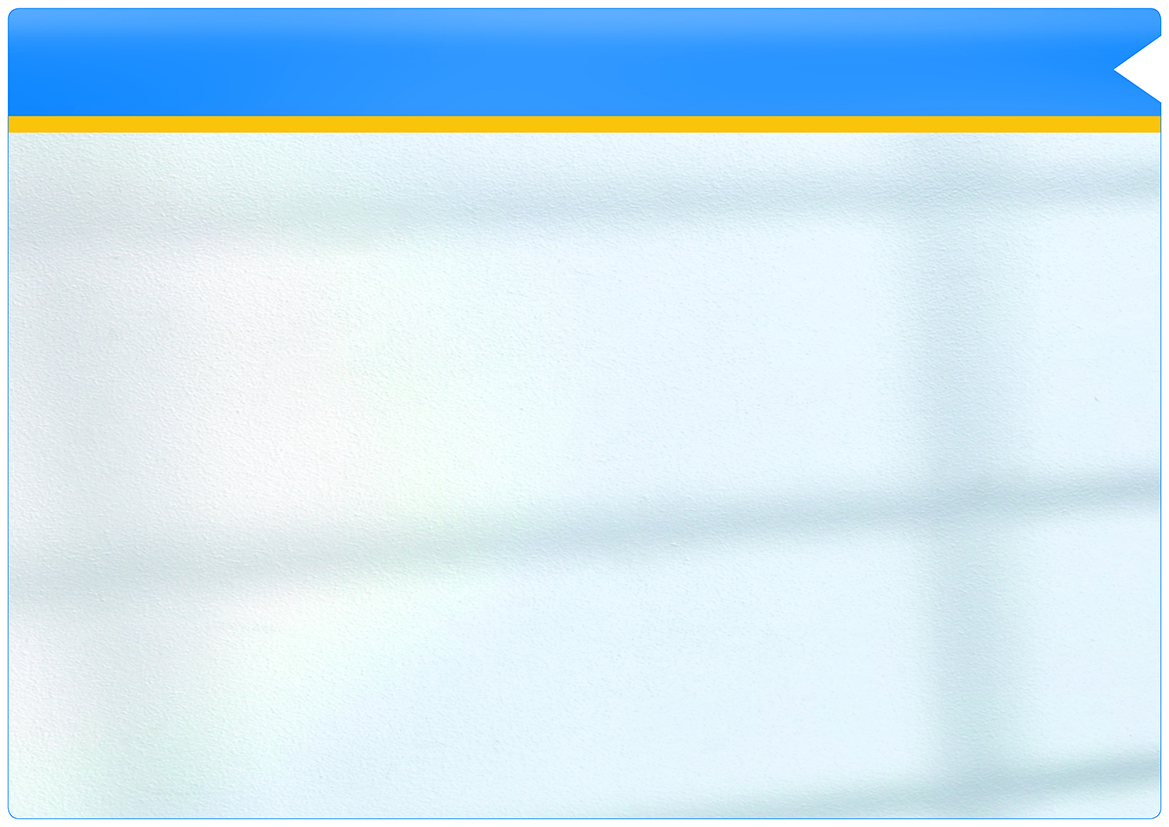 Overview of Time Profiles
Create a Time Profile: Card Only 8 – 16
Limit the setting on Door Entrance (CMO)
Create a Time Profile: Opening hour storage 7 - 15
Configure automatic open/close door forDoor Gate Area 6
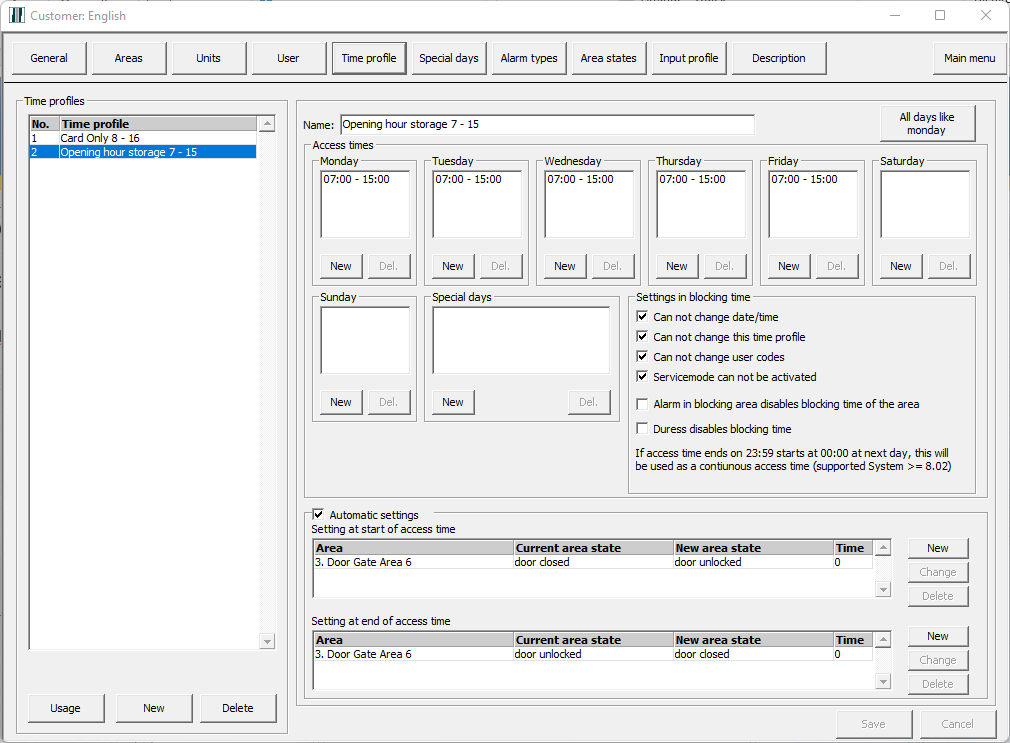 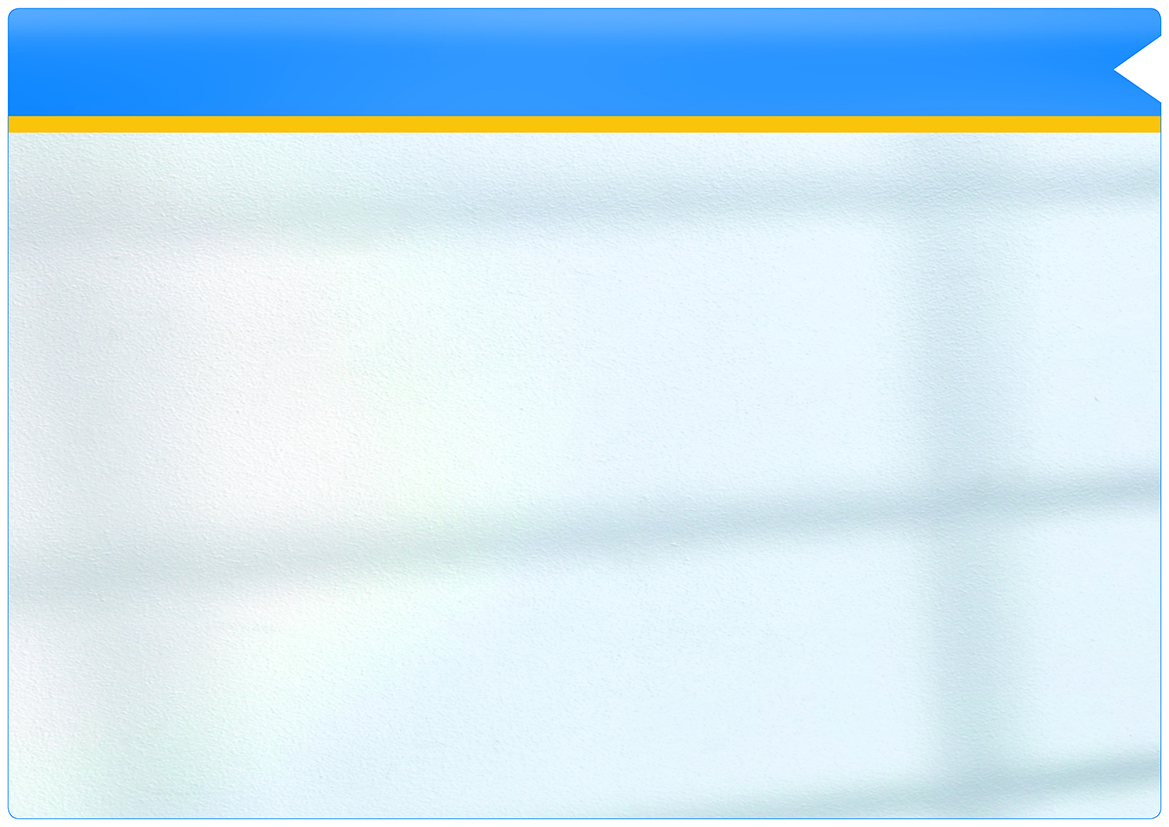 Agenda
Overview of the NOX System
Important points
Brief introduction of areas, users and profiles/groups
Overview of NOX Config, the configuration software
Practice 1: Setup Areas, Units and IO
Practice 2: Create extra area (Area 4) move input and create slave settings
Practice 3: Access Control setup using CMO
Practice 4: Time Profiles setup
Practice 5: Alarm Transmission
Service functions on the control panel and system informations
Conclusion, evaluation and questions
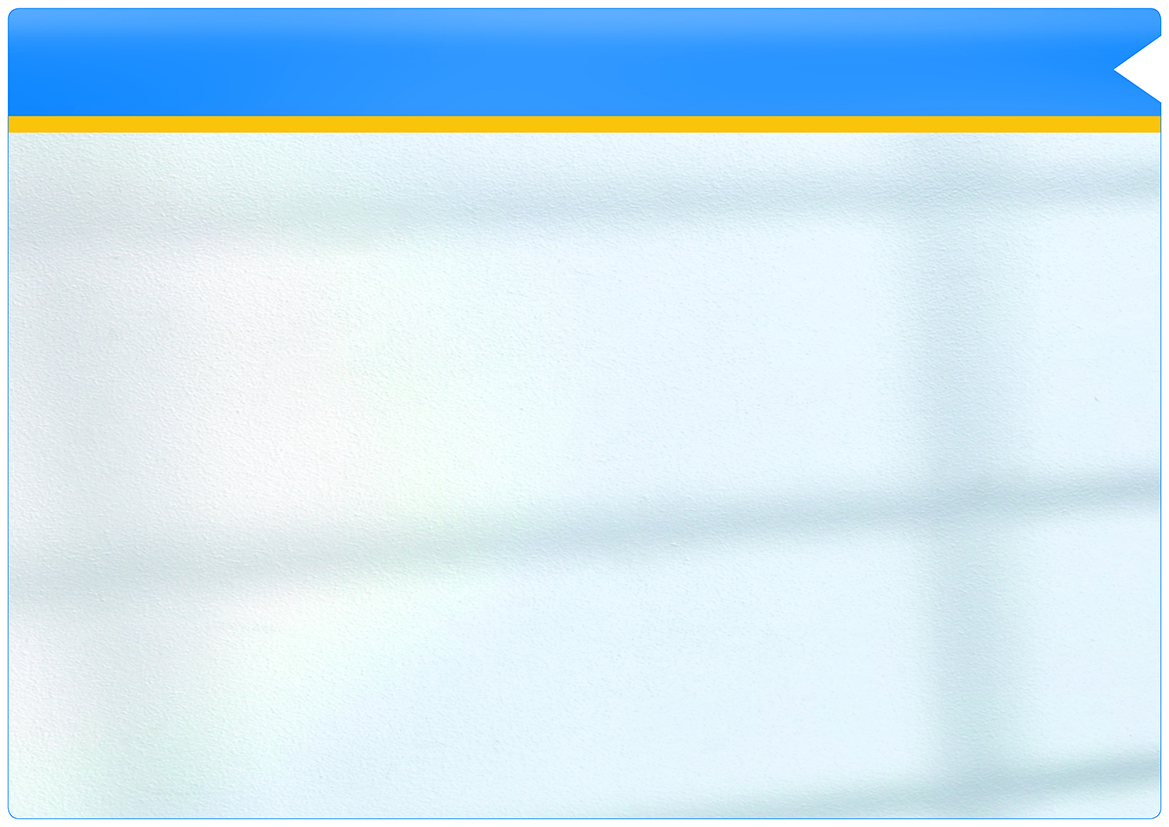 Practice 5
Overview of ATU’s

Native:

SIA IP DC09

IP Integrated:

DALM1000 Grade 2/Niveau 20
DALM3000 Grade 3/Niveau 60

Serial (RS-232):

ESP:  IRIS series, AddSecure Safetel, others)
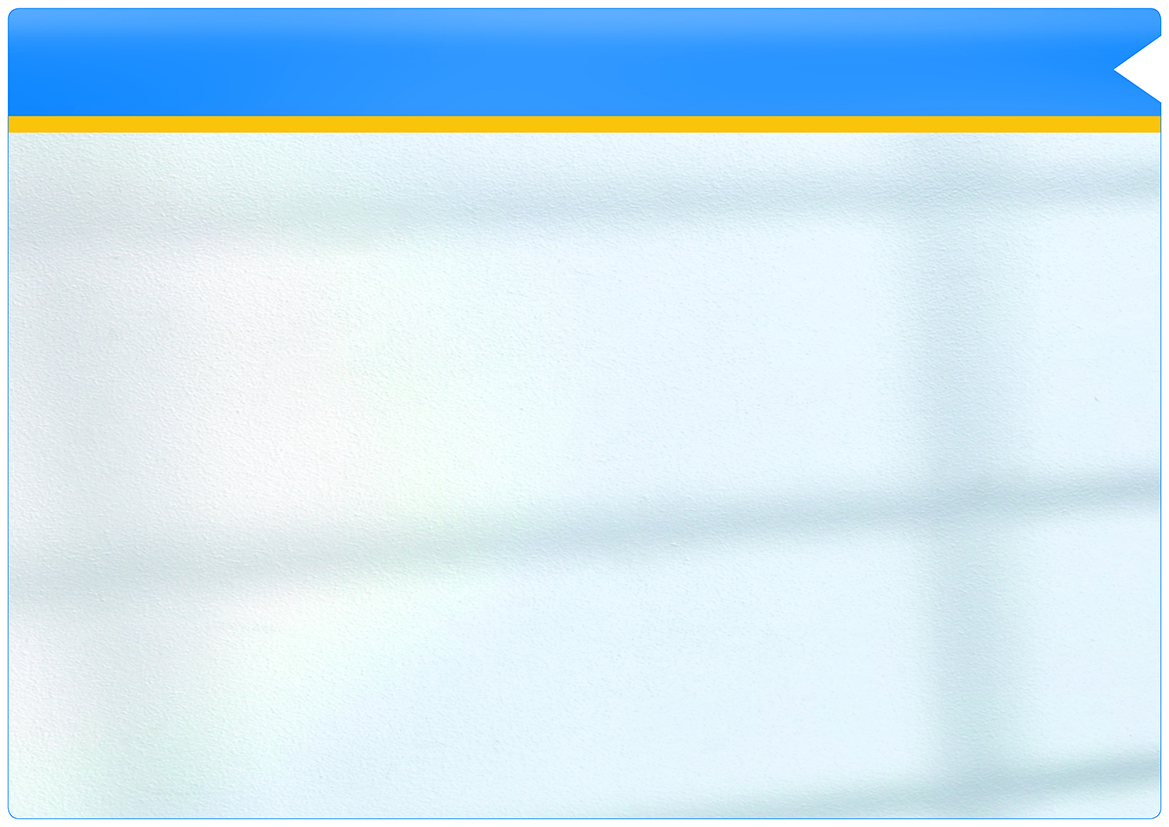 Agenda
Overview of the NOX System
Important points
Brief introduction of areas, users and profiles/groups
Overview of NOX Config, the configuration software
Practice 1: Setup Areas, Units and IO
Practice 2: Create extra area (Area 4) move input and create slave settings
Practice 3: Access Control setup using CMO
Practice 4: Time Profiles setup
Practice 5: Alarm Transmission
Service functions on the control panel and system information
Conclusion, evaluation and questions
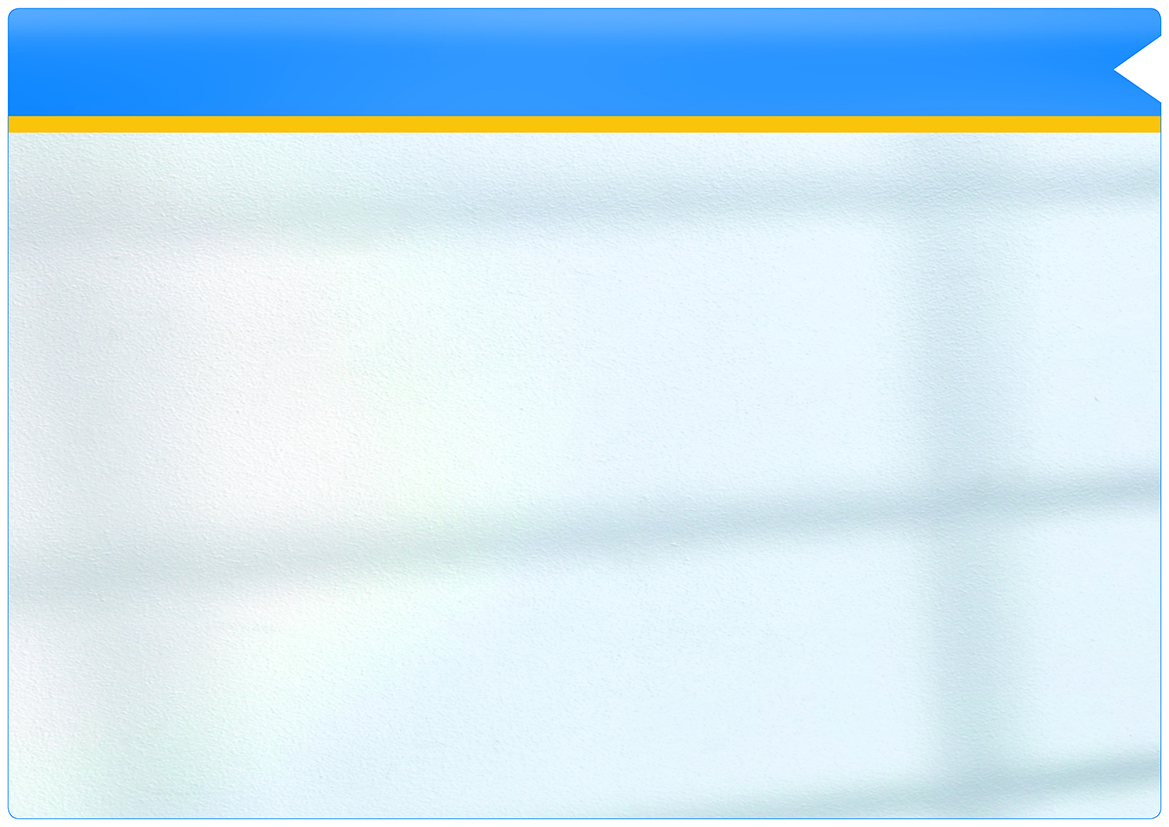 NOX
SIMS
TPA Touch Screen
iNOX Graphical Display
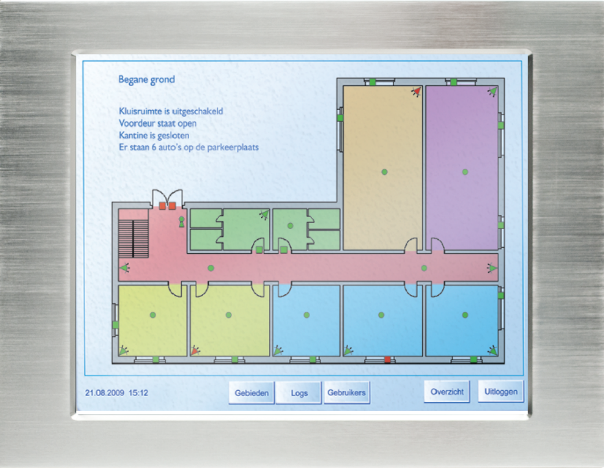 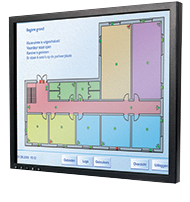 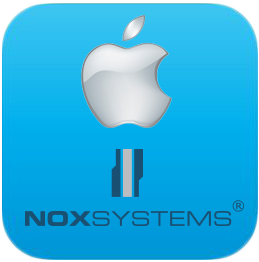 Add-on via one-time license pr. site
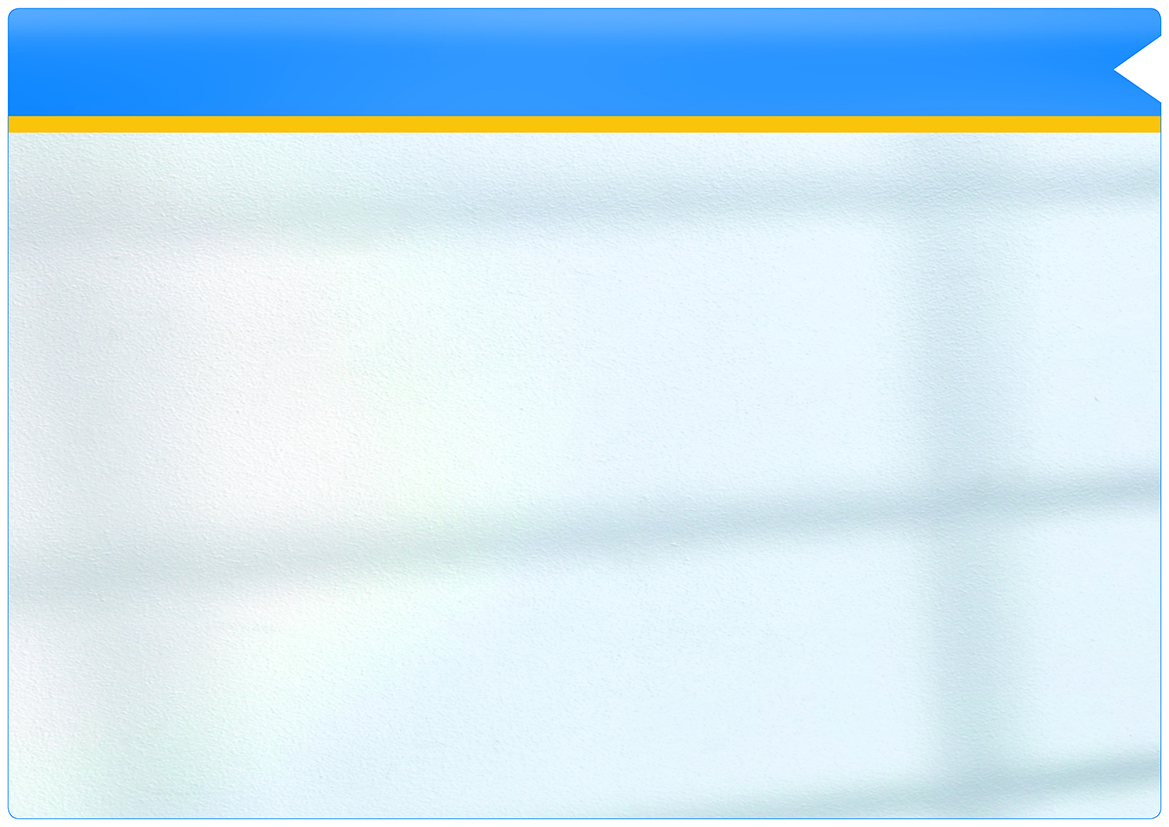 SIMS
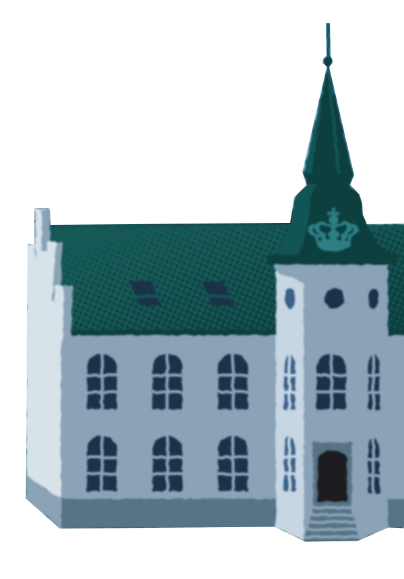 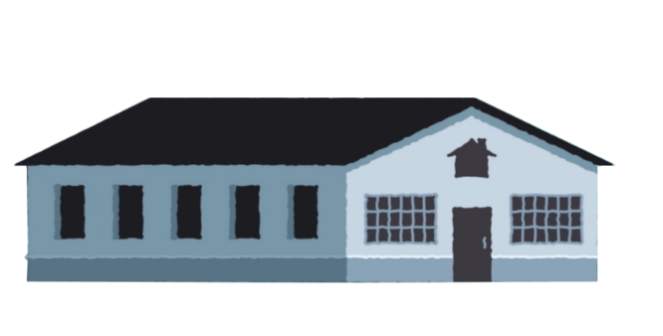 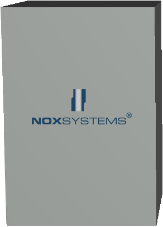 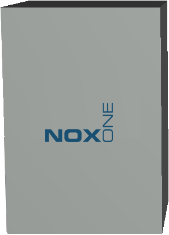 SIMS
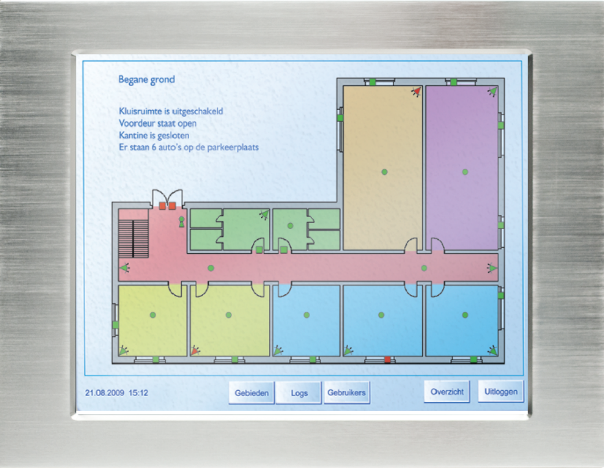 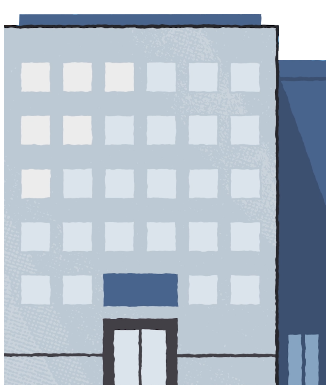 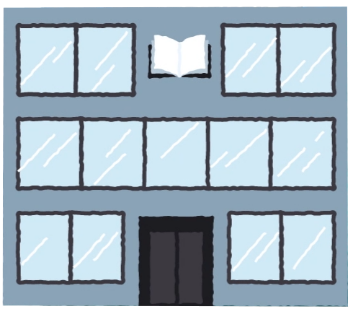 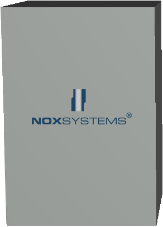 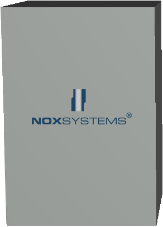 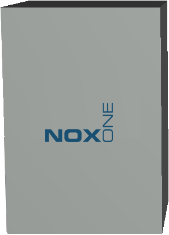 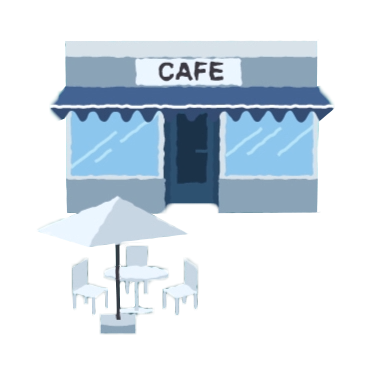 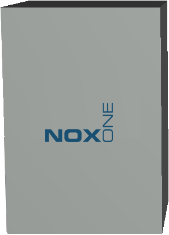 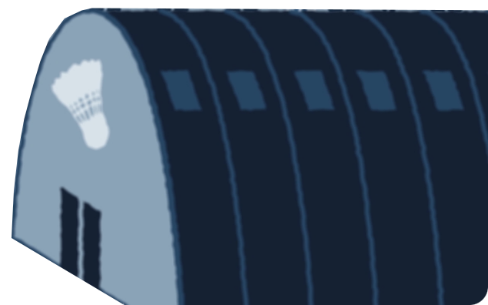 In SIMS you can use any combination of NOX central types based on the size of a given location
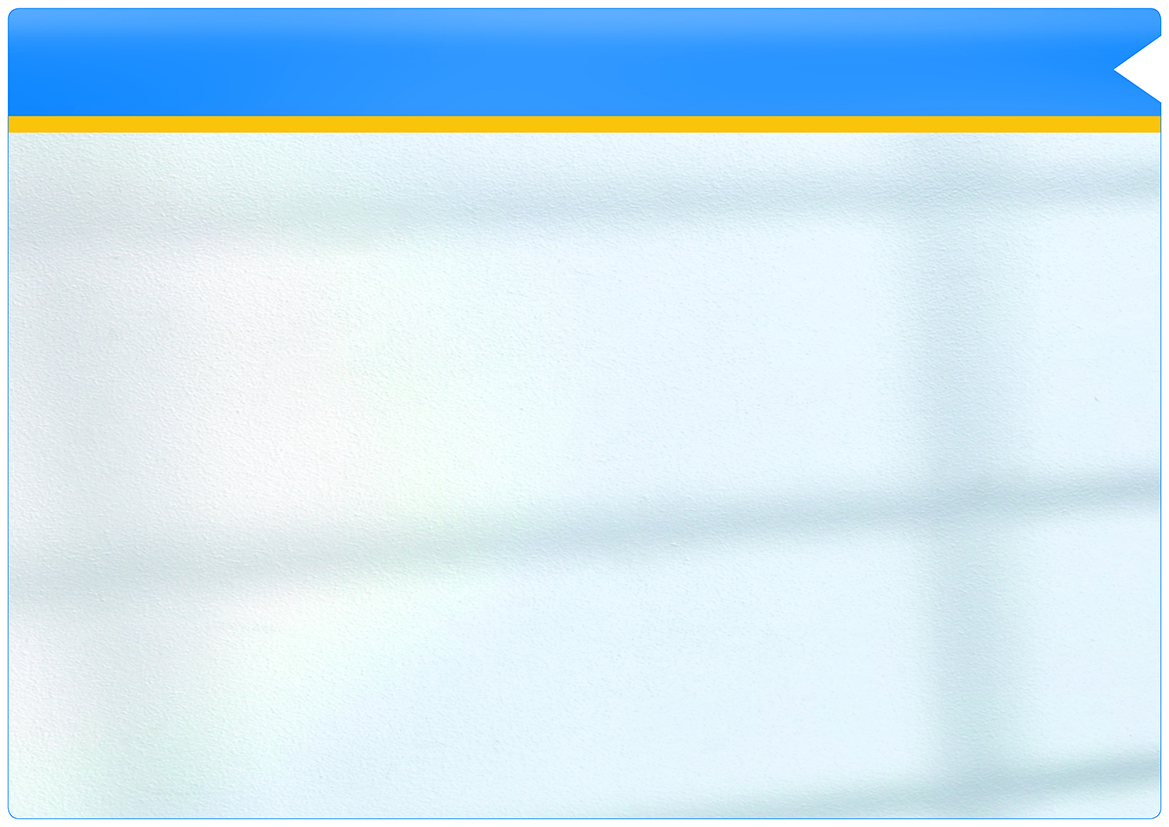 NOX integration
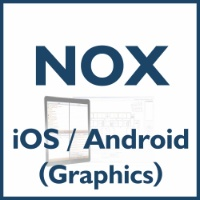 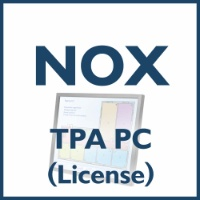 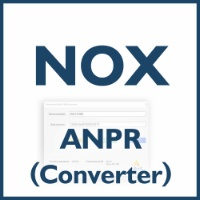 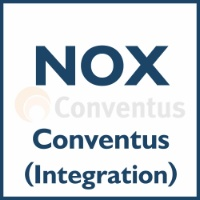 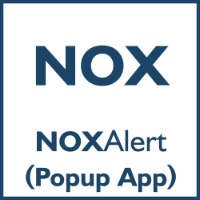 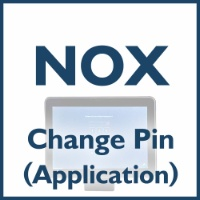 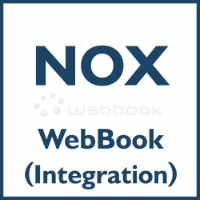 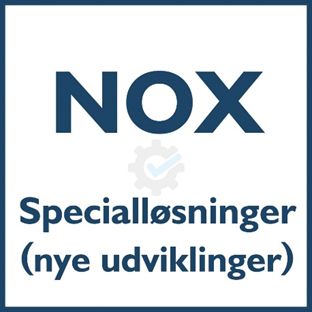 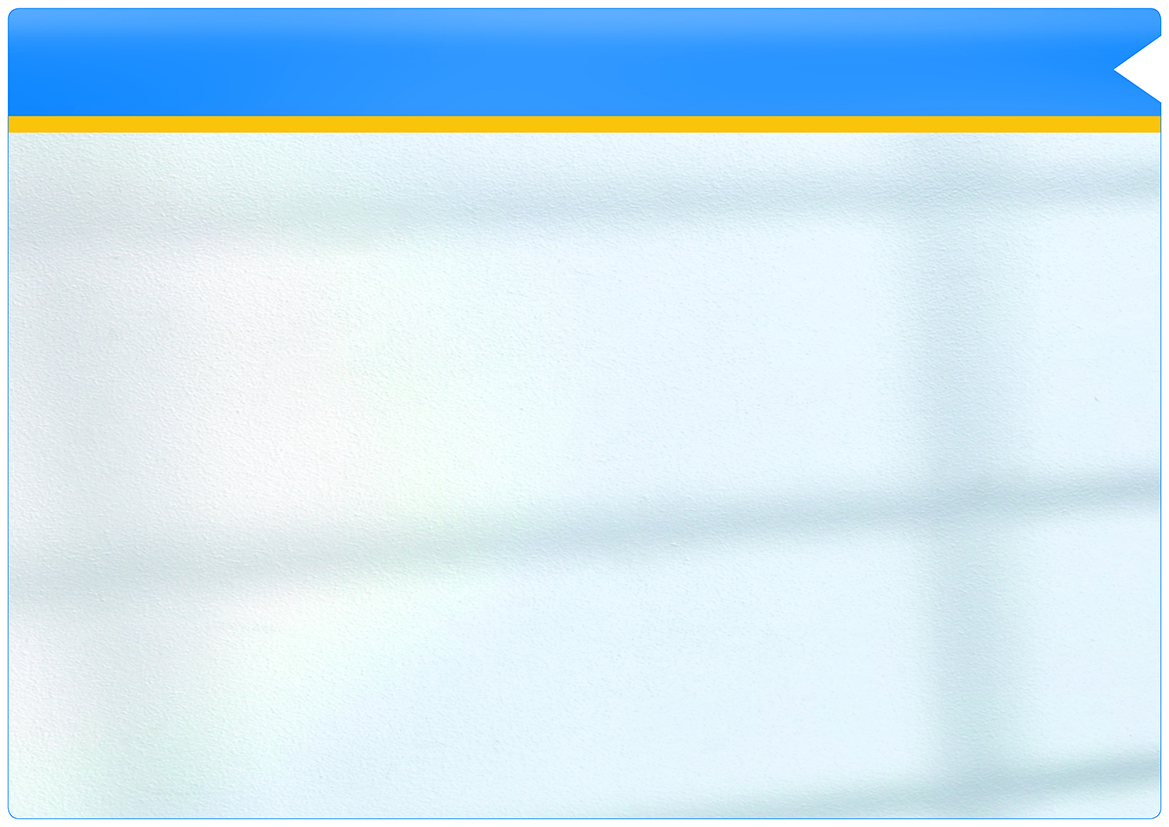 SIMS integration
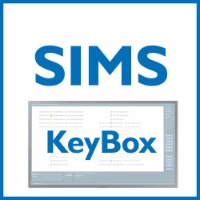 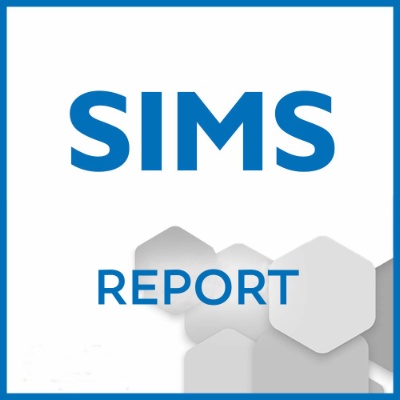 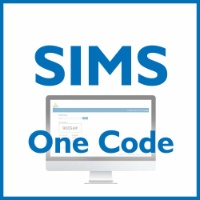 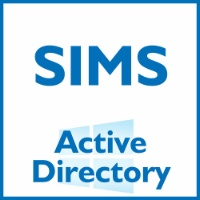 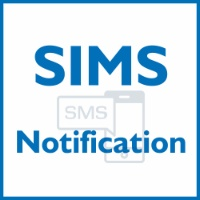 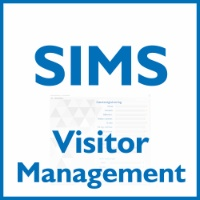 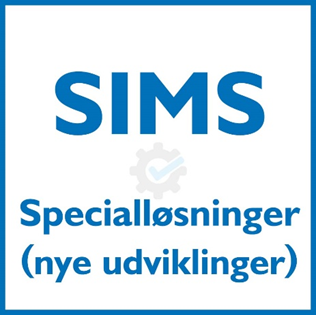 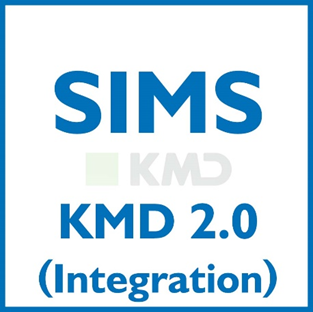 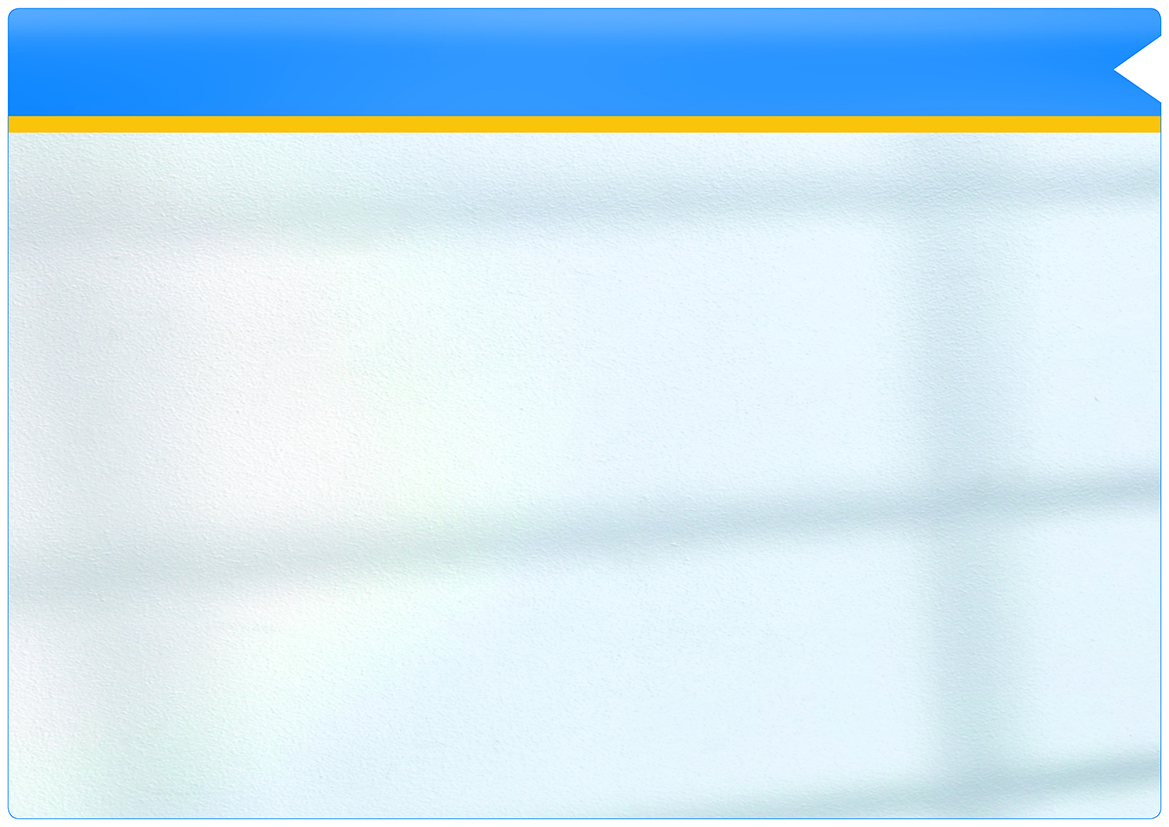 SIMS CCTV
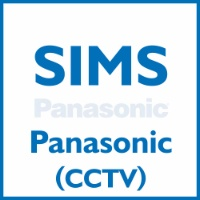 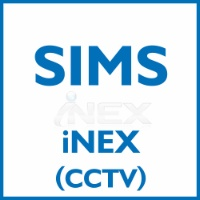 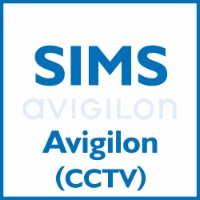 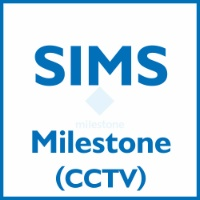 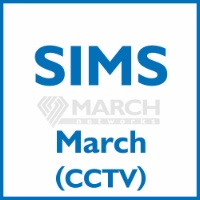 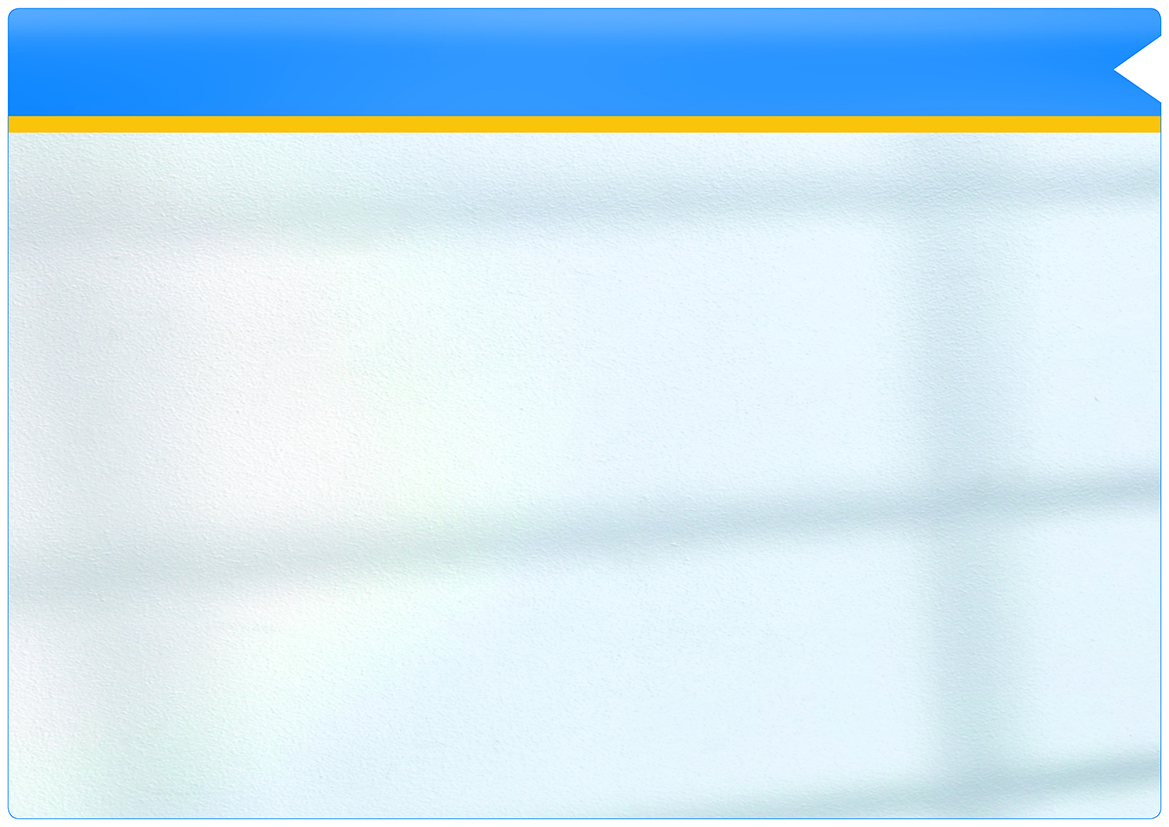 Thank you…
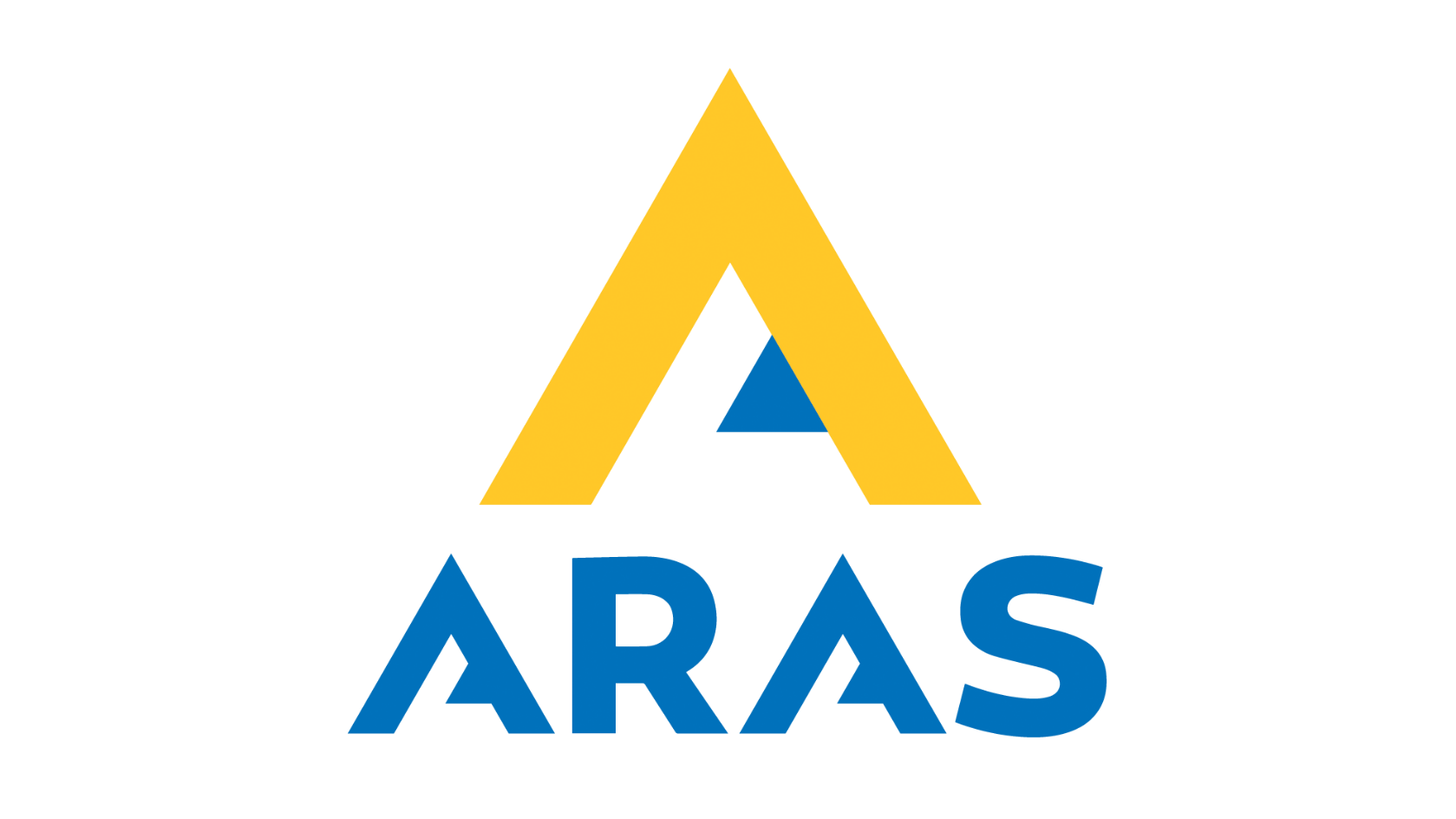 Find more information about NOX:
www.aras.dk
www.noxsystems.dk